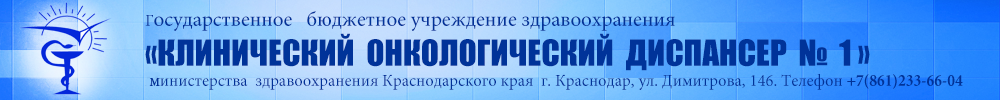 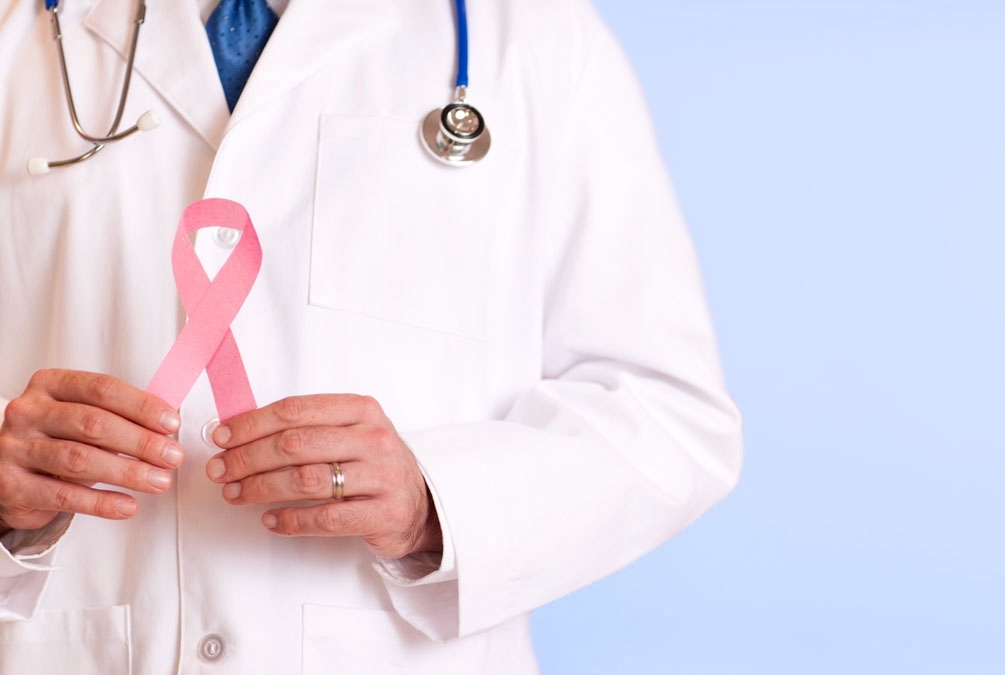 ИТОГИ РЕАЛИЗАЦИИ ПИЛОТНОГО ПРОЕКТА
«Сквозной медицинский поток в процессе проведения онкодиагностики пациенток маммологического профиля» в Краснодарском крае
Мостовой Максим Юрьевич 
Заместитель главного врача 
ГБУЗ «Клинический онкологический диспансер №1» МЗ КК
по амбулаторно-поликлиническому разделу работы
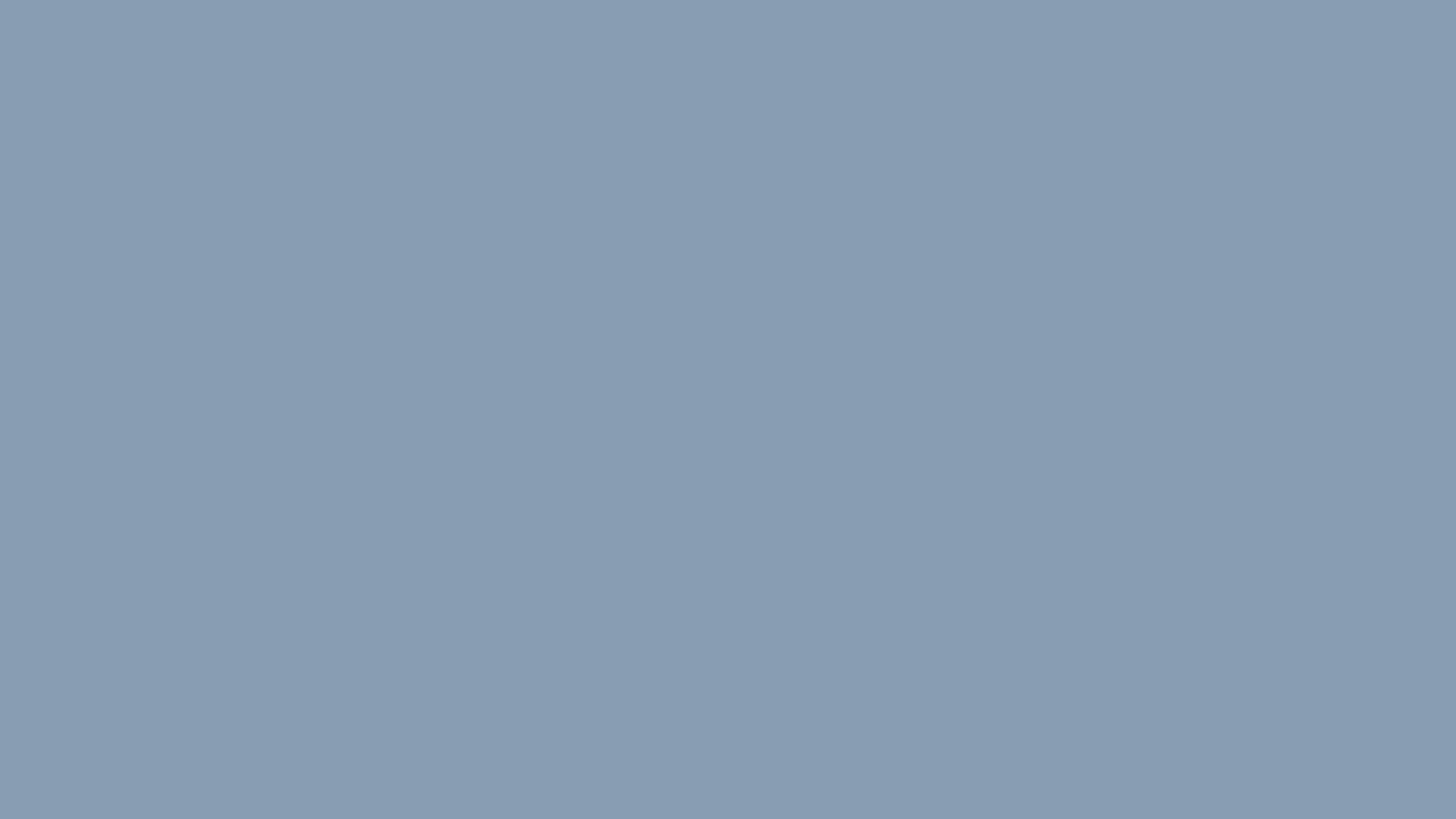 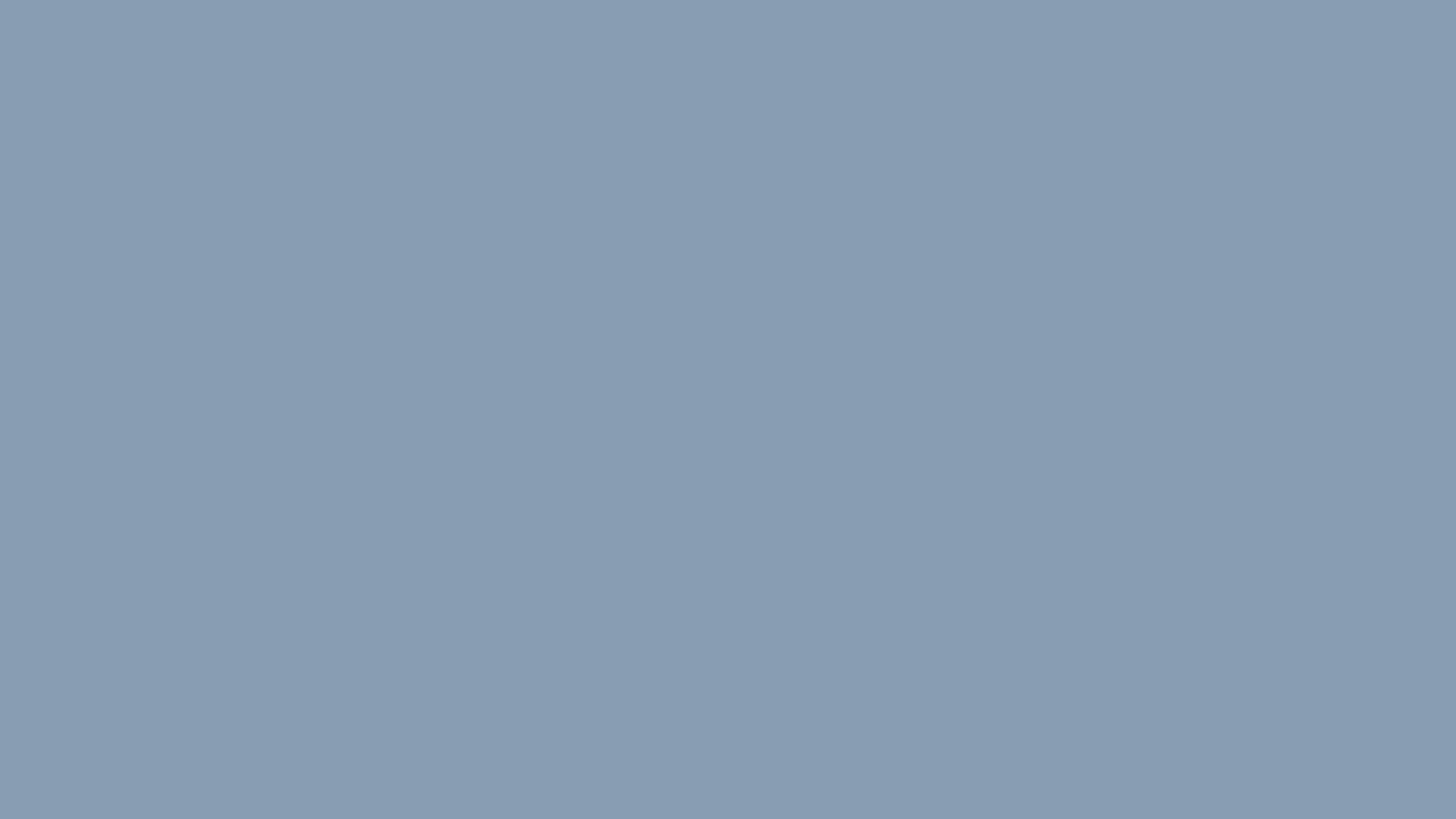 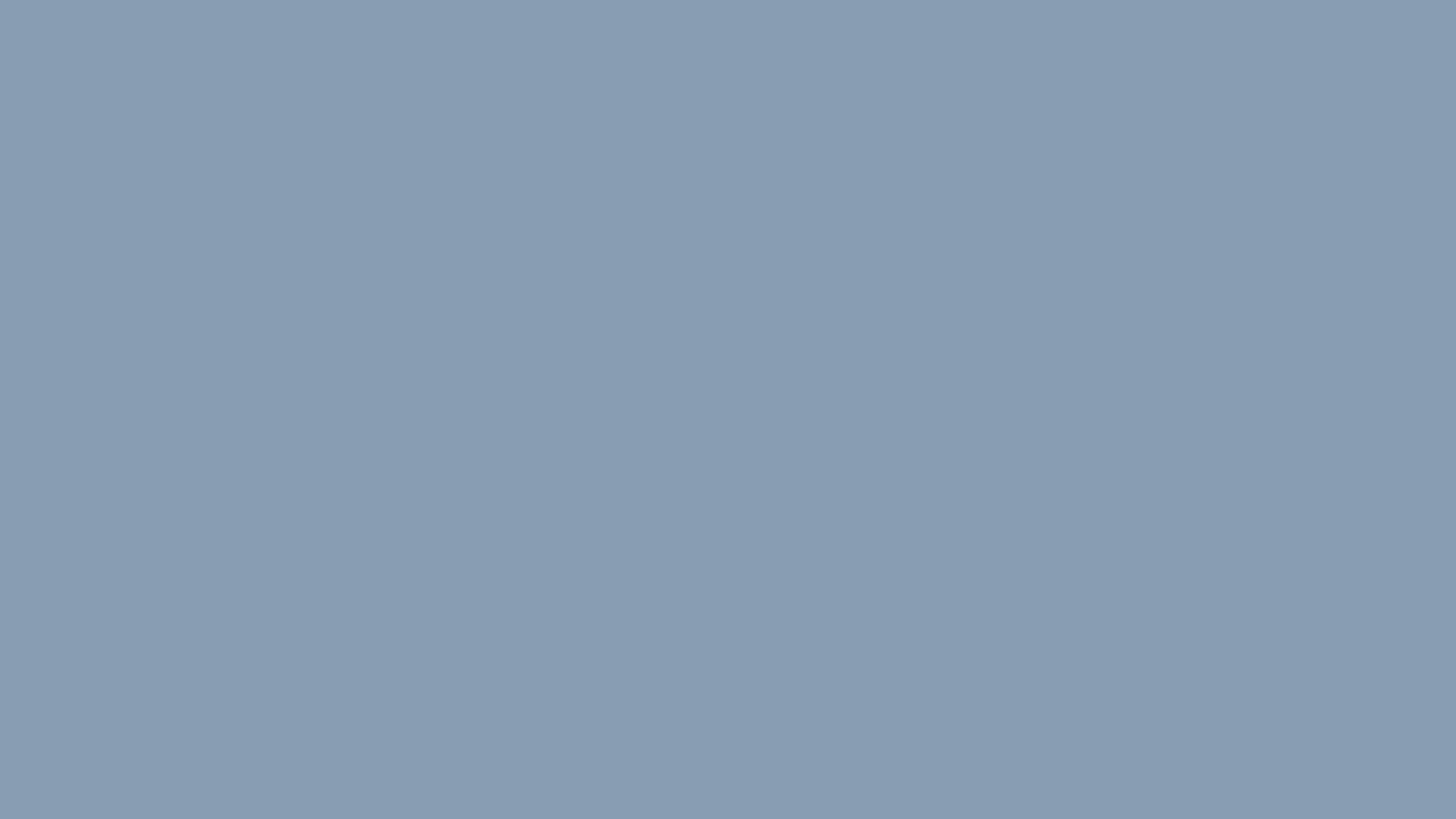 СКВОЗНОЙ ПОТОК ПРОВЕДЕНИЯ ОНКОДИАГНОСТИКИ
Сквозной медицинский поток - процесс межорганизационного взаимодействия медицинской организации, оказывающей первичную медико-санитарную помощь и специализированного учреждения здравоохранения при маршрутизации пациента в процессе проведения онкодиагностики.

Пилотный проект - локализация новообразований (нозологическая форма) -  молочная железа

Цель – повышение доступности медицинской помощи для пациентов, нуждающихся в проведении онкодиагностики
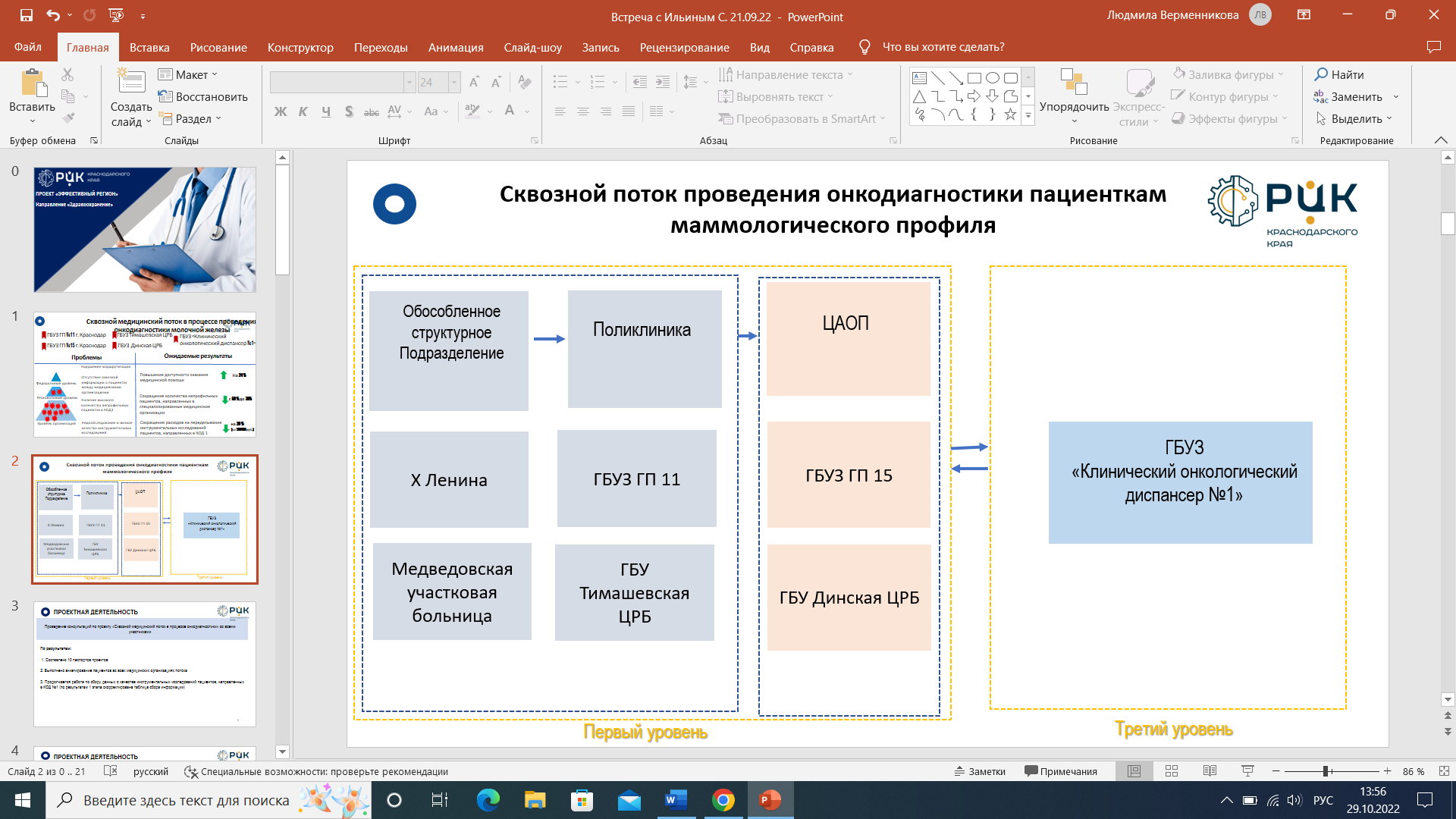 Карточка проекта: «Сквозной медицинский поток в процессе проведения онкодиагностики пациенток мамологического профиля»
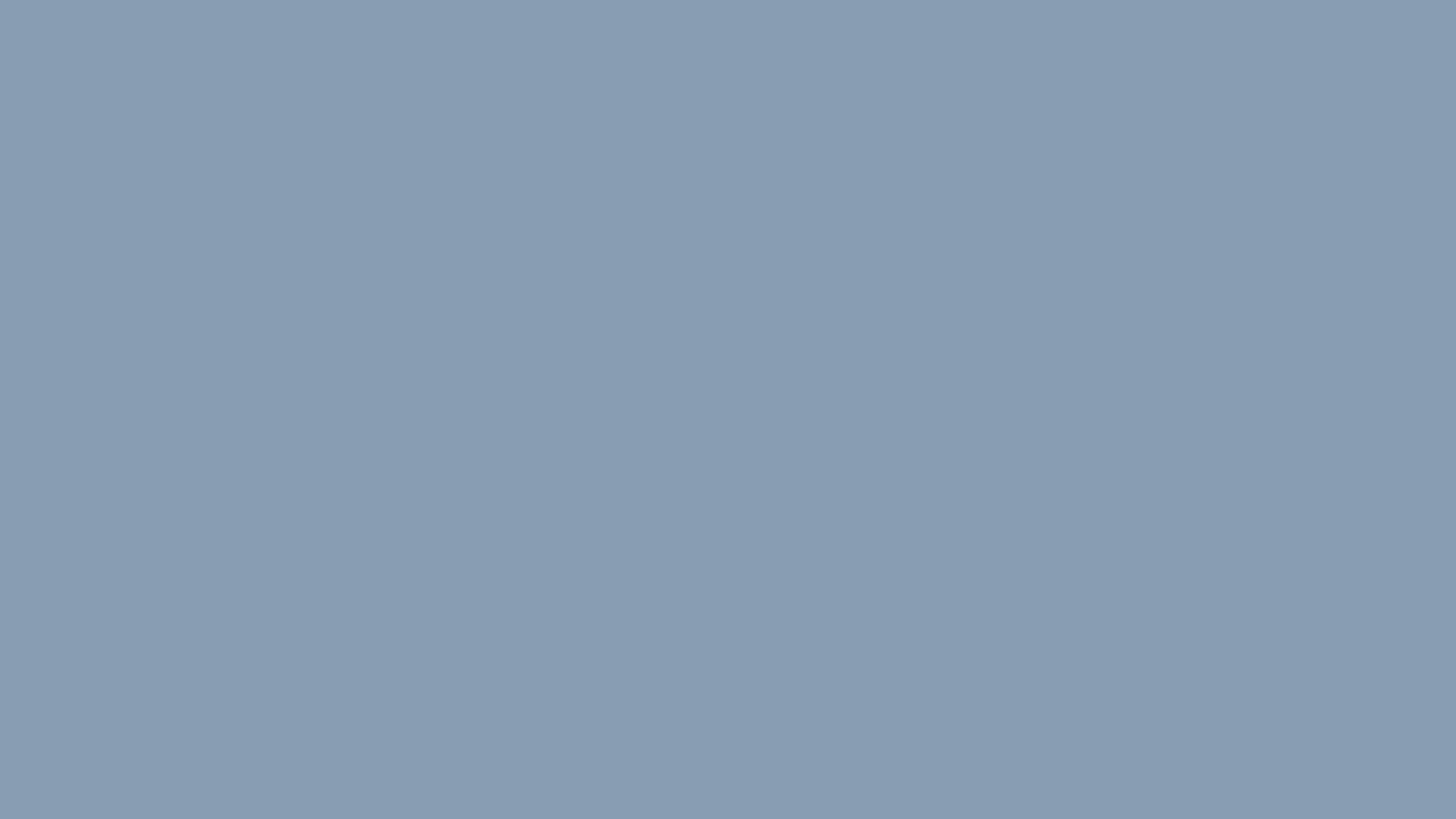 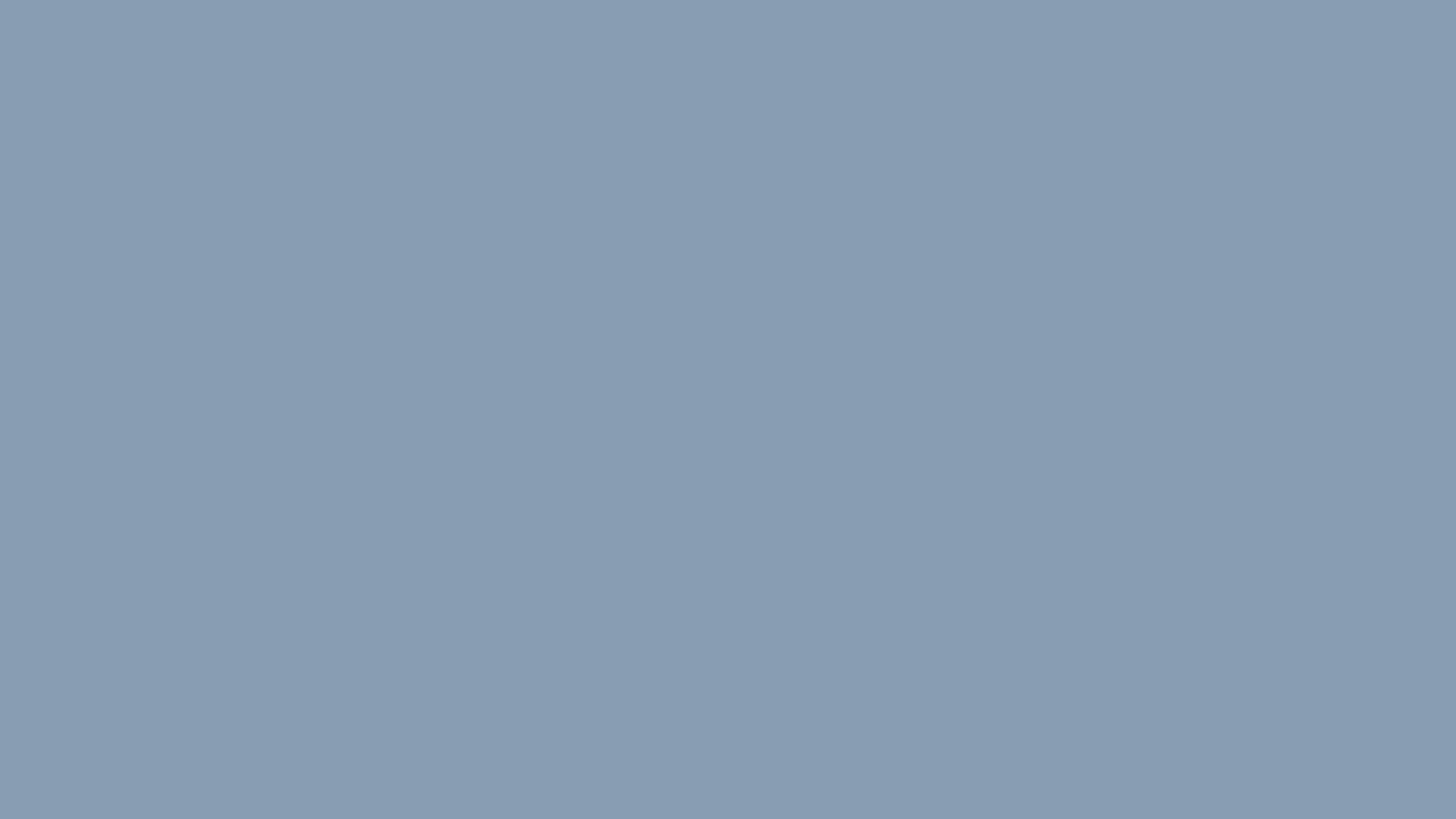 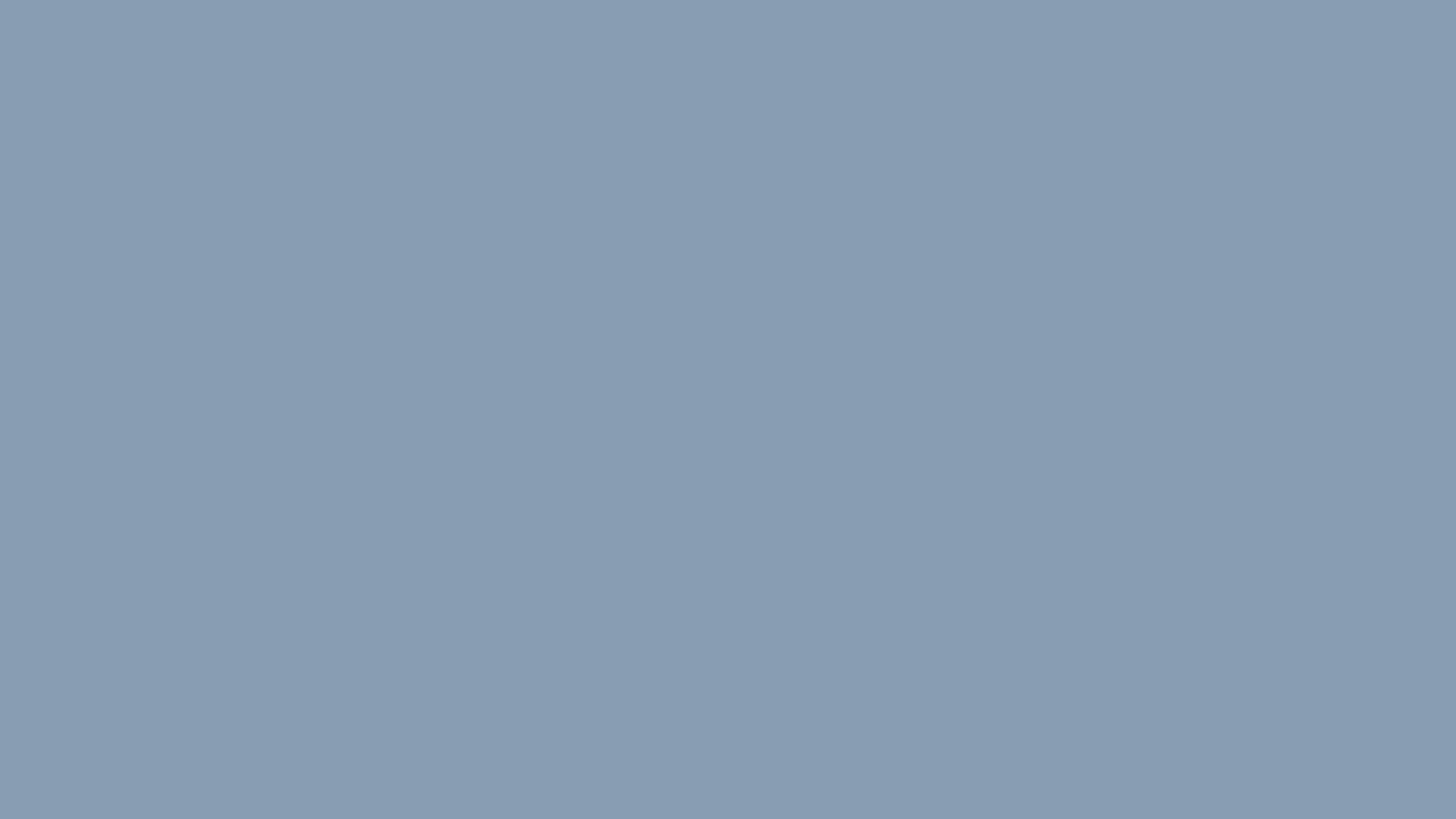 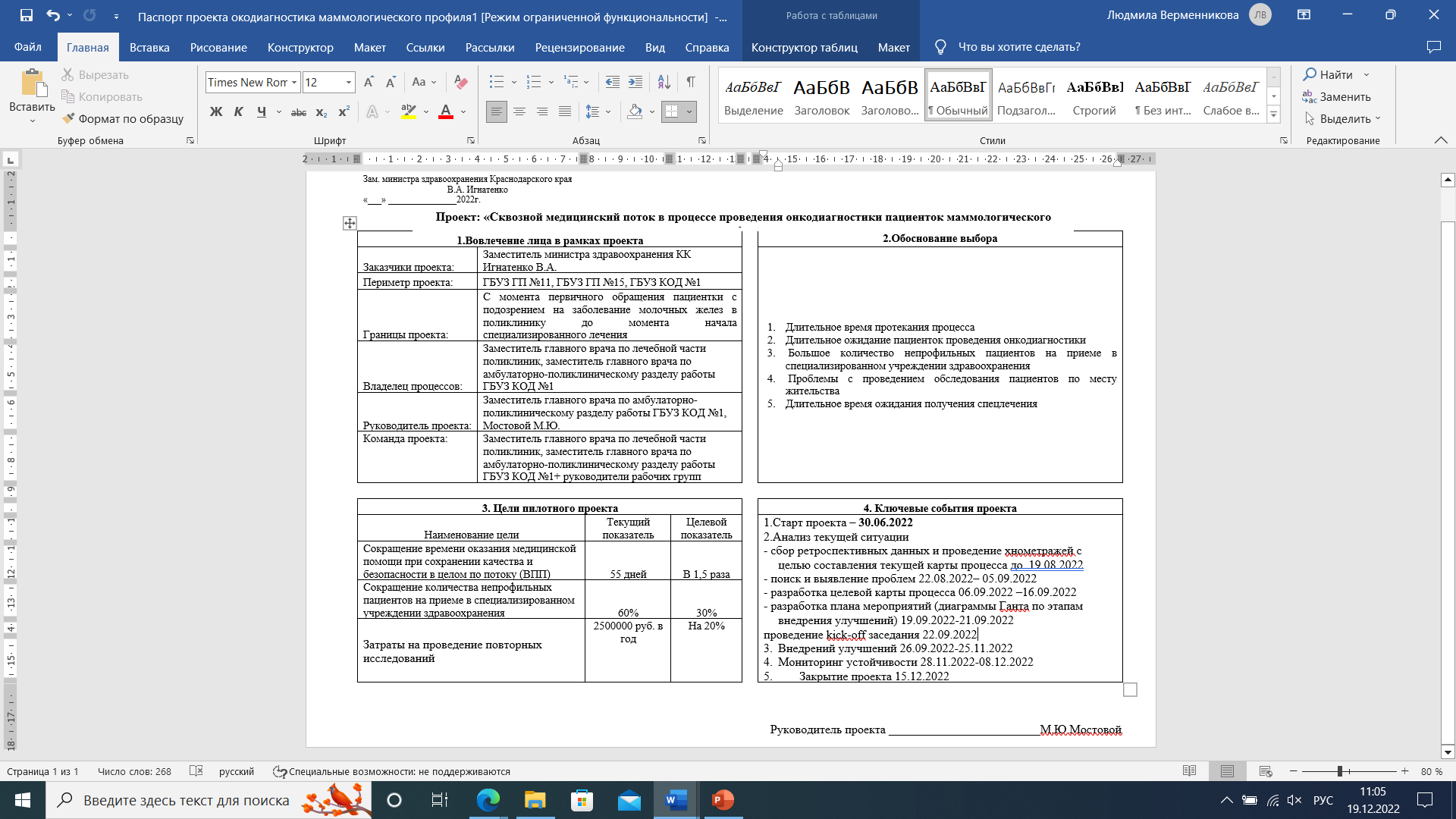 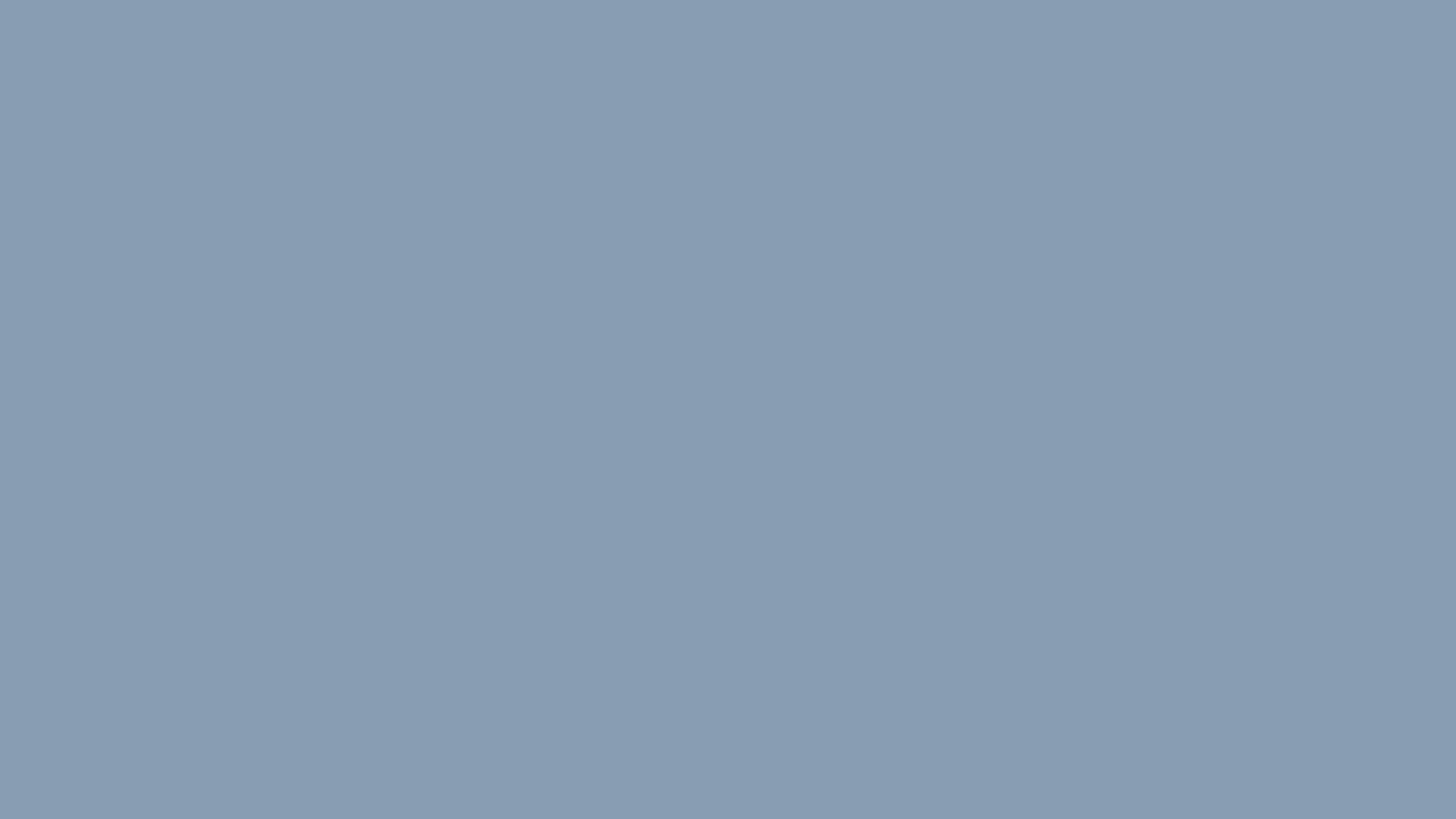 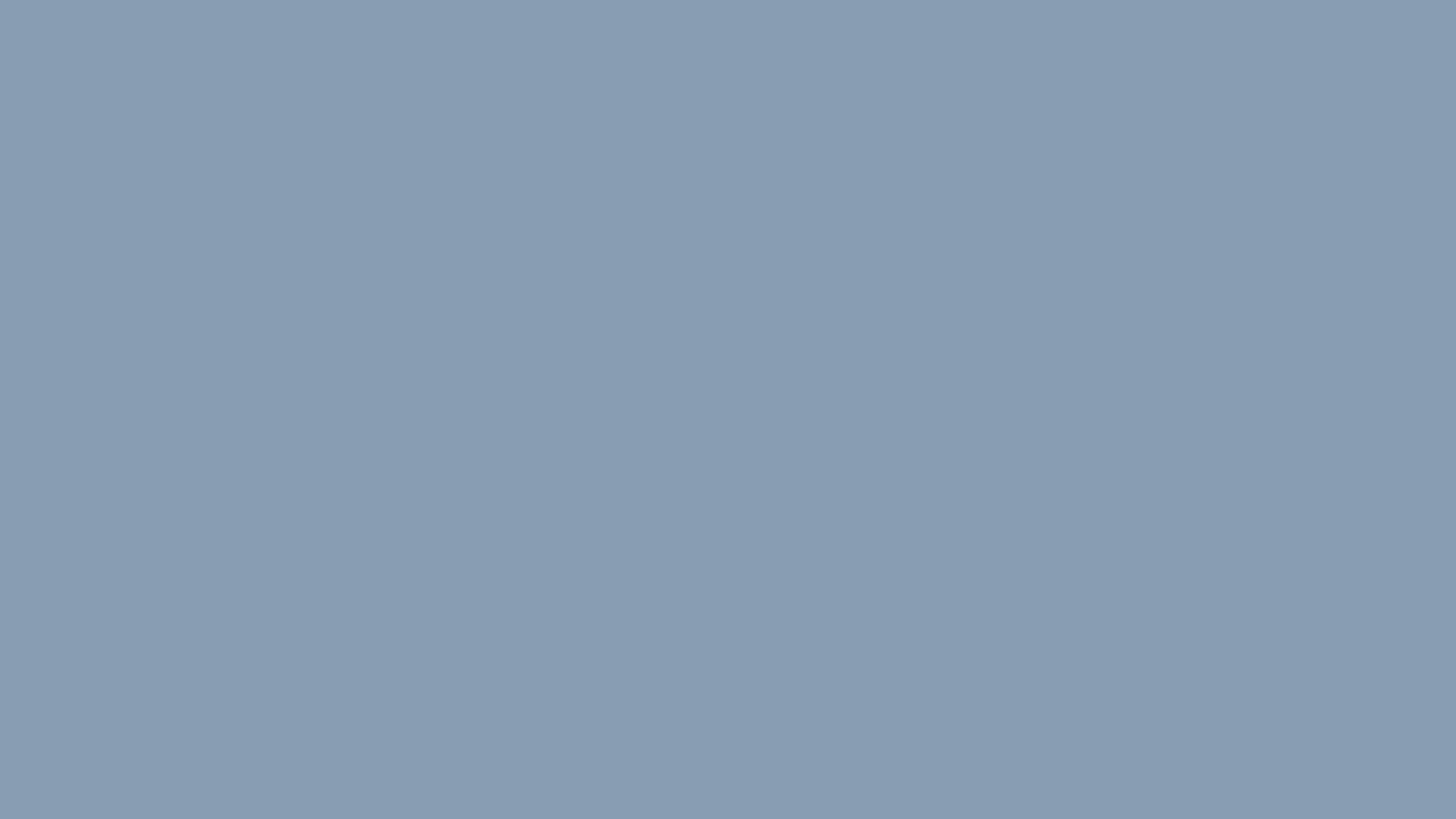 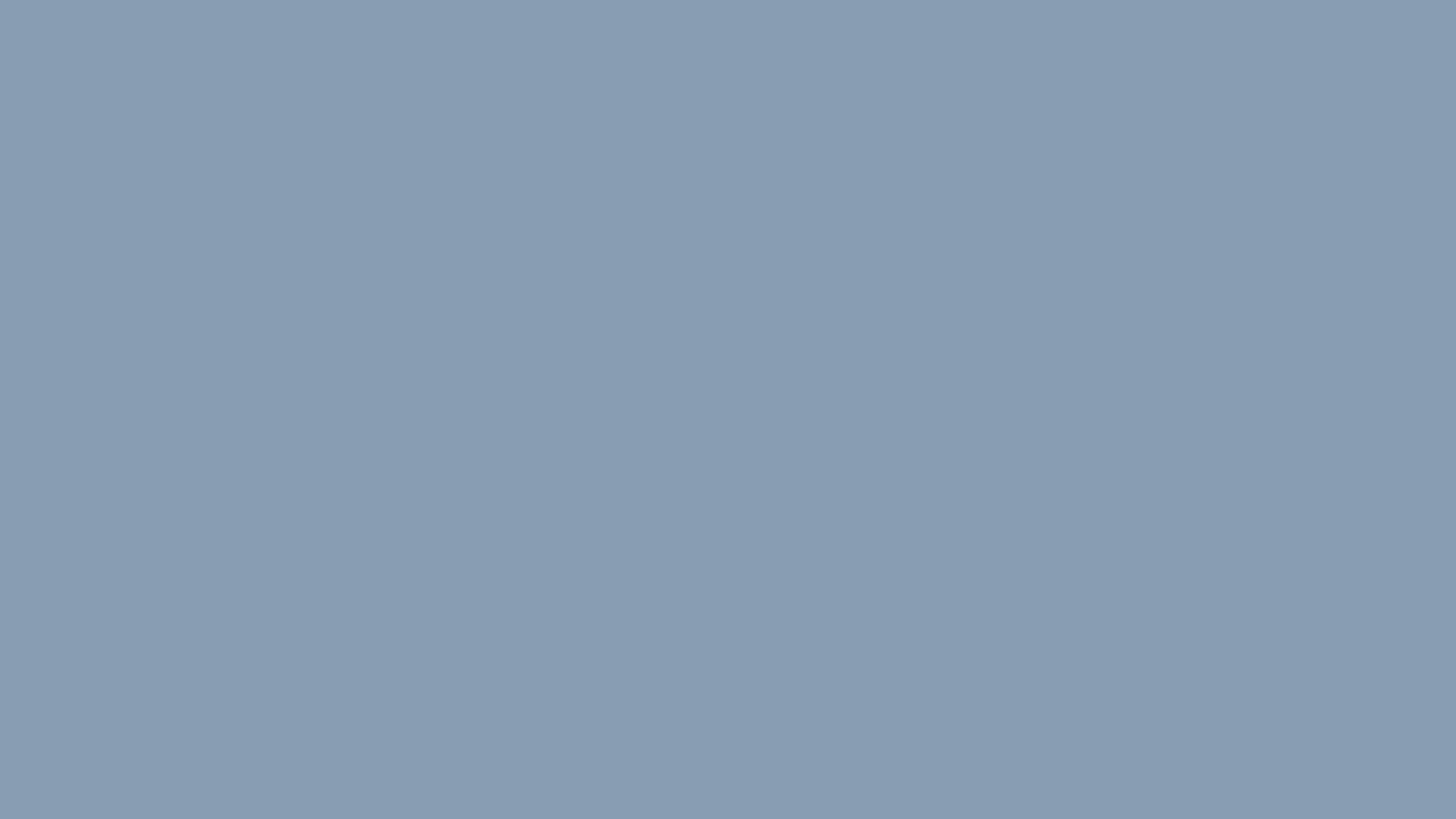 ПОРТФЕЛЬ ПРОЕКТОВ
Сквозной поток проведения онкодиагностики
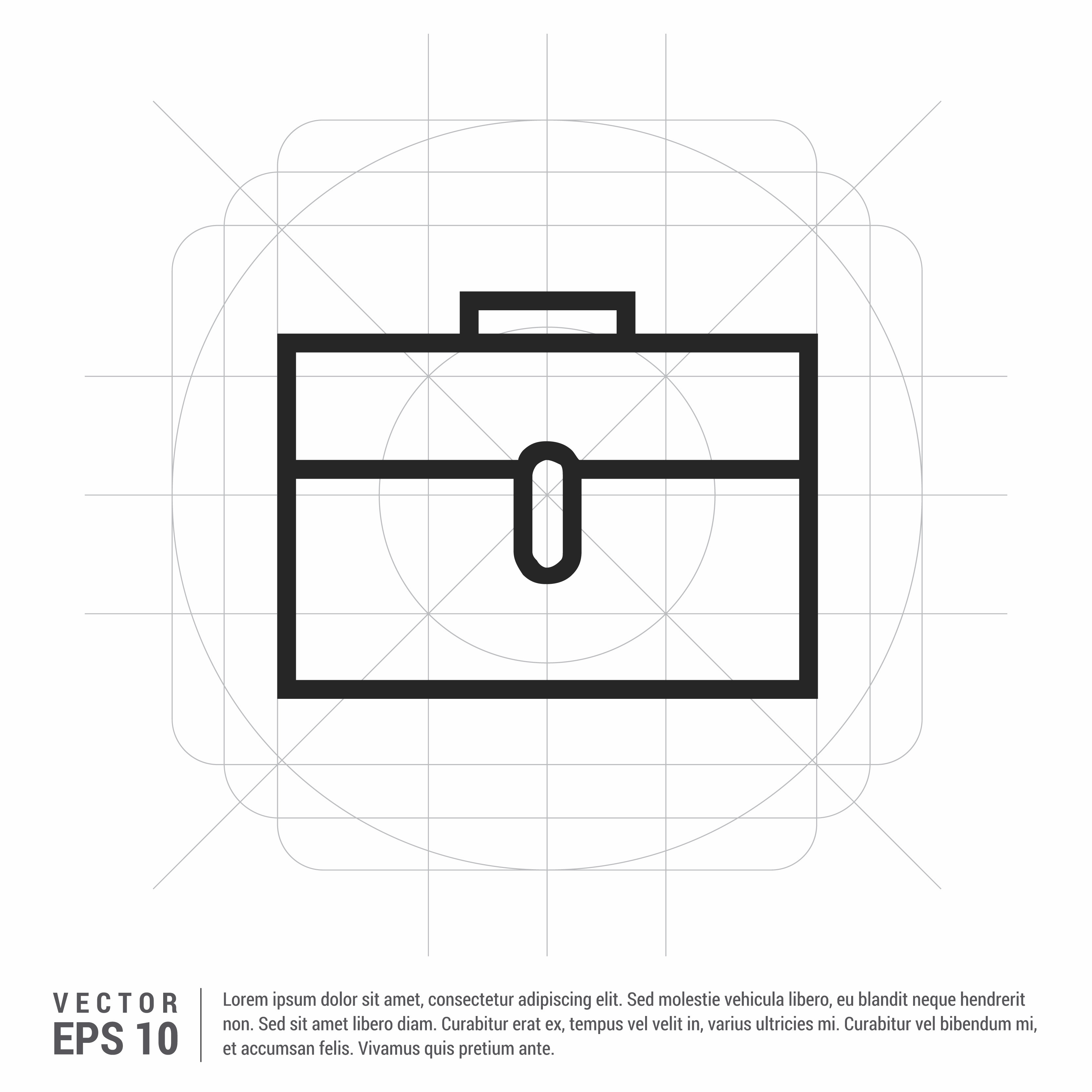 ПРОБЛЕМЫ СКВОЗНОГО ПОТОКА ПРОВЕДЕНИЯ ОНКОДИАГНОСТИКИ ПАЦИЕНТКАМ МАММОЛОГИЧЕСКОГО ПРОФИЛЯ
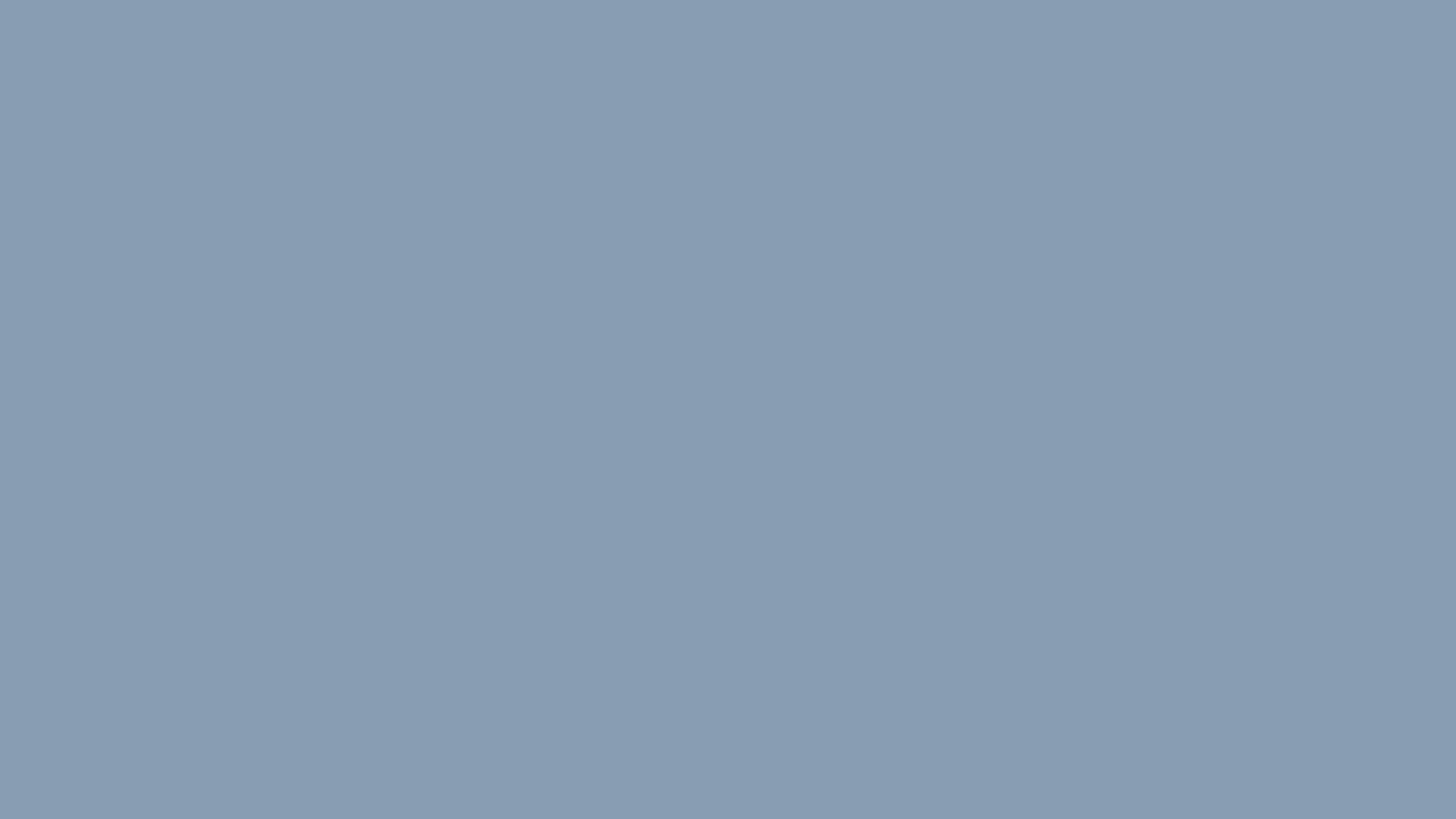 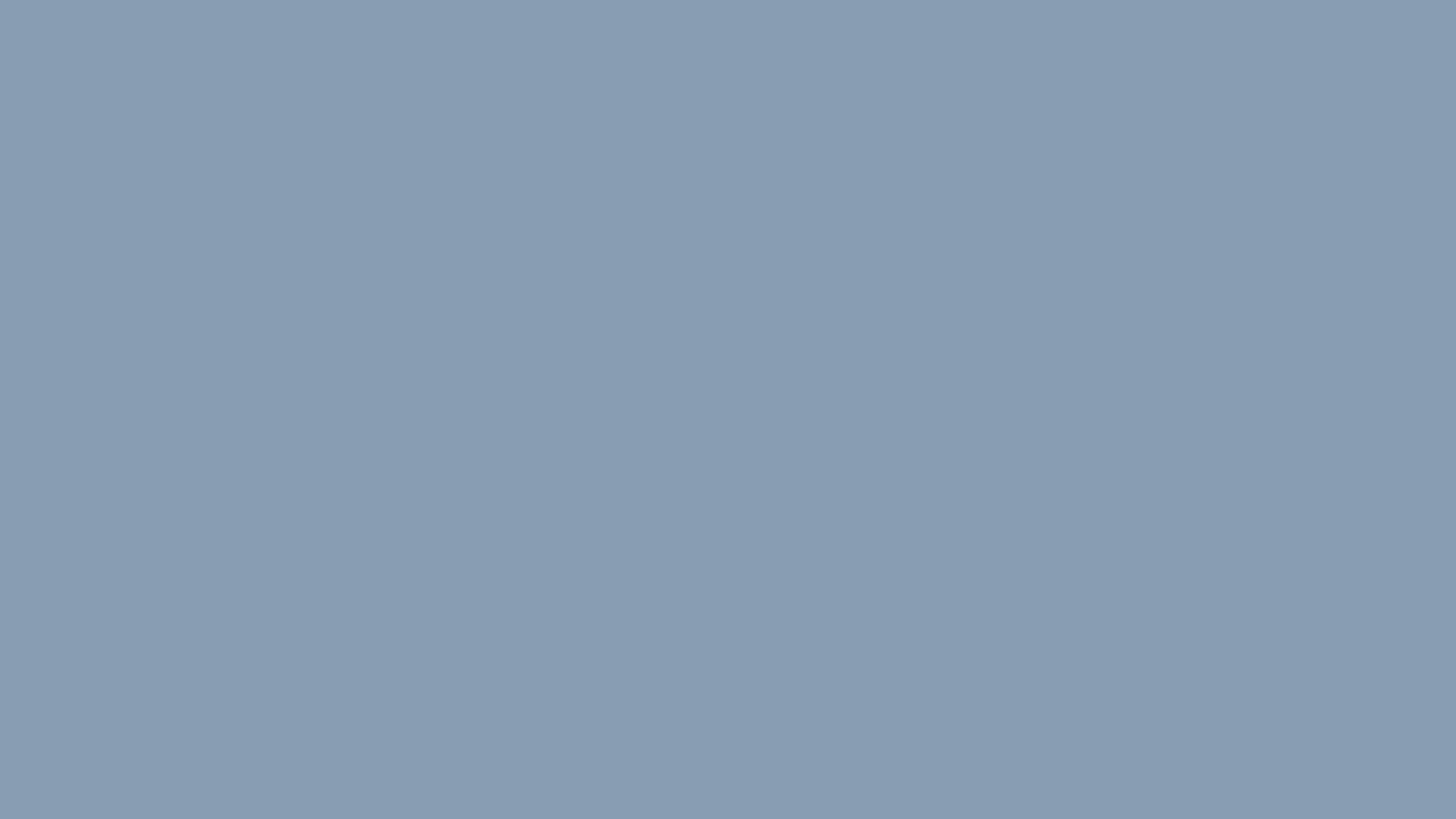 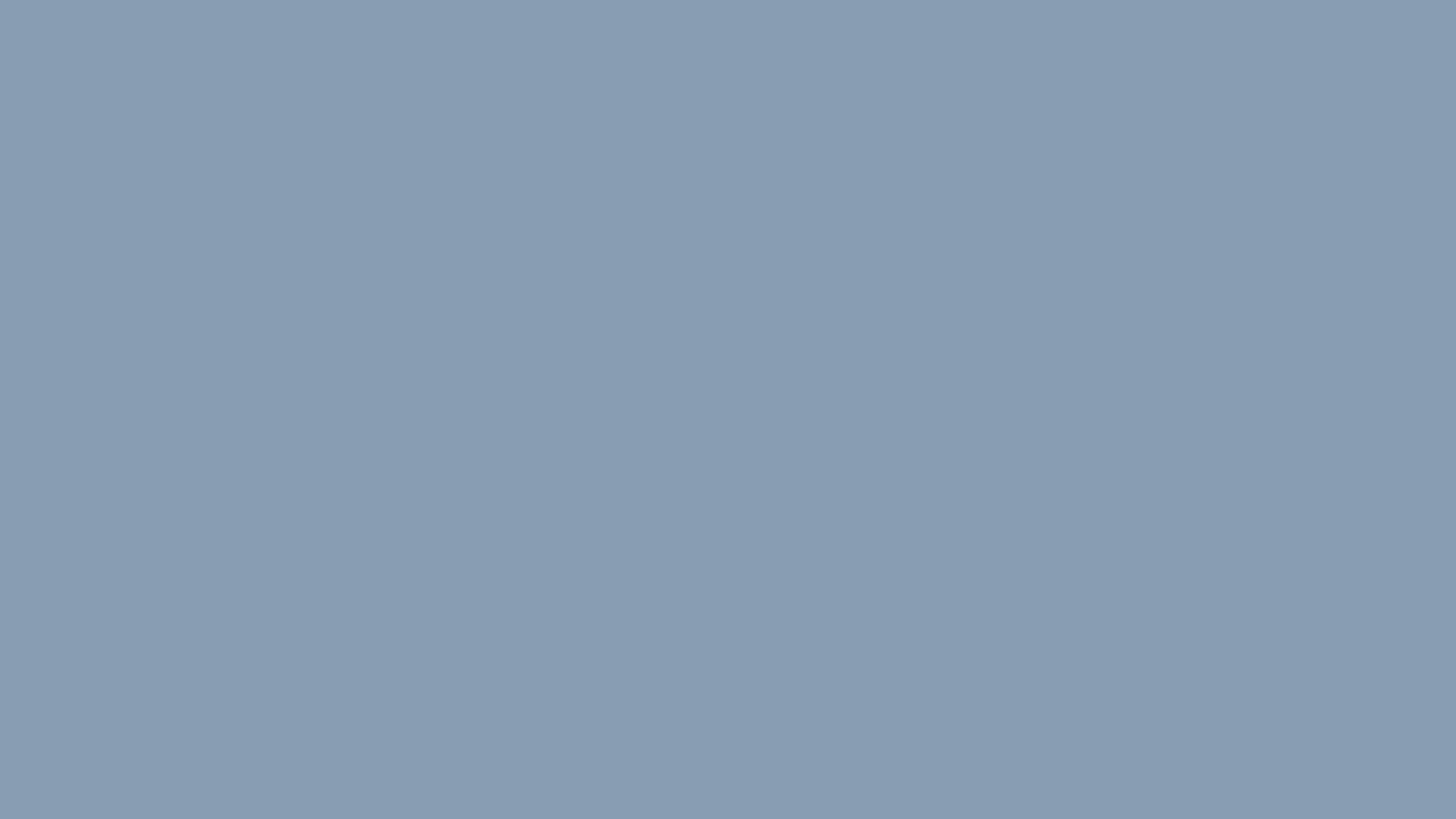 ПИРАМИДА ПРОБЛЕМ
1 – Ожидание проведения лабораторных исследований (биохимия) (до 4 дней)
3 - Нарушение маршрутизации (направление пациентов в КОД 1, минуя ЦАОП)
14- Дефицит врачей-онкологов
19 -Проблемы с качеством инструментальных исследований, проведенных пациентам в первичном звене перед направлением в КОД №1, приводящие к необходимости повторного выполнения исследований на базе КОД № 1
ФЕДЕРАЛЬНОГО УРОВНЯ – 0
3
19
1
14
РЕГИОНАЛЬНОГО УРОВНЯ – 4
2
6
5
4
УРОВЕНЬ ОРГАНИЗАЦИЙ СКВОЗНОГО ПОТОКА –16
13
11
7
9
12
10
20
8
16
17
15
18
14
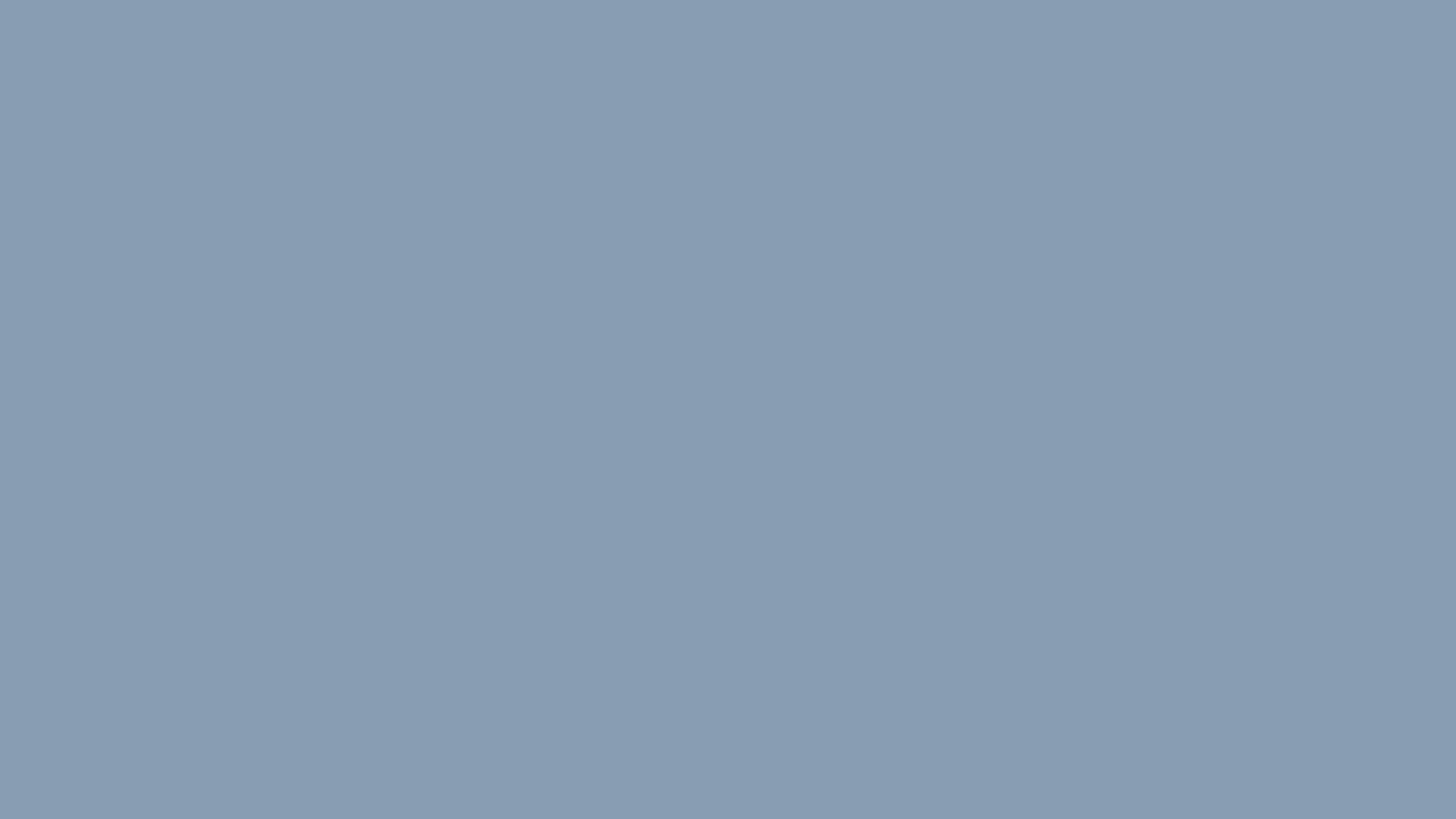 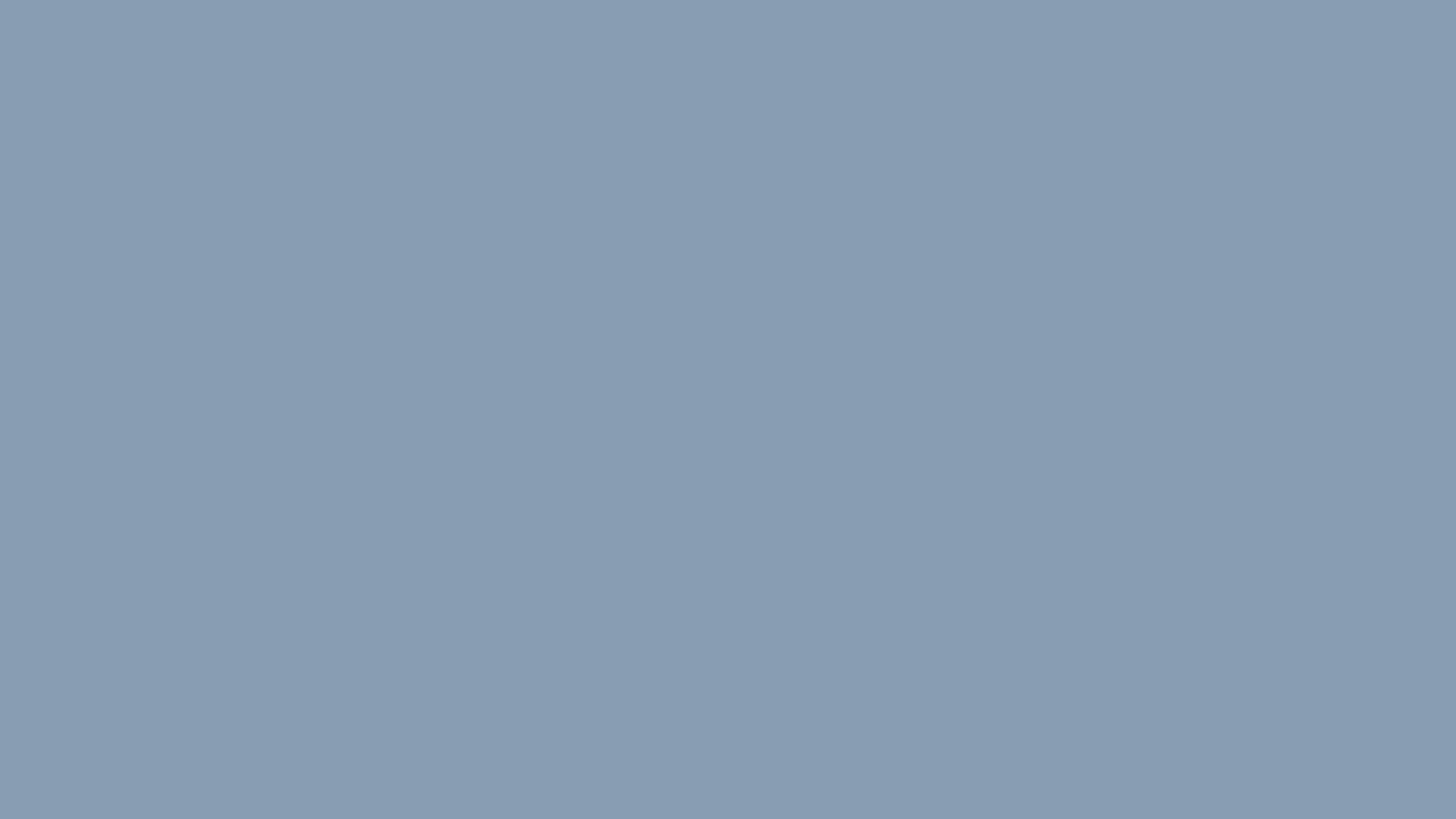 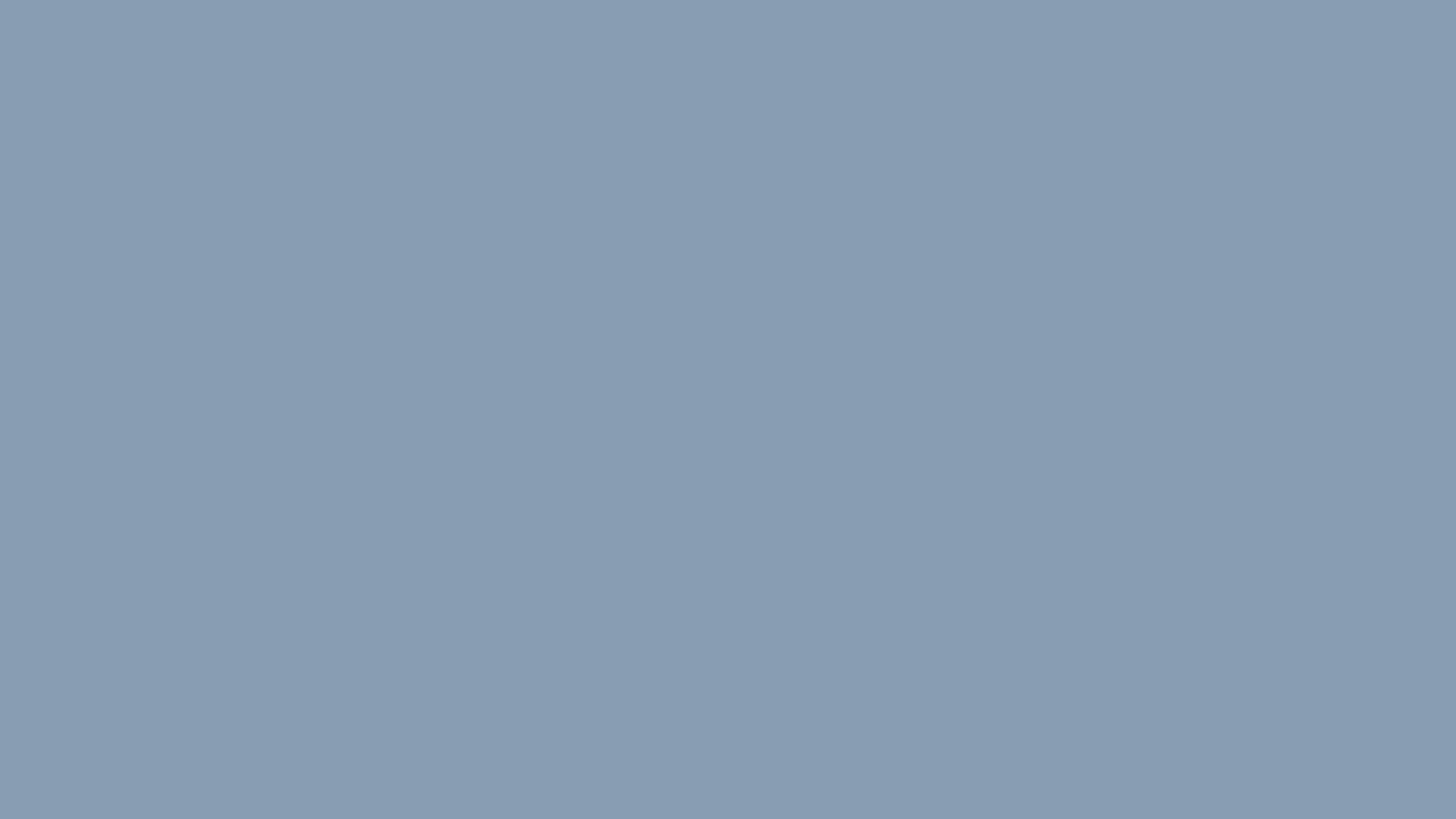 ПОИСК КОРЕННЫХ ПРИЧИН КЛЮЧЕВЫХ ПРОБЛЕМ
Проблема
Коренная причина
Решение
Причины
Нет системы информирования пациента и врача о подозрении на ЗНО, выявленном по результатам инструментального исследования
Пациенты с подозрением на ЗНО не являются вовремя на прием к врачу
Создание системы информирования пациента и врача
Длительное время протекания процесса до 55 дней
Разработать систему распределения квоты по категориям пациентов.
 Рассчитать уровень потребности в проведении лабораторных исследований
Существует ограничение по квотам, которые распределяет «Лаборатория Кубани»
Ожидание проведения лабораторных исследований
Исследование не было выполнено или Пациент не знал о необходимости предоставления
Перегруженность оборудования для проведения инструментальных исследований в ГБУЗ «КОД № 1» МЗ КК
Разработать перечень минимального объема обследования пациента перед направлением в КОД1
У пациента отсутствуют результаты инструментального обследования
Недостаточно высокая квалификация специалистов в первичном звене
Провести анализ типов ошибок для  составления программы обучения на рабочем месте
Низкое качество выполненного исследования
Большое количество непрофильных пациентов на приеме в в ГБУЗ «КОД № 1» МЗ КК (до 60%)
Дефицит врачей-онкологов
Разработать пакет решений для вынесения на обсуждения на региональный уровень
Пациенты направляются в КОД № 1, минуя ЦАОП
Условия не позволяют выполнять некоторые виды исследований (биопсия)
Клиентский путь проведения онкодиагностики ЗНО молочной железы
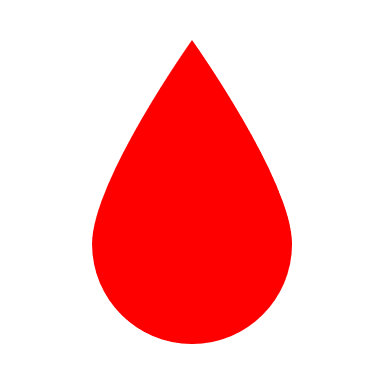 8
Путь А результаты требуют незамедлительного дообследования
3 дня
7 дней
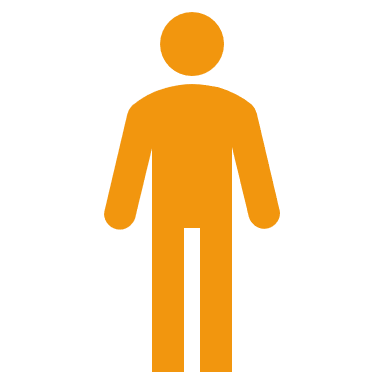 Проведение самообследования*
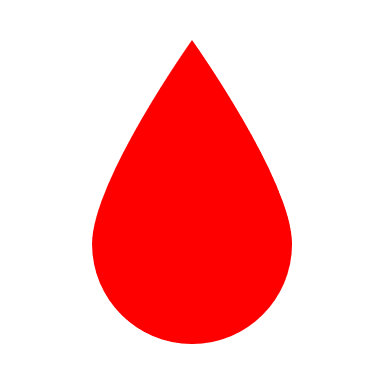 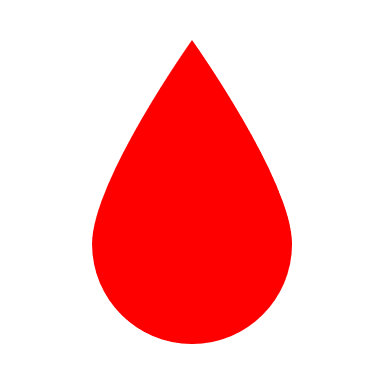 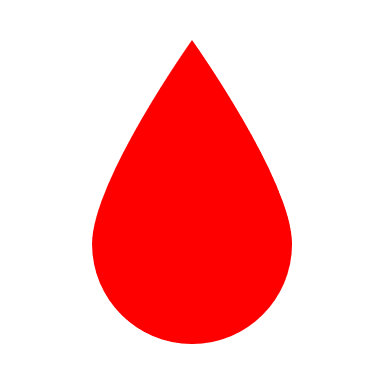 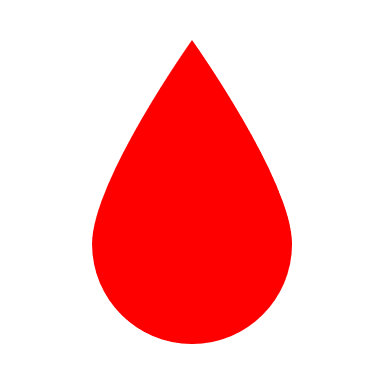 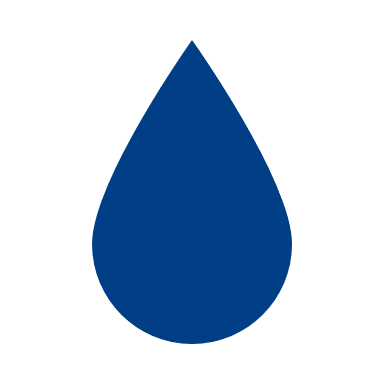 5
6
4
7
Прием врача маммолога-онколога в ЦАОП
1
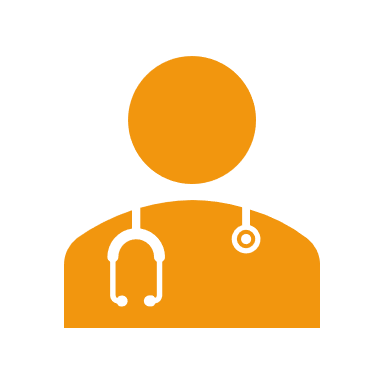 Проведение тонкоигольной  биопсии
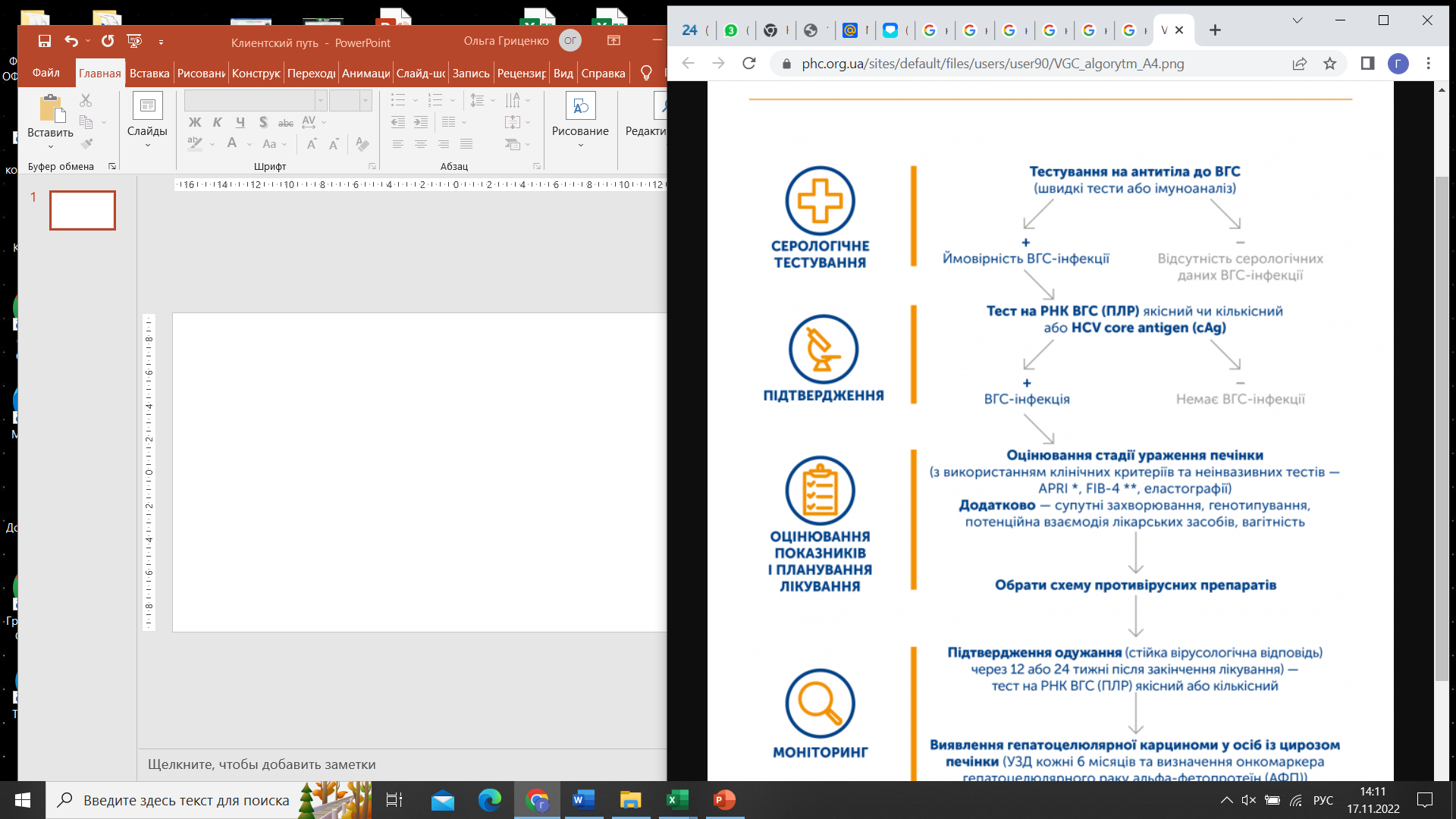 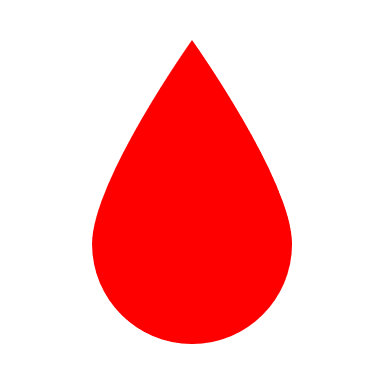 8
Не реже 1 раз в месяц
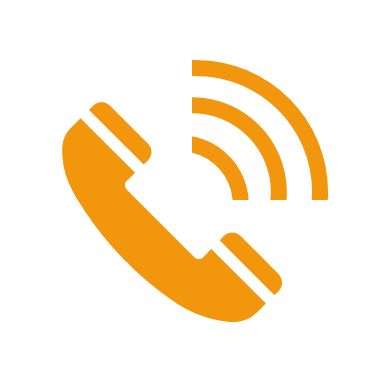 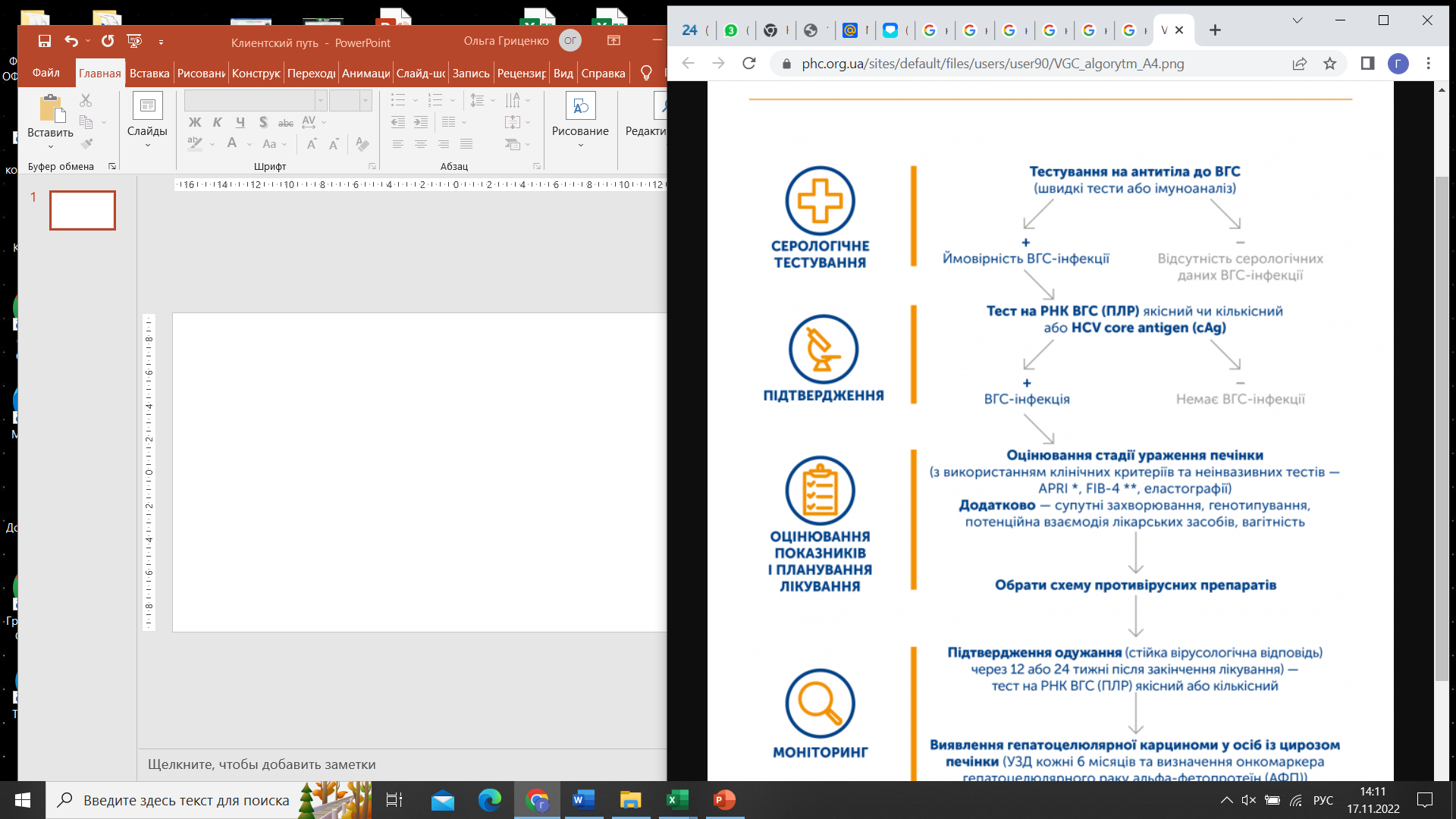 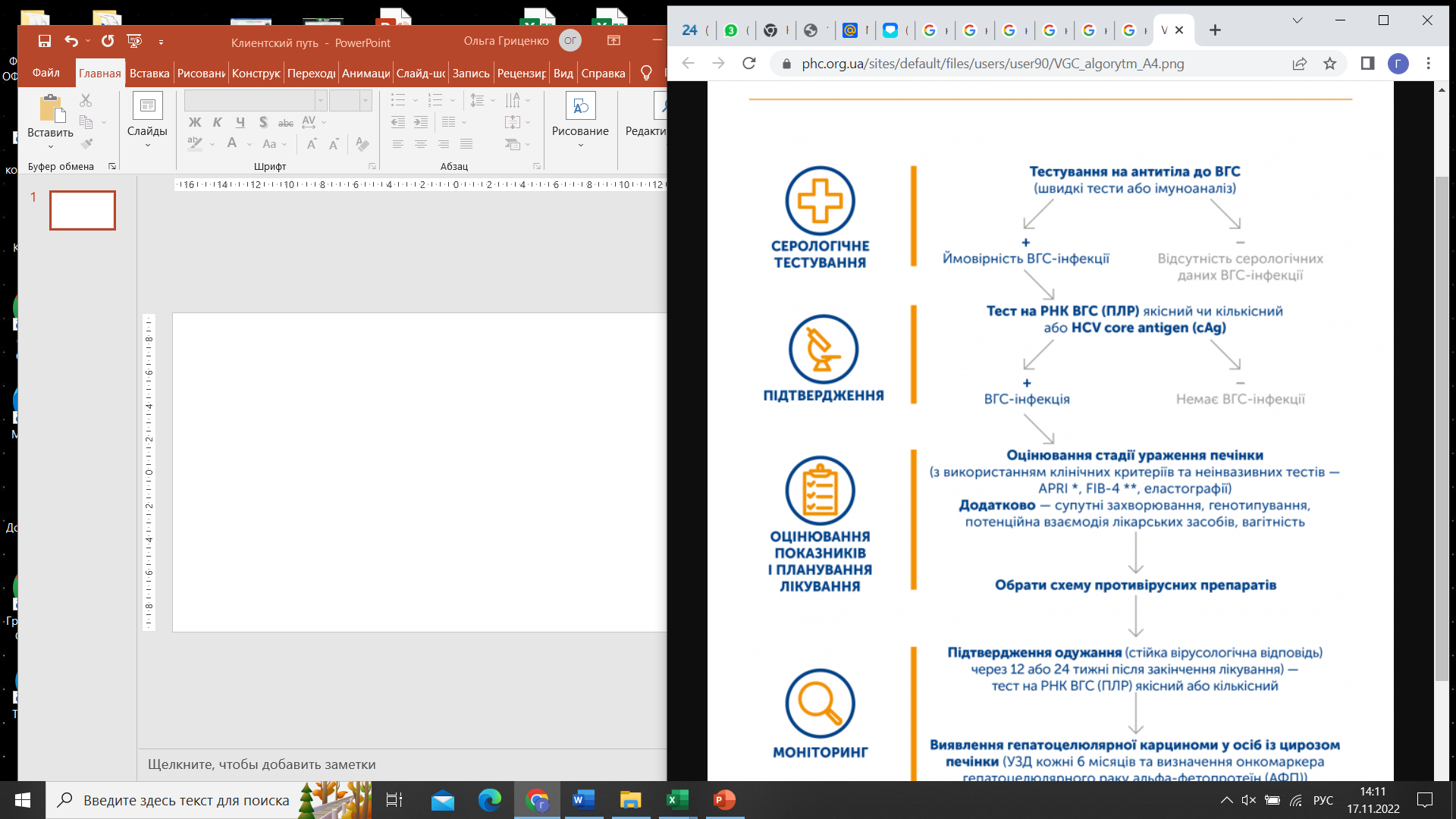 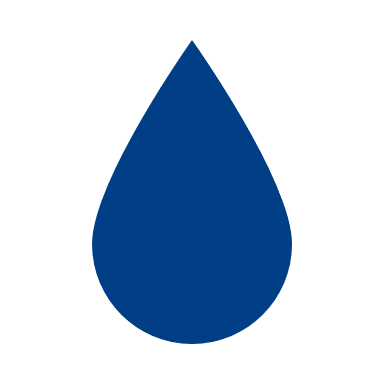 Прием врача маммолога-онколога в КОД №1
Повторный визит в доврачебный кабинет для получения результатов доп. исследований и направления в ЦАОП или КОД №1
Звонок из колл-центра поликлиники
2
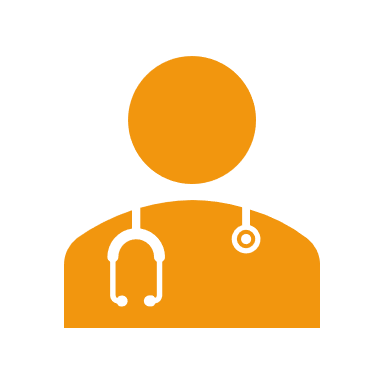 Проведение дополнительных
инструментальных исследований
Проведение трепан биопсии
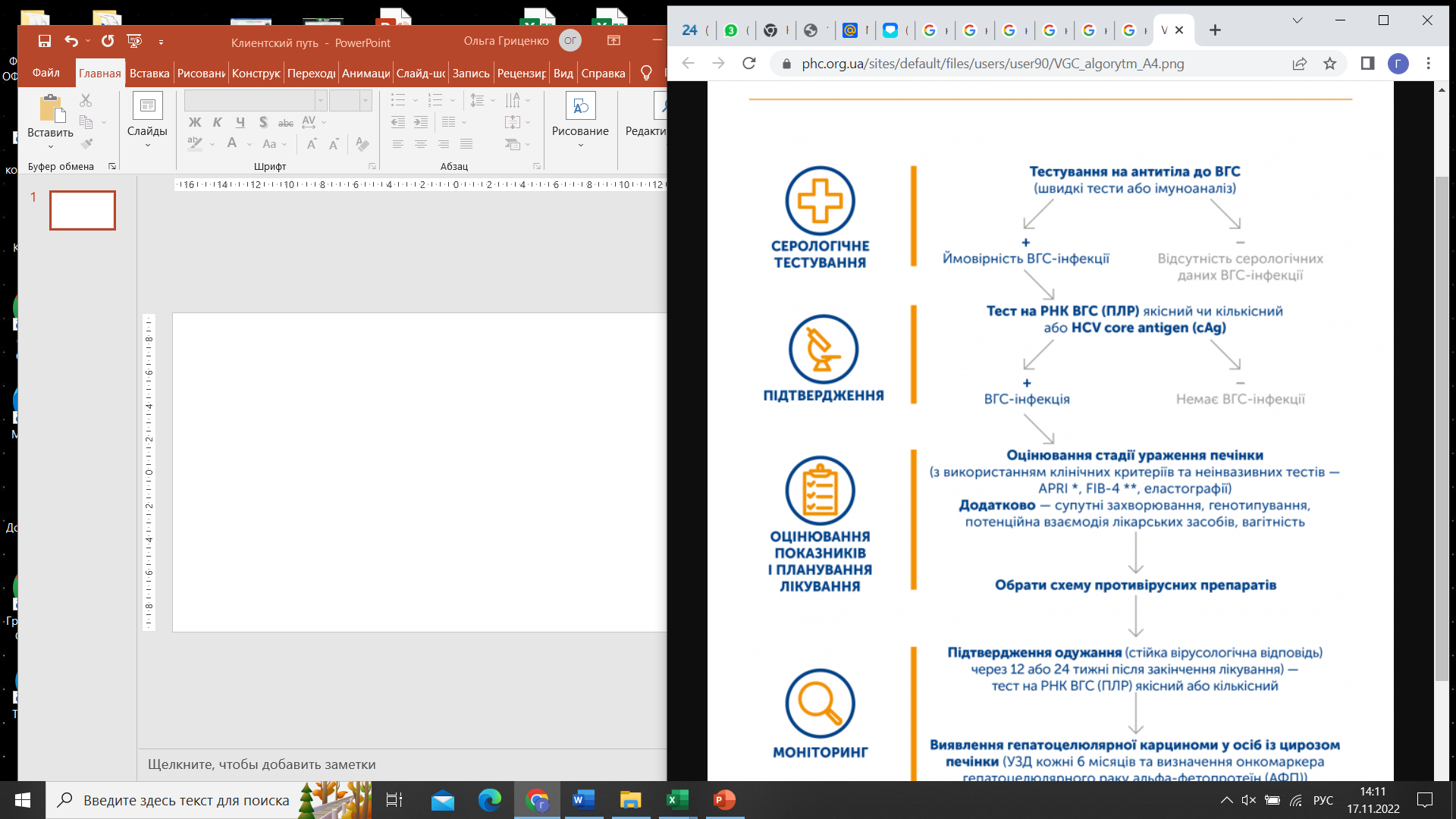 Запись на повторный прием и сдачу дополнительных анализов
Осмотр у врача-гинеколога в поликлинике
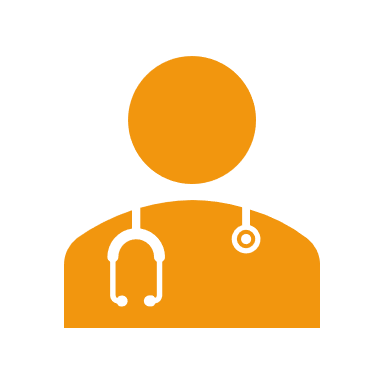 3 дня
7 дней
до 14 дней
1 день
7 дней
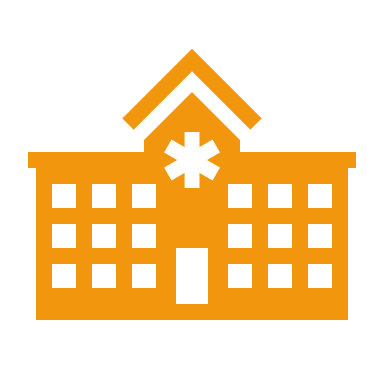 ПОЛИКЛИНИКА
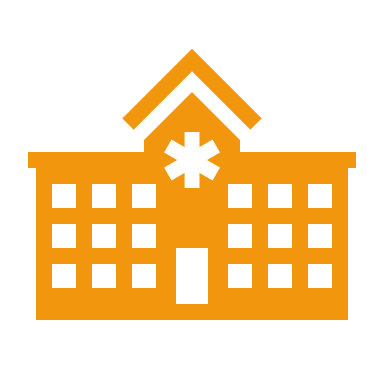 7
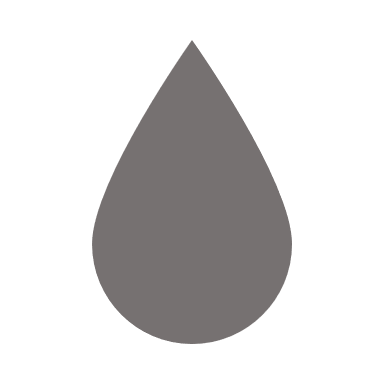 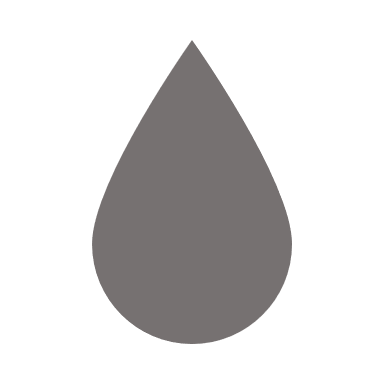 10
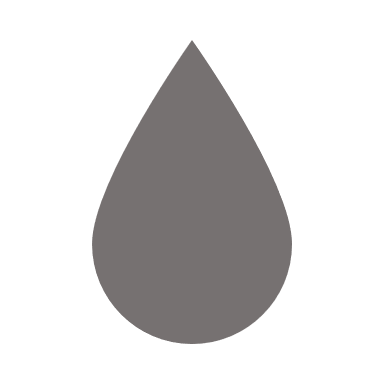 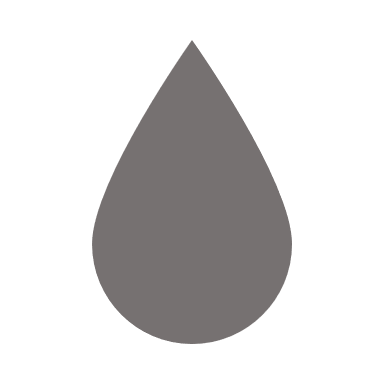 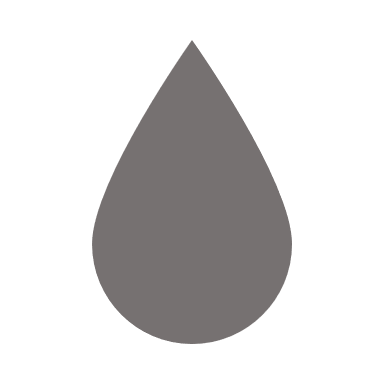 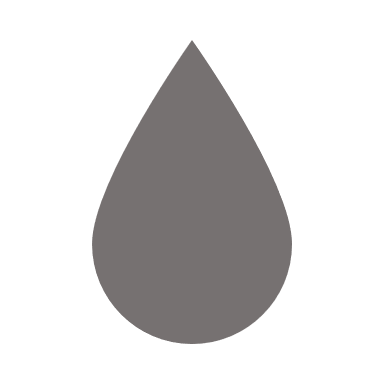 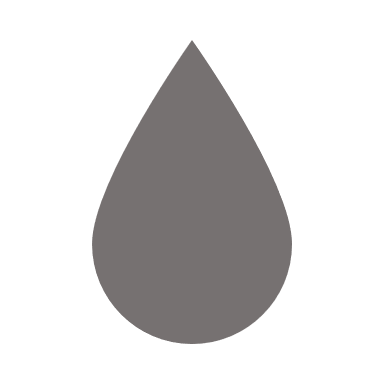 9
8
8
7
4
8
5
6
6
Проведение инструментальных исследований
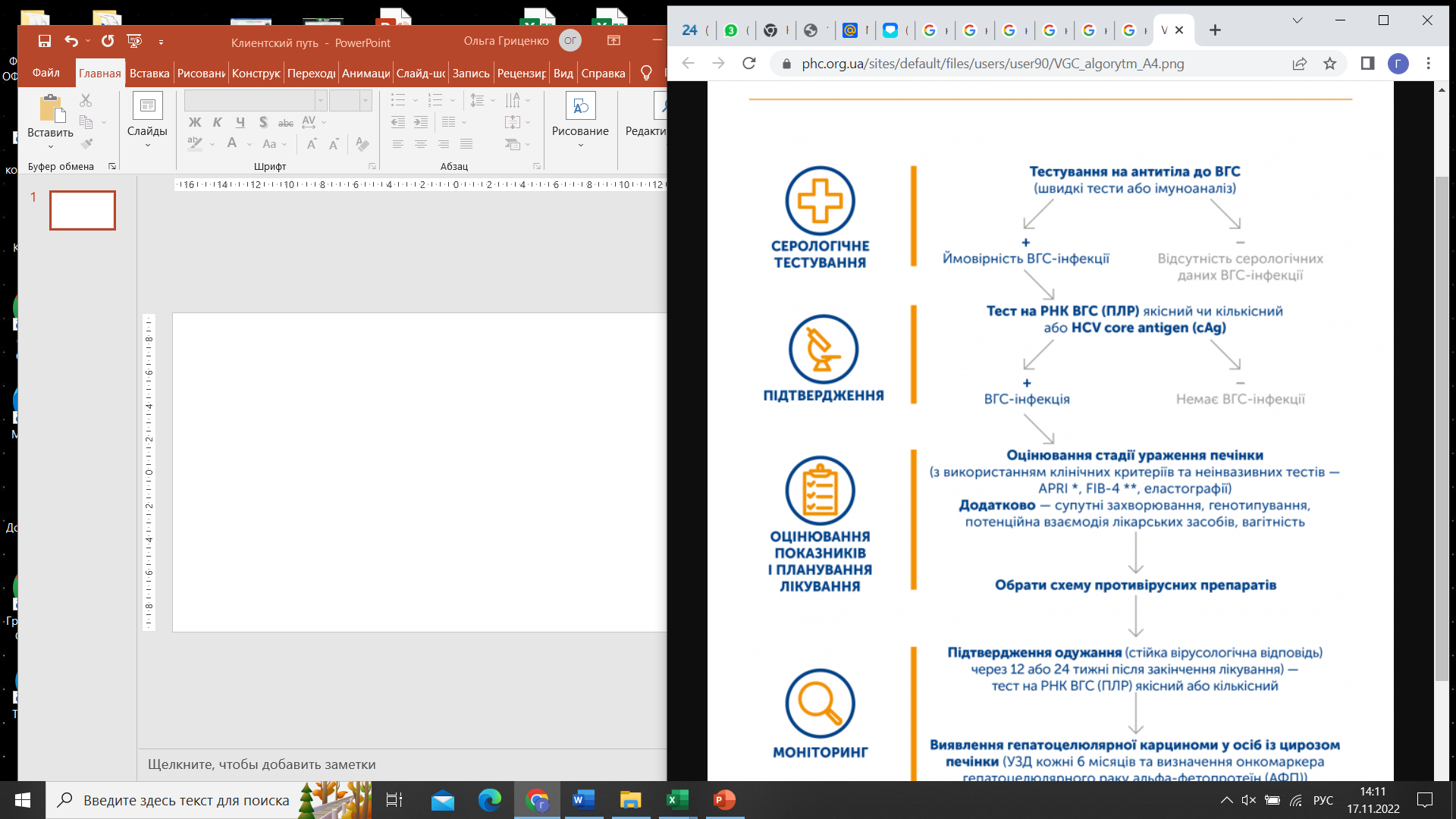 КОД №1
КОД №1
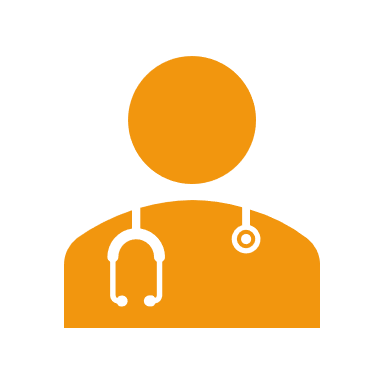 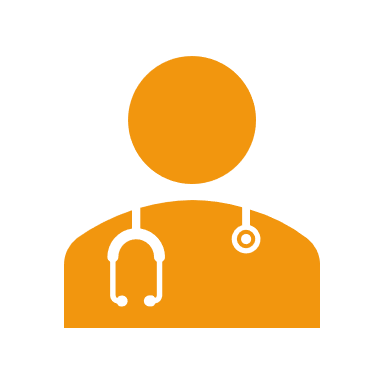 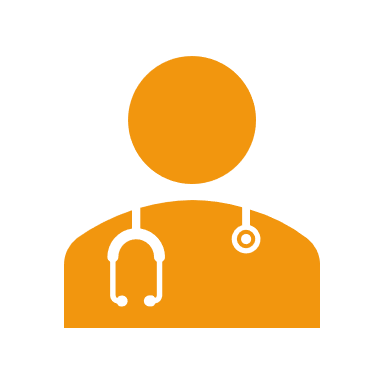 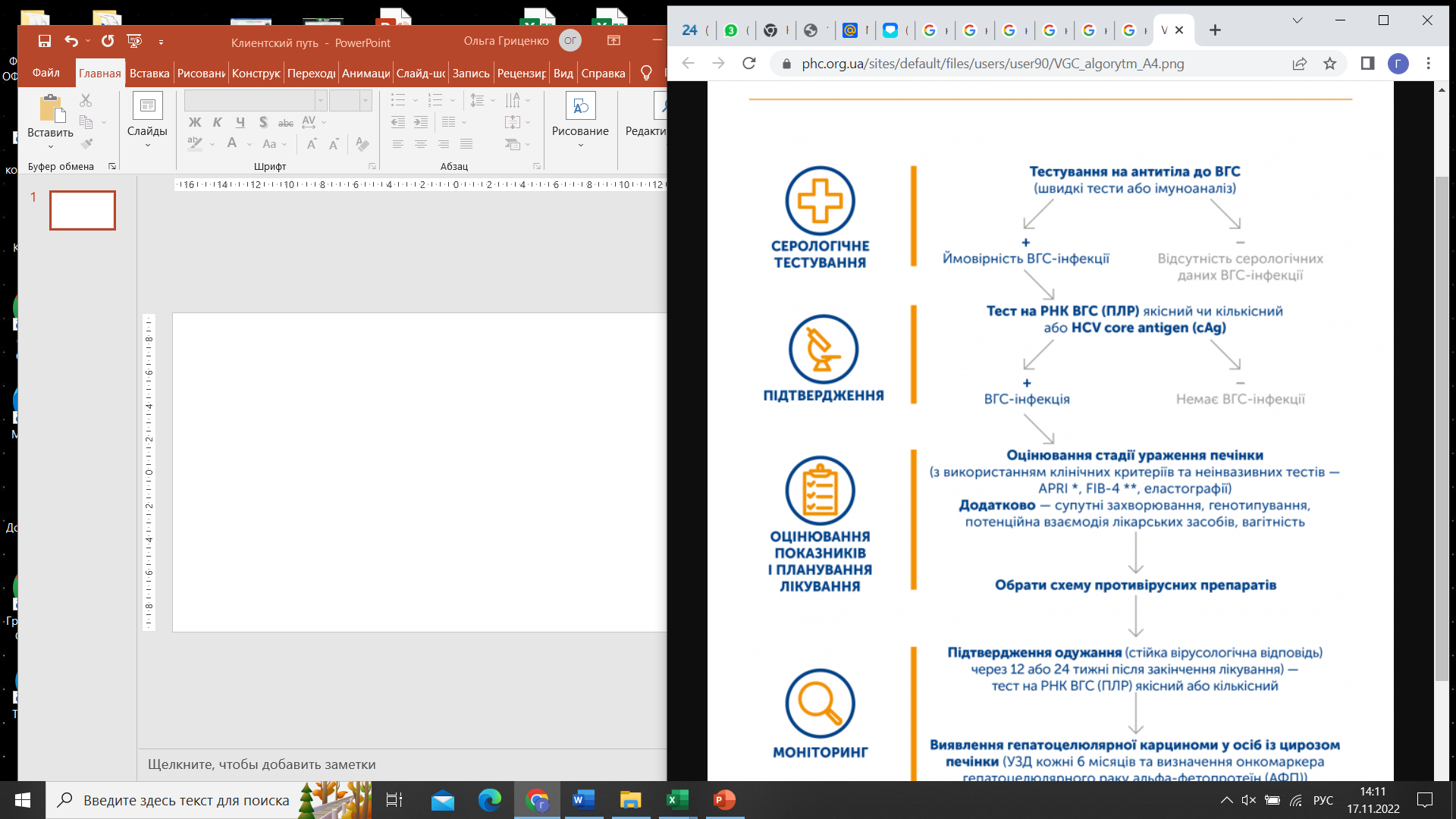 с
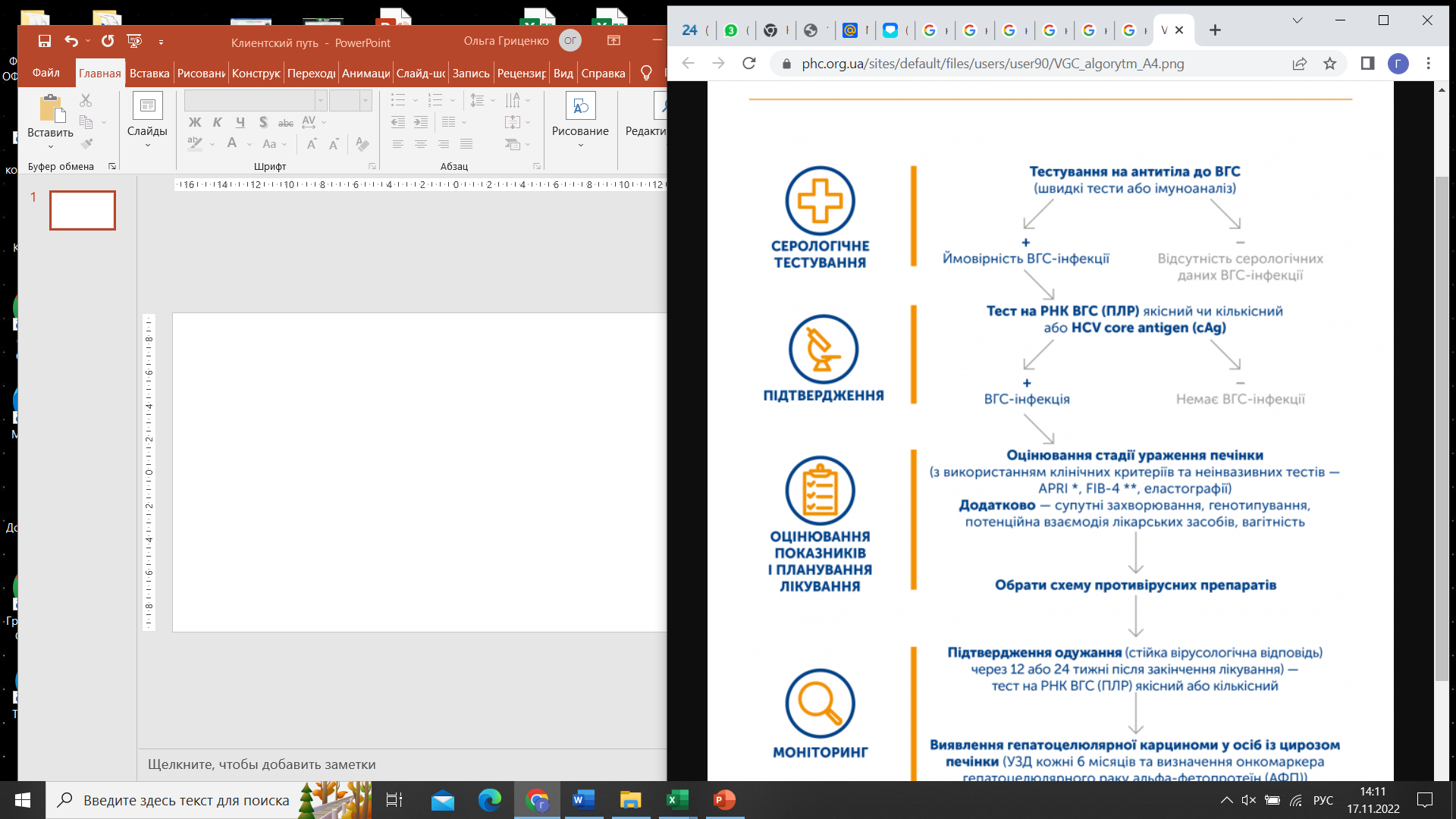 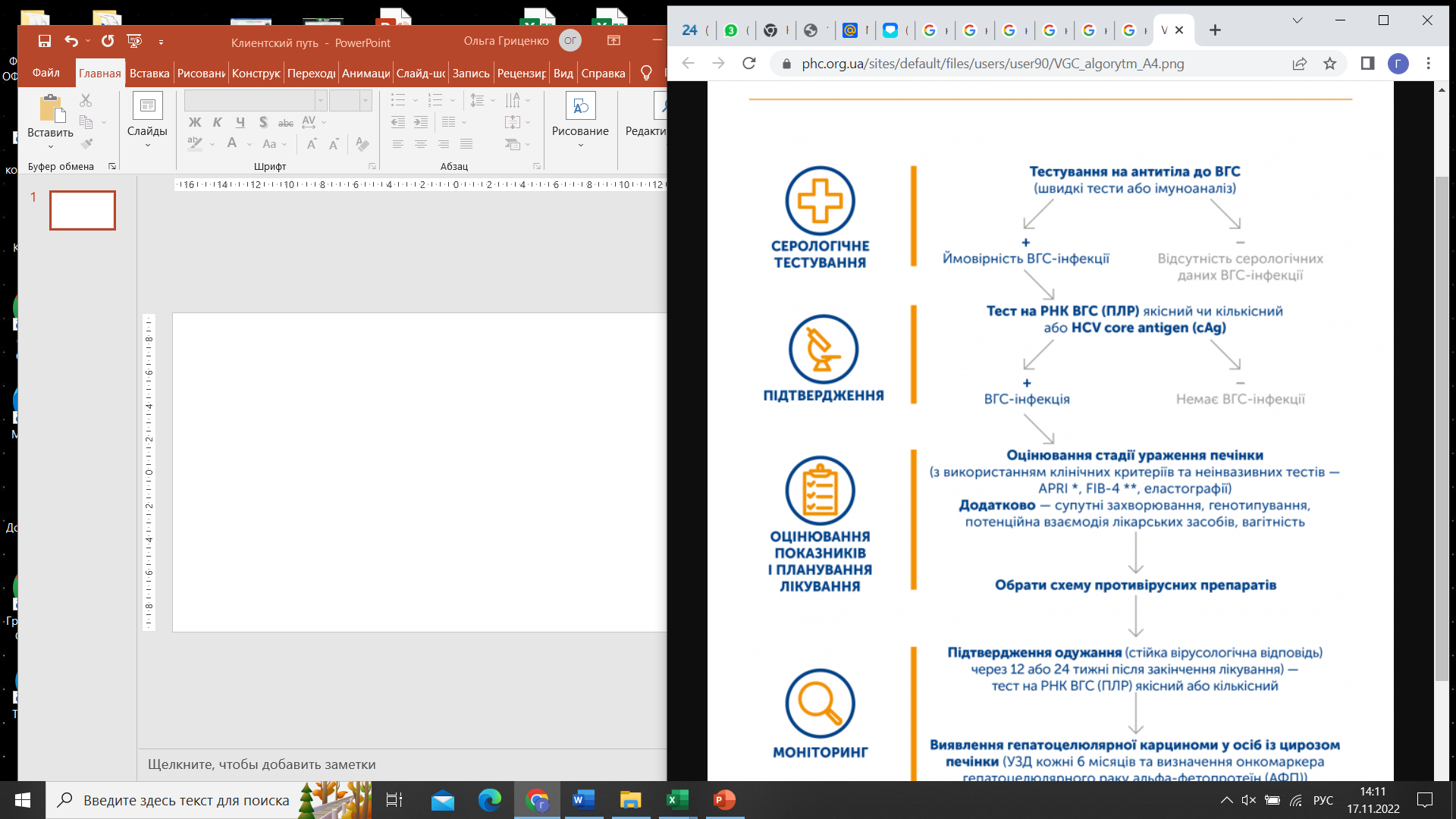 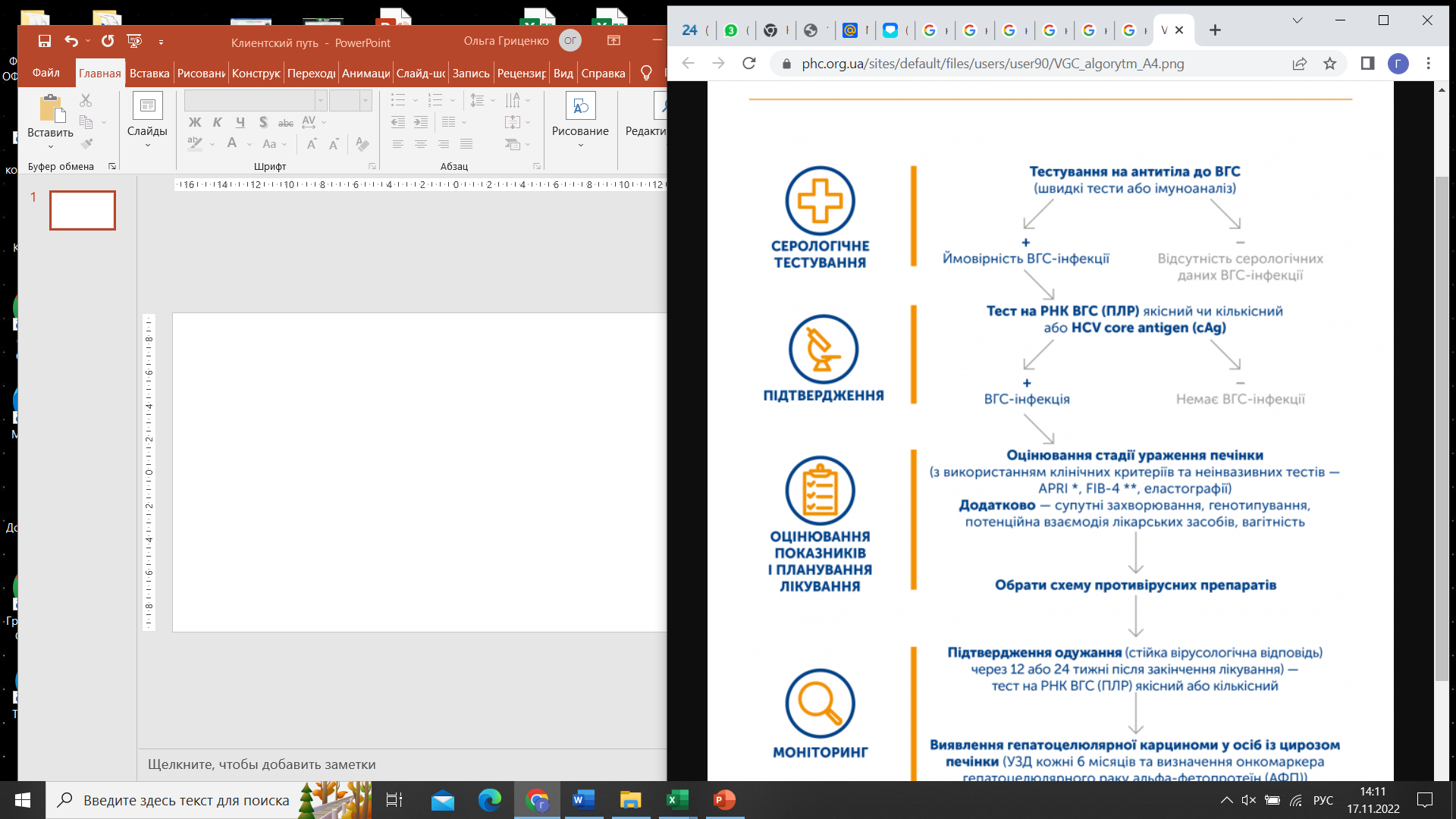 Путь Б - результаты инструментальных исследований могут быть рассмотрены на  приеме врача-гинеколога в плановом порядке
Проведение трепан биопсии (при наличии показаний)
Проведение тонкоигольной  биопсии (при наличии показаний)
Визит к врачу-онкологу-маммологу в КОД1
УЗИ молочных желез (возраст до 40 лет или по медицинским показаниям)
Маммография (возраст после 40 лет или по медицинским показаниям)
Визит в поликлинику для сдачи анализов
Визит в поликлинику с целью получения результатов анализов и направления в ЦАОП
Визит к врачу-онкологу
Визит к врачу-гинекологу, выдача направлений на анализы
3 дня
7 дней
3 дня
3 дня
7 дней
7 дней
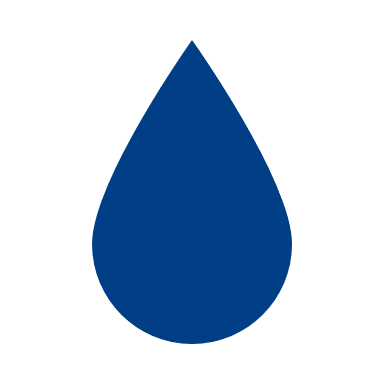 3
*Симптомы, при которых нужно
обратиться к врачу-гинекологу:
Грубеет грудь
Болевые ощущения
Деформация формы и размера
Изменение оттенка
Отек тканей
Боли в подмышечной области
Выделение жидкости из сосков
Уплотнения в молочных железах
Путь С - в случае не  подтвержденного ЗНО
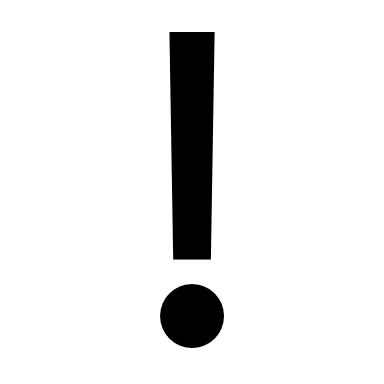 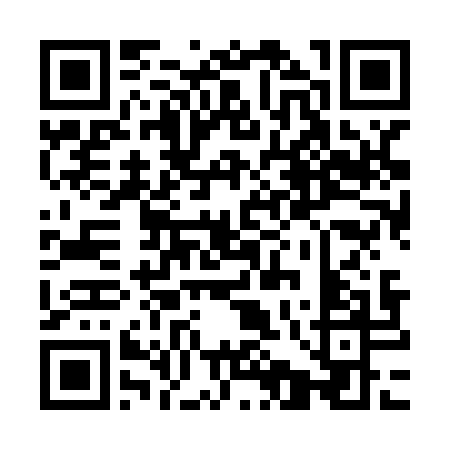 Примерный перечень исследований (назначение
 осуществляется врачом при наличии показаний)
ОАК, БАК, анализ крови на ВИЧ, АЛТ, АСТ, ОАМ
билатеральную маммографию (Р-архив/СД-диск)
Рентгенография органов грудной клетки
Выполнить ЭКГ (пленка + расшифровка)
КТ ОГК с внутривенным контрастом
УЗИ ОБП/КТ ОБП с внутривенным контрастированием
УЗИ забрюшинного пространства/КТ
УЗИ/КТ органов малого таза
анализ крови на маркеры гепатитов HBsAg, HCV
Примерный перечень исследований (назначение осуществляется врачом при наличии показаний)
ОАК, БАК, АЛТ, АСТ, ОАМ
билатеральную маммографию (Р-архив/СД-диск)
Рентгенография ОГК
Выполнить ЭКГ (пленка + расшифровка)
Если выявлены сопутствующие заболевания у пациента - проведение необходимых диагностических исследований
Памятка по самообследованию
 молочных желез
ЦАОП
ЦАОП
Клиентский путь проведения онкодиагностики ЗНО молочной железы
4
Путь А 
Результаты требуют незамедлительного дообследования
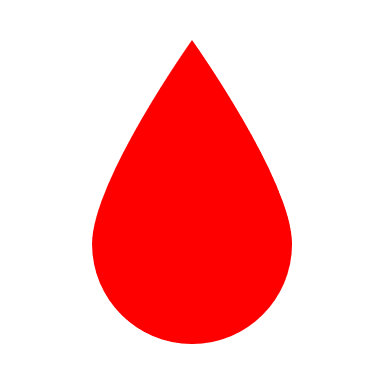 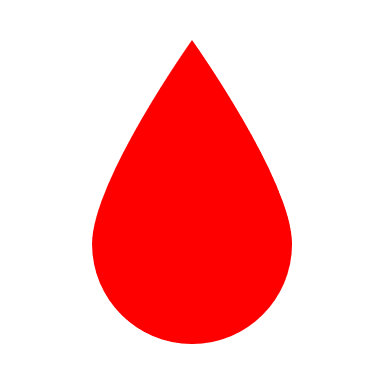 5
4
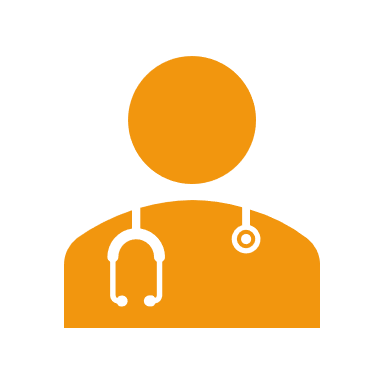 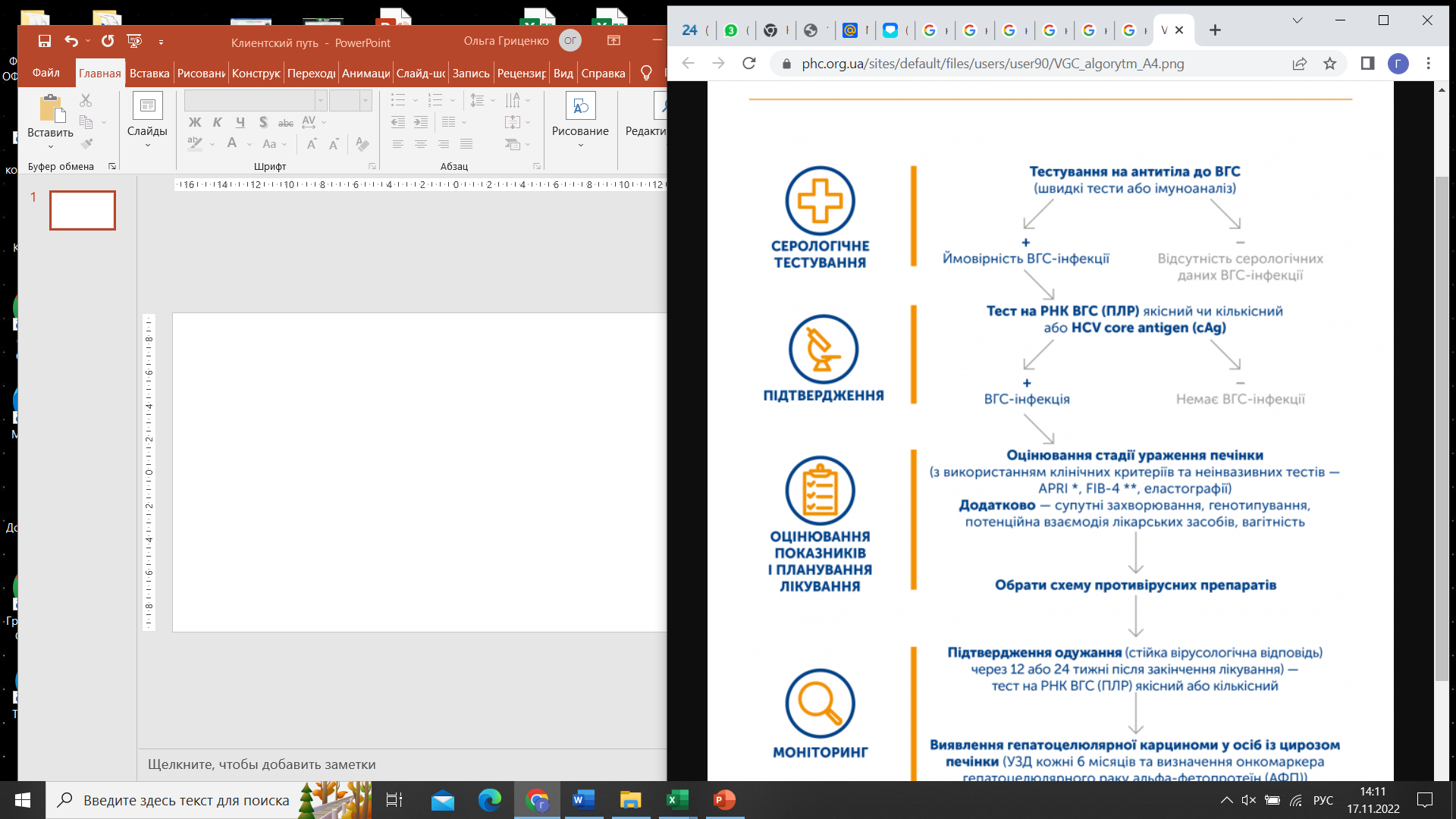 Прием врача маммолога-онколога в ЦАОП
Проведение тонкоигольной  биопсии
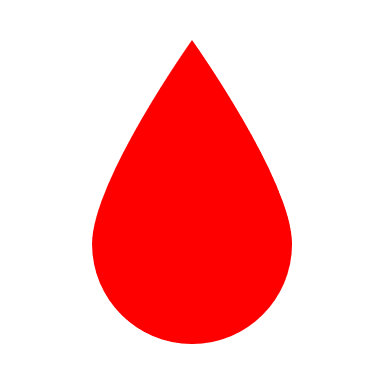 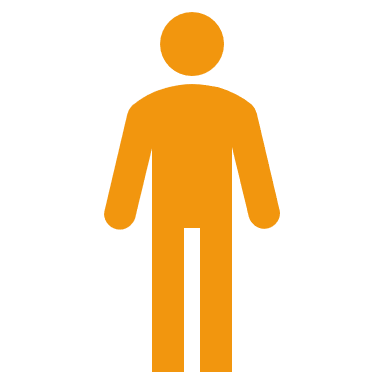 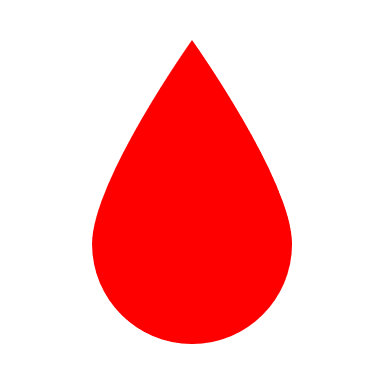 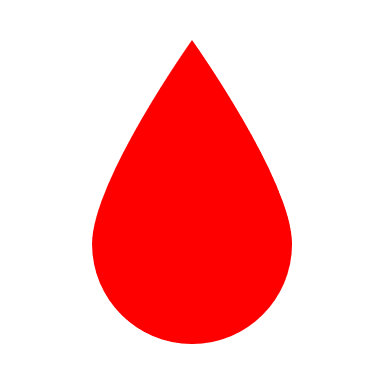 1
2
3
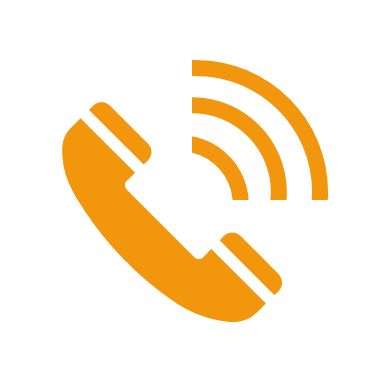 7 дней
3 дня
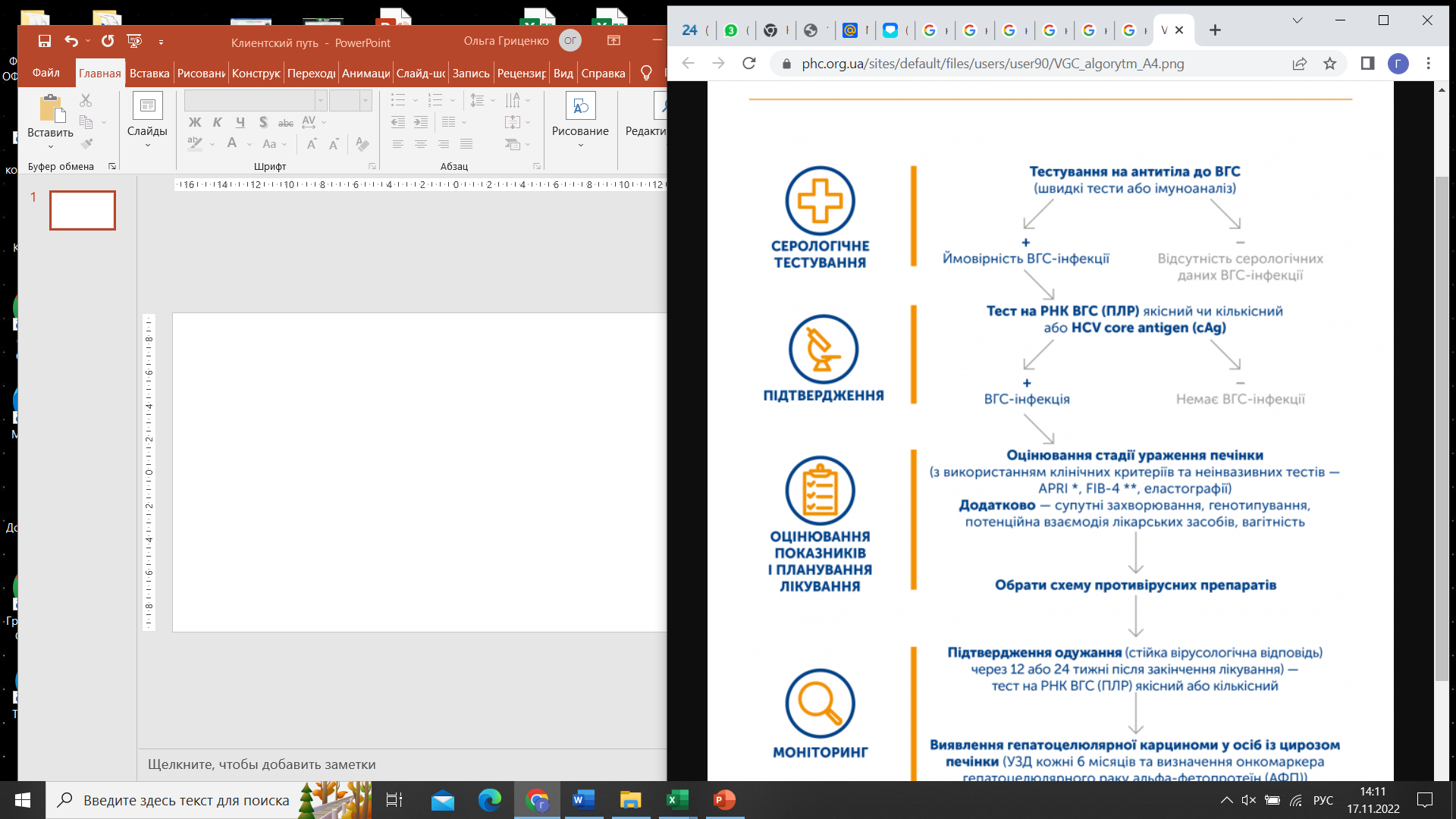 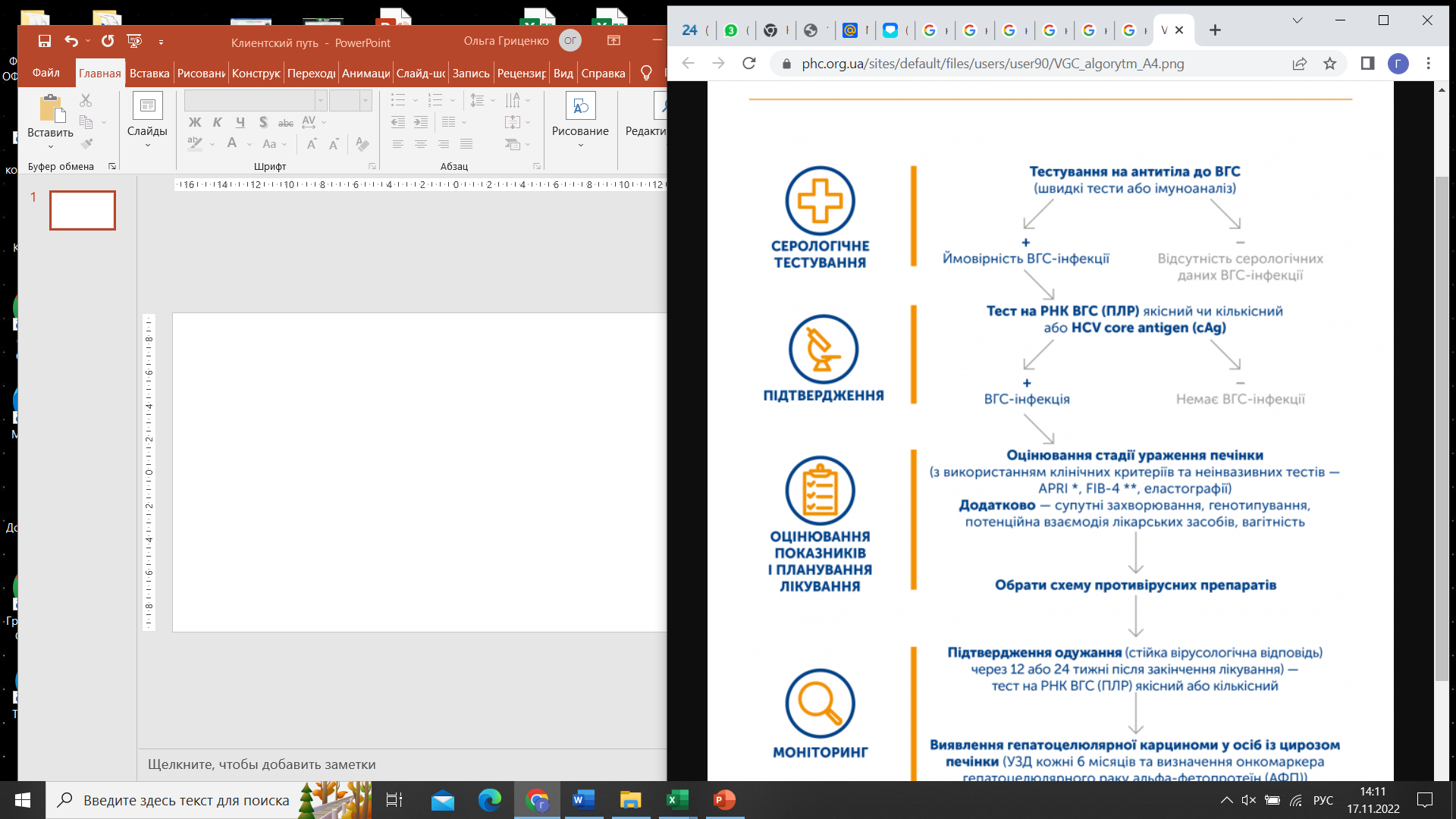 В случае обнаружения ЗНО после получения результатов МГ или УЗИ
Повторный визит в доврачебный кабинет для получения результатов доп. исследований и направления в ЦАОП или КОД №1
Звонок из колл-центра поликлиники
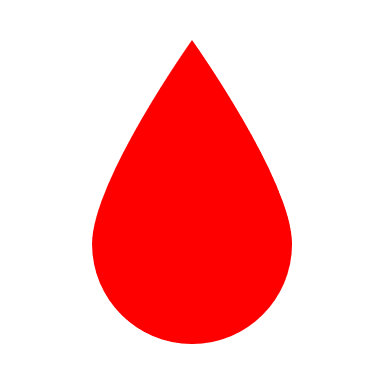 Проведение дополнительных
инструментальных исследований
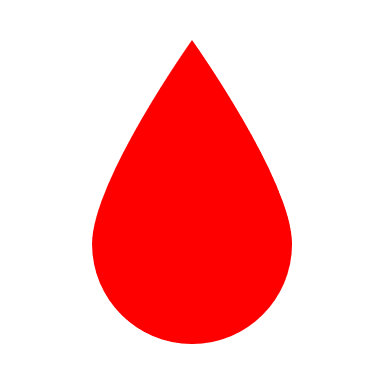 4
5
Запись на повторный прием и сдачу дополнительных анализов
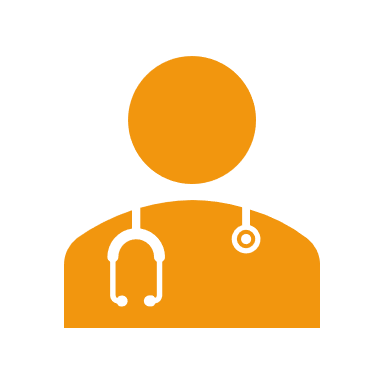 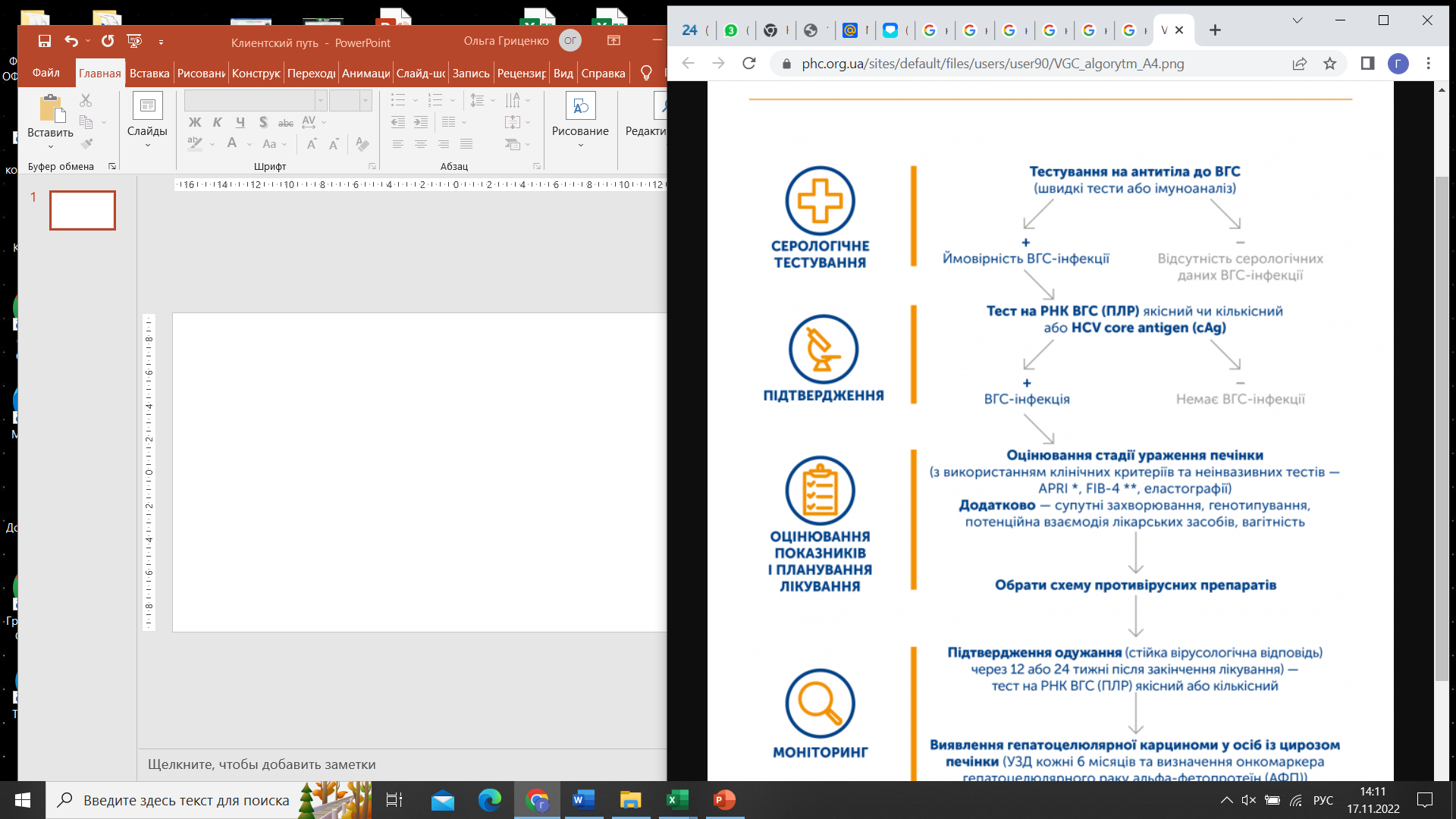 Прием врача маммолога-онколога в КОД №1
Проведение трепан биопсии
7 дней
1 день
Примерный перечень исследований (назначение
 осуществляется врачом при наличии показаний)
ОАК, БАК, анализ крови на ВИЧ, АЛТ, АСТ, ОАМ
билатеральную маммографию (Р-архив/СД-диск)
Рентгенография органов грудной клетки
Выполнить ЭКГ (пленка + расшифровка)
КТ ОГК с внутривенным контрастом
УЗИ ОБП/КТ ОБП с внутривенным контрастированием
УЗИ забрюшинного пространства/КТ
УЗИ/КТ органов малого таза
анализ крови на маркеры гепатитов HBsAg, HCV
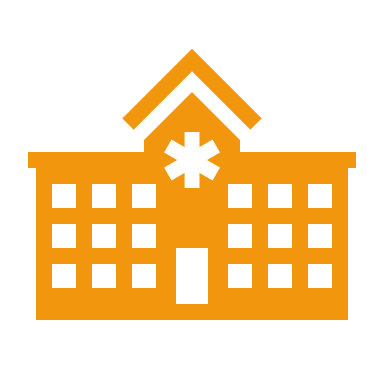 3 дня
7 дней
КОД №1
ЦАОП
МИНИМАЛЬНЫЙ ОБЪЕМ ОБСЛЕДОВАНИЯ ПРИ НАПРАВЛЕНИИ В
 ГБУЗ «КОД №1»
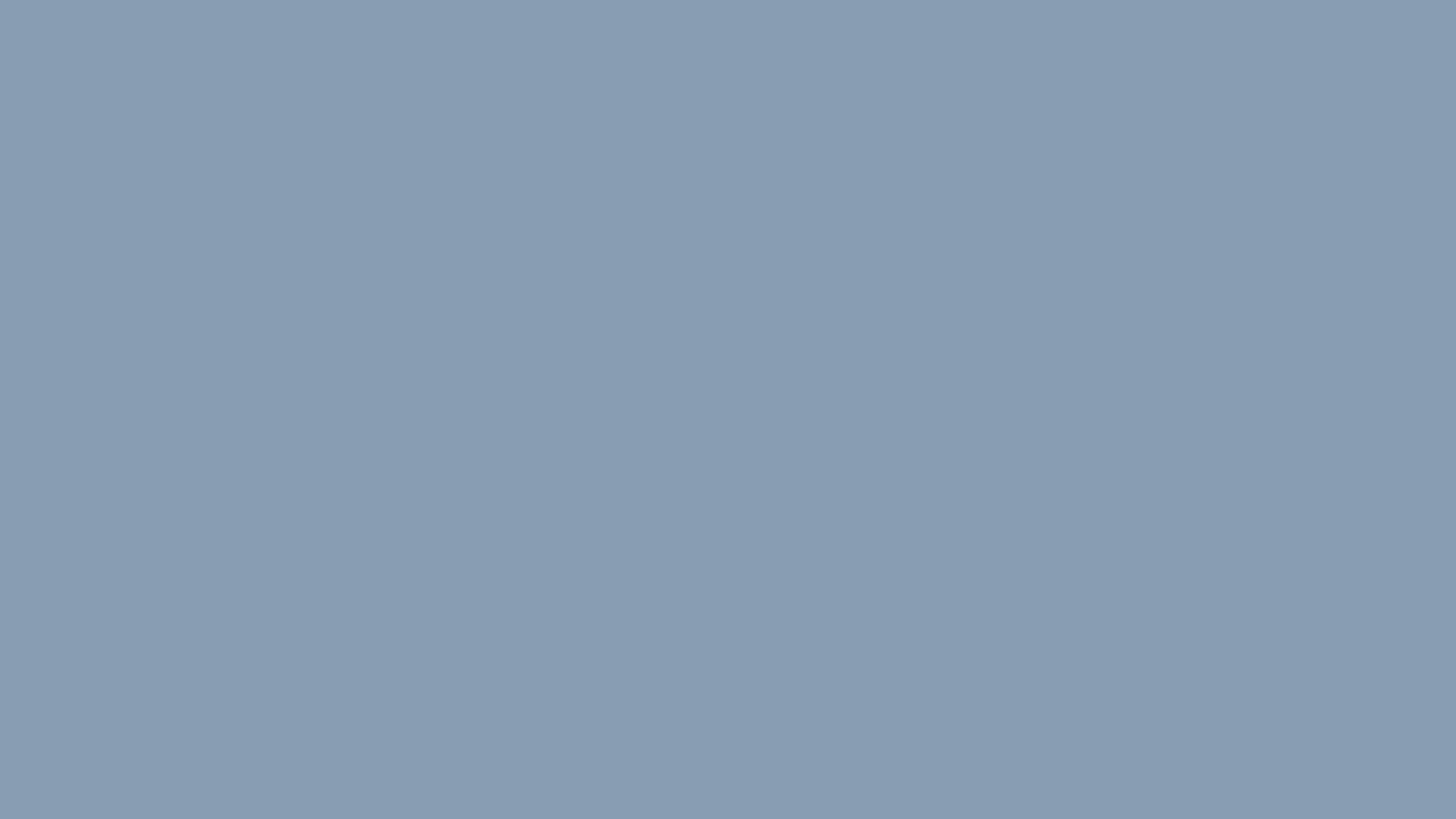 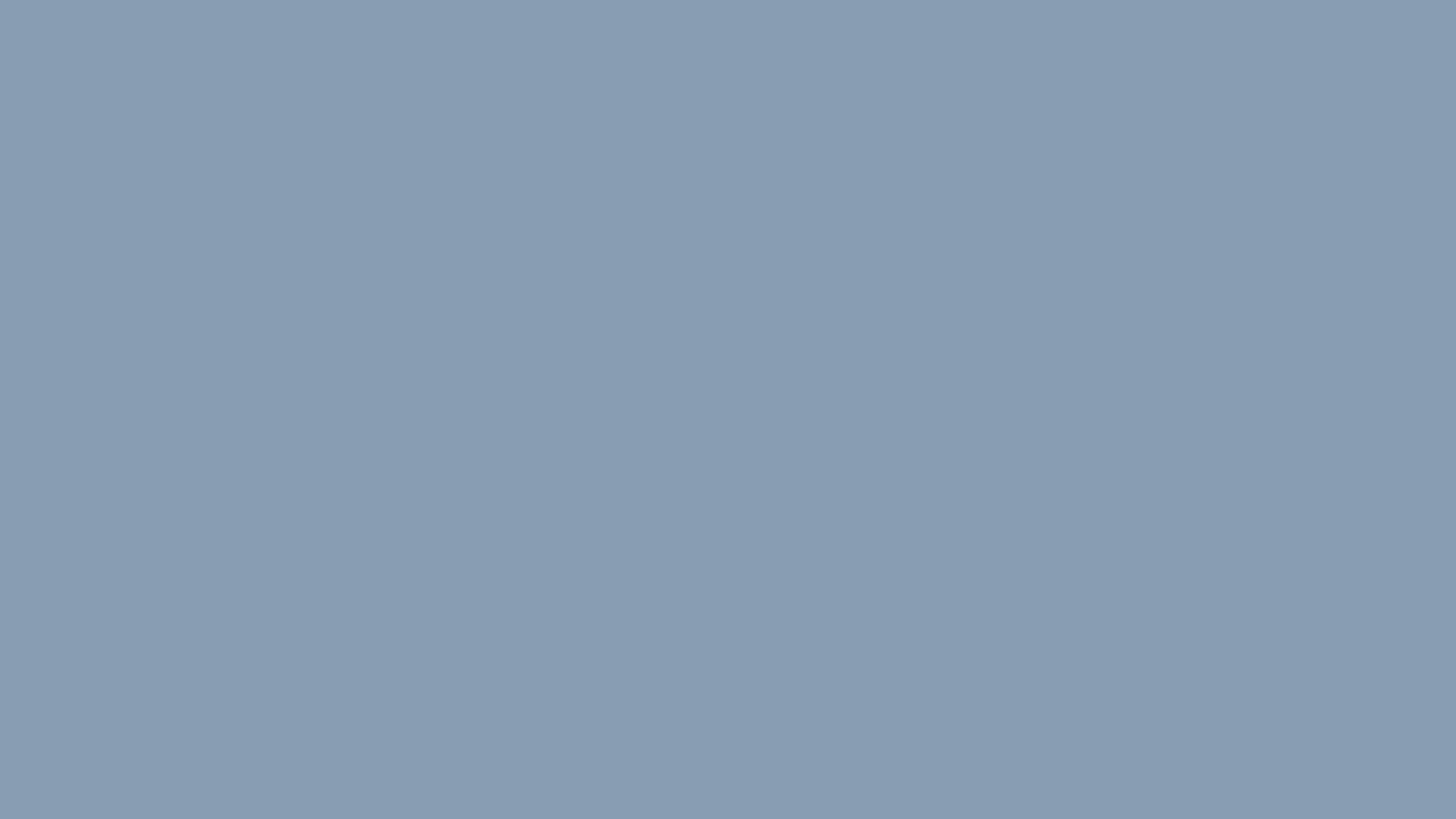 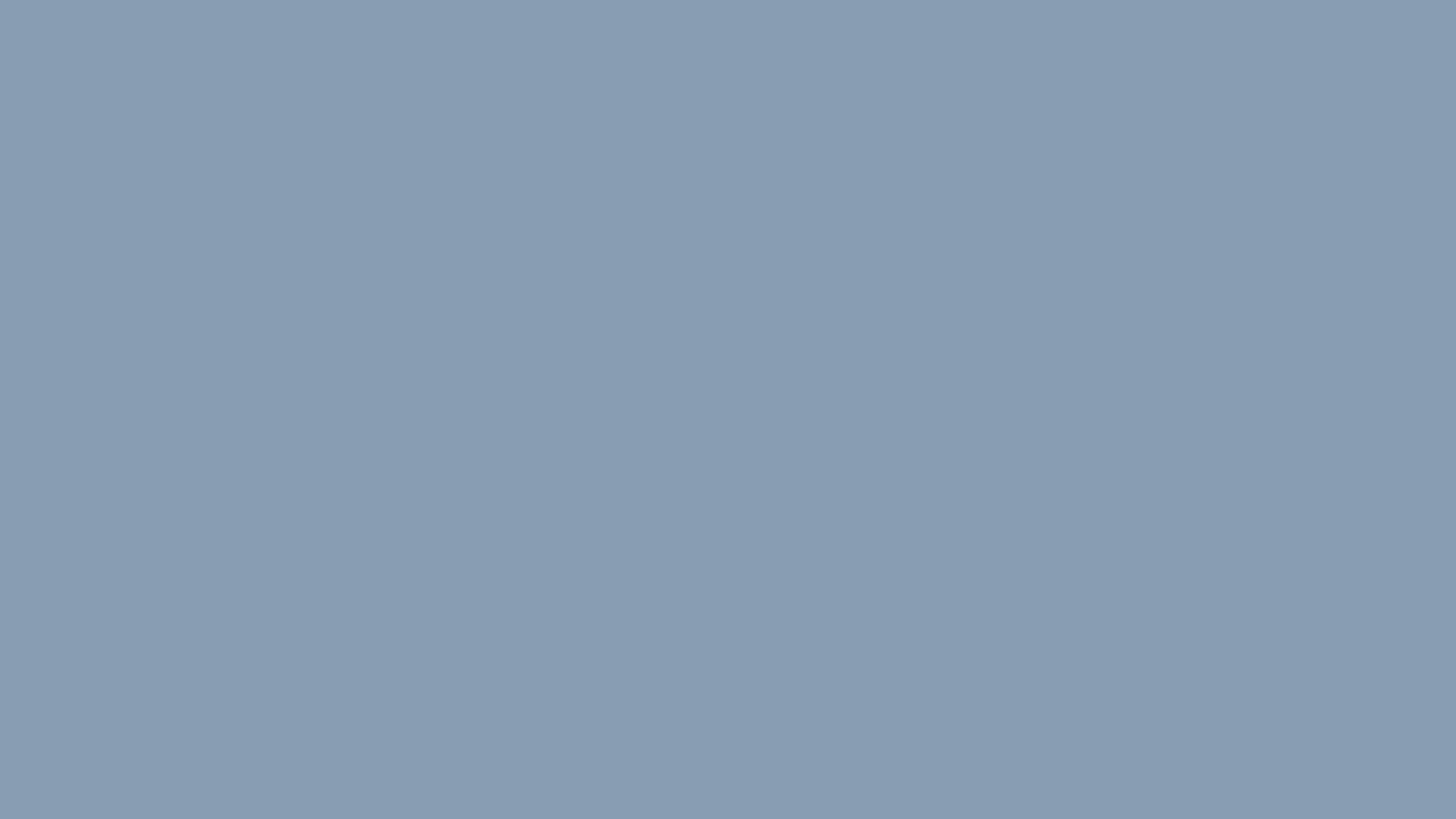 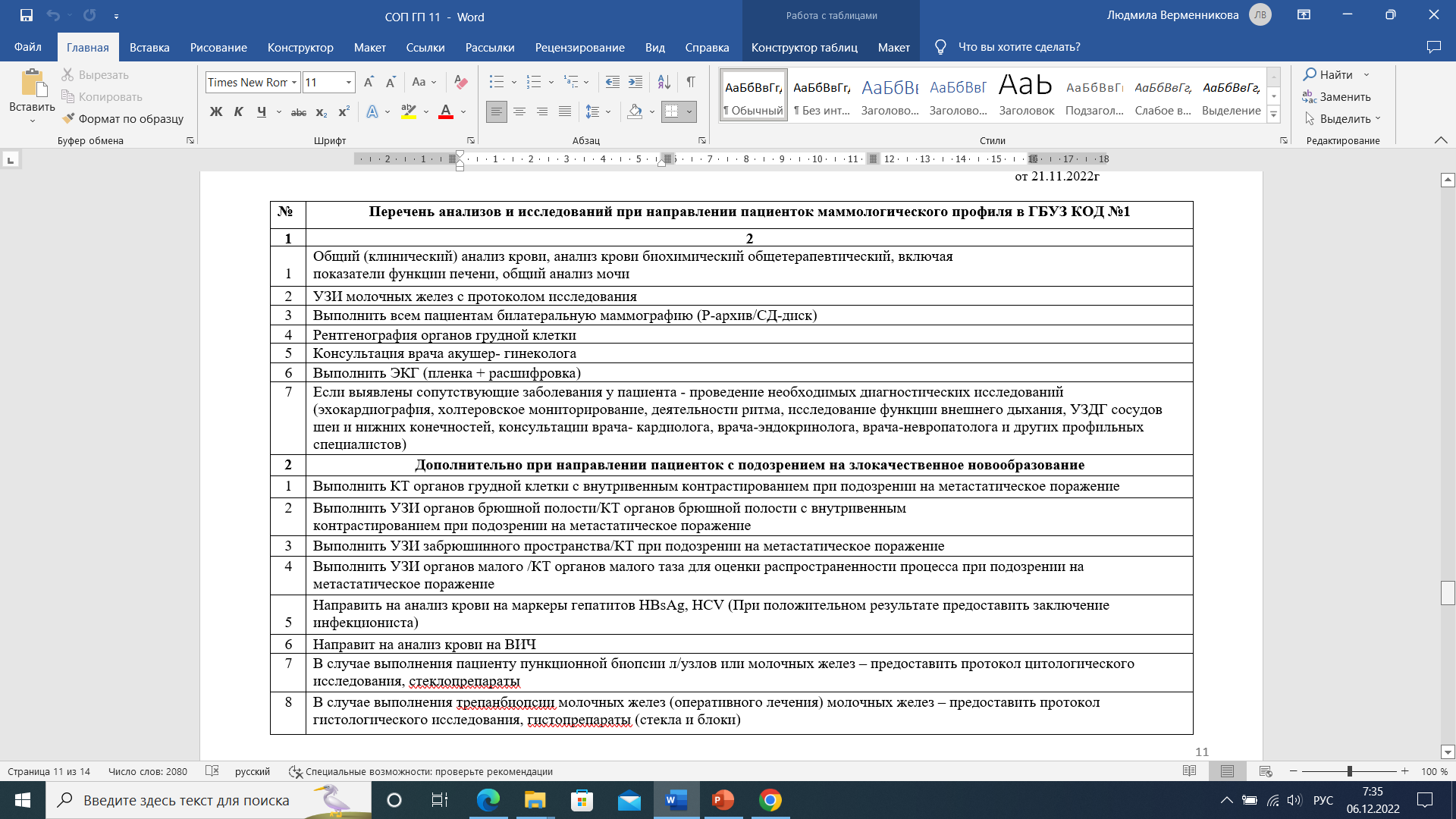 9
СИСТЕМА ИНФОРМИРОВАНИЯ ВРАЧЕЙ, НАПРАВИВШИХ ПАЦИЕНТОВ НА ИНСТРУМЕНТАЛЬНЫЕ ИССЛЕДОВАНИЯ И ПАЦИЕНТОВ О ВЫЯВЛЕННОМ ЗНО
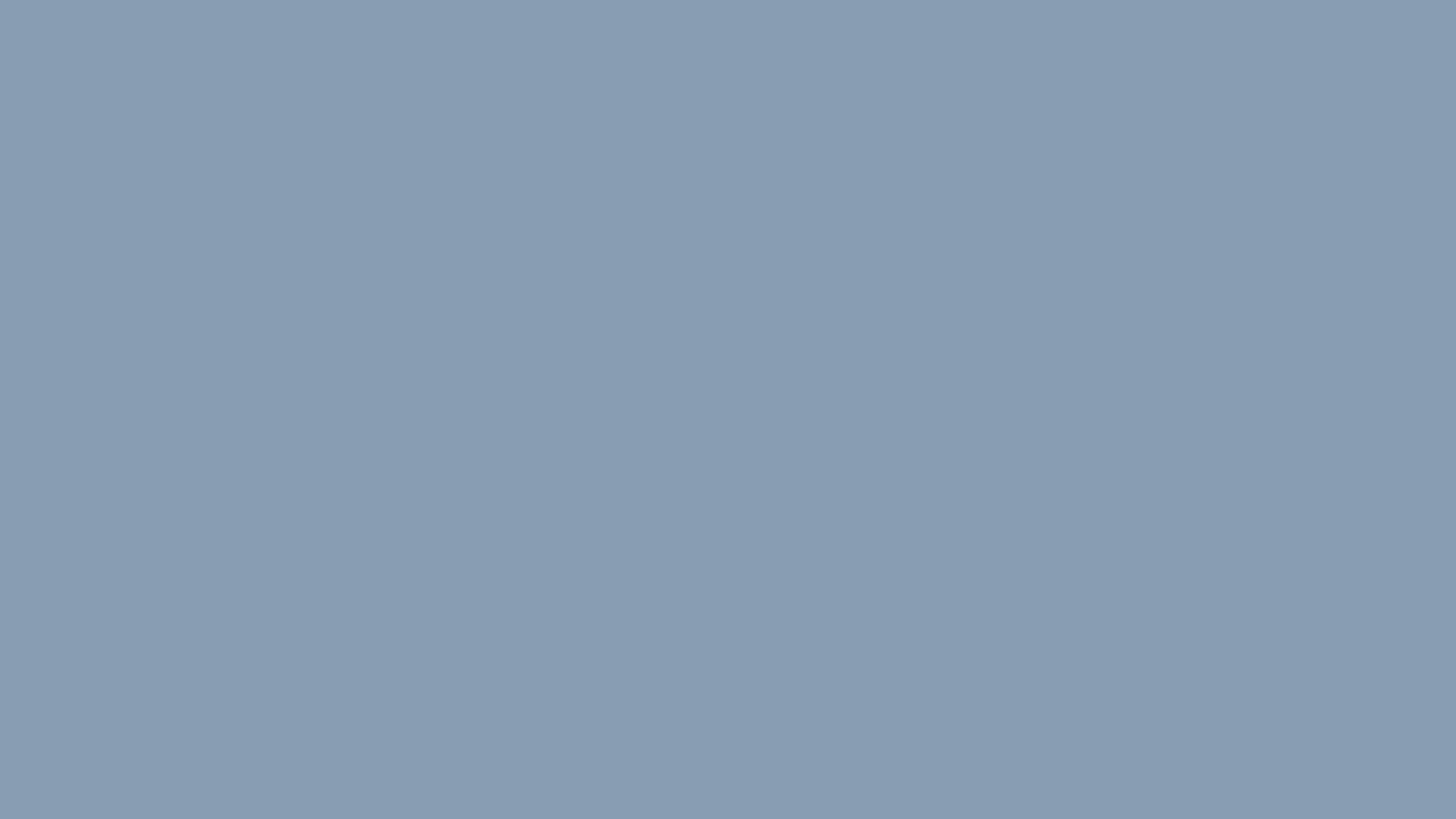 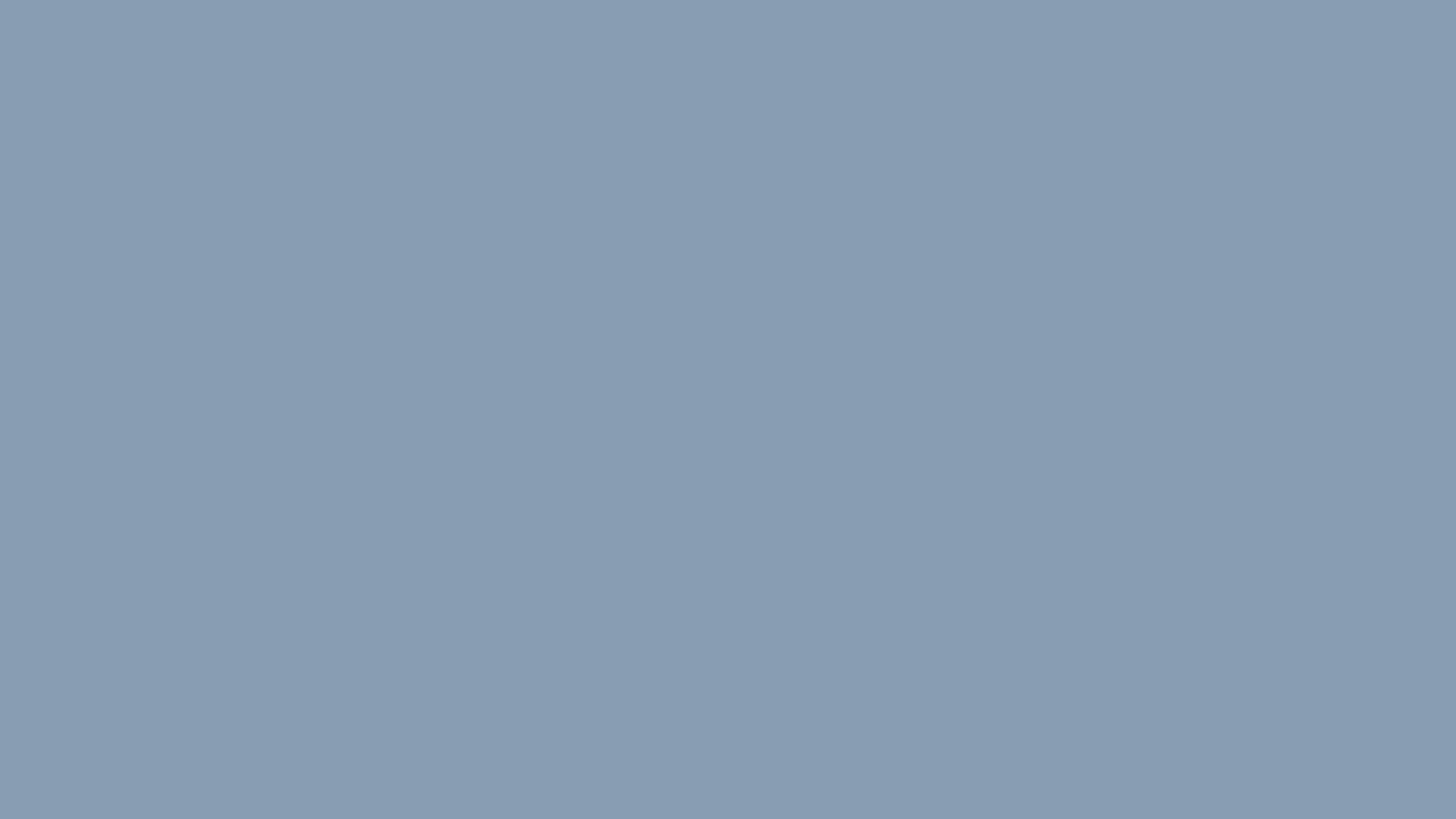 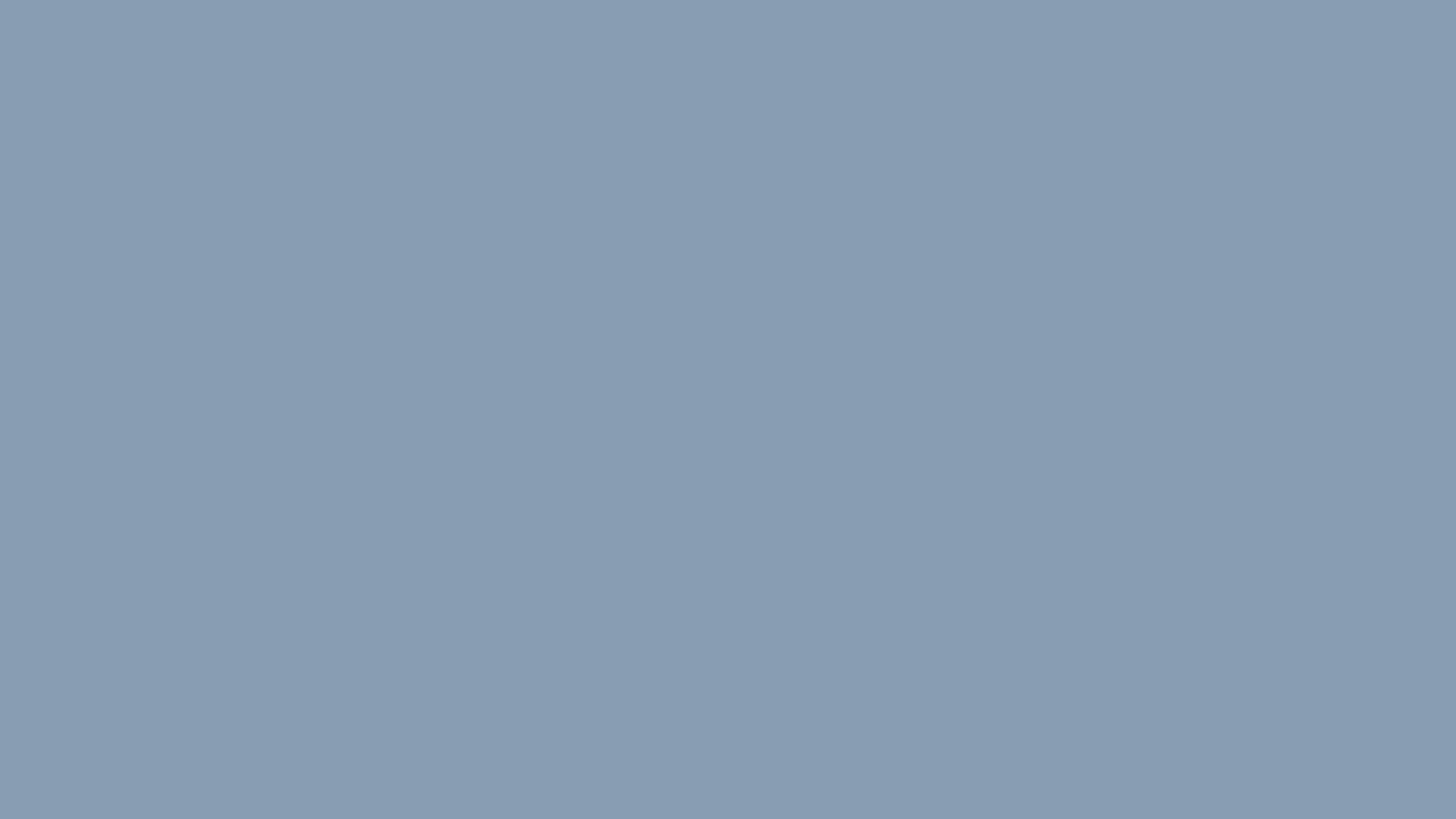 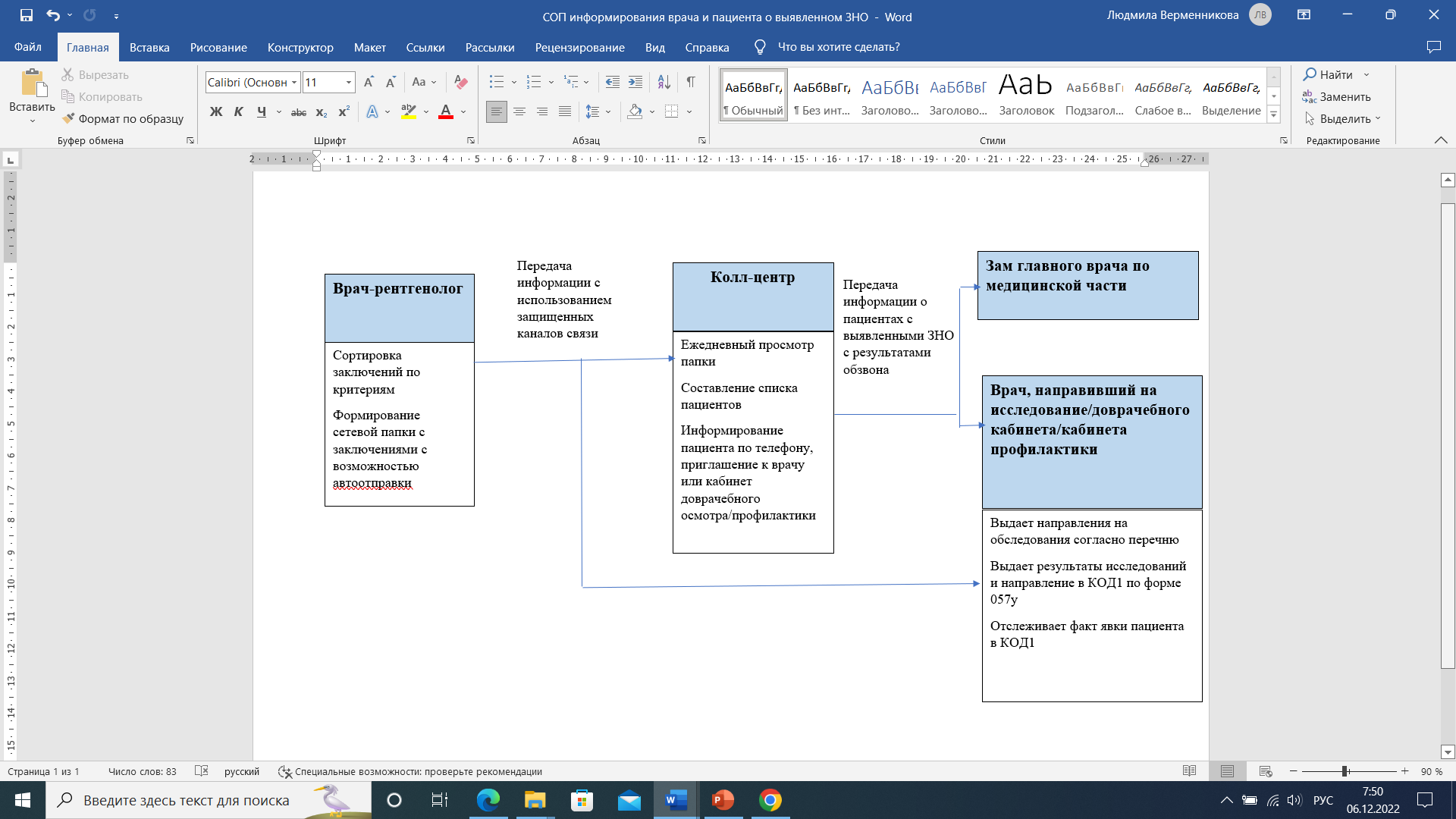 РАЗРАБОТАНЫ СКРИПТЫ ДЛЯ МЕДИЦИНСКИХ ОРГАНИЗАЦИЙ И ПАМЯТКИ ДЛЯ ПАЦИЕНТОВ
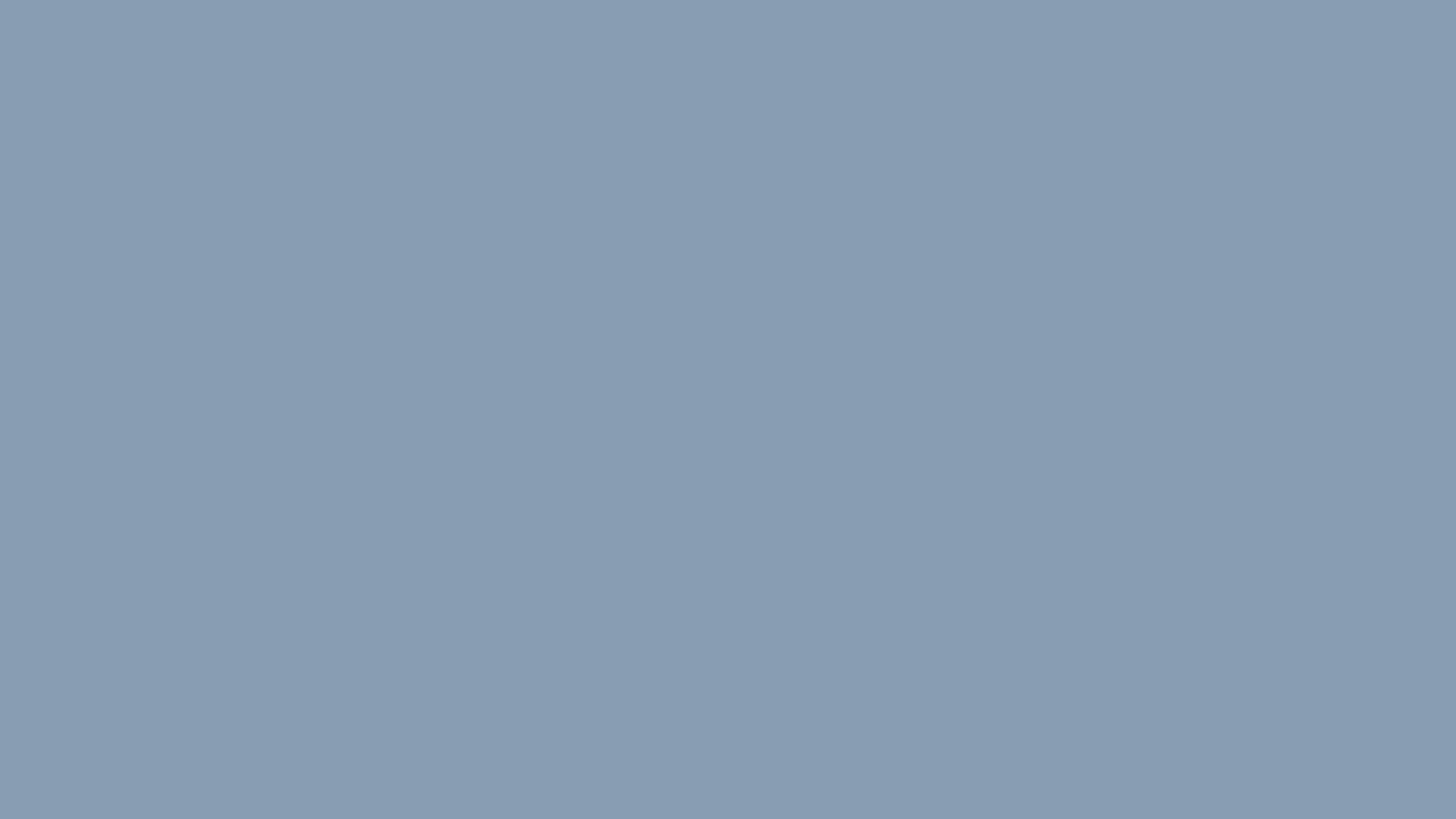 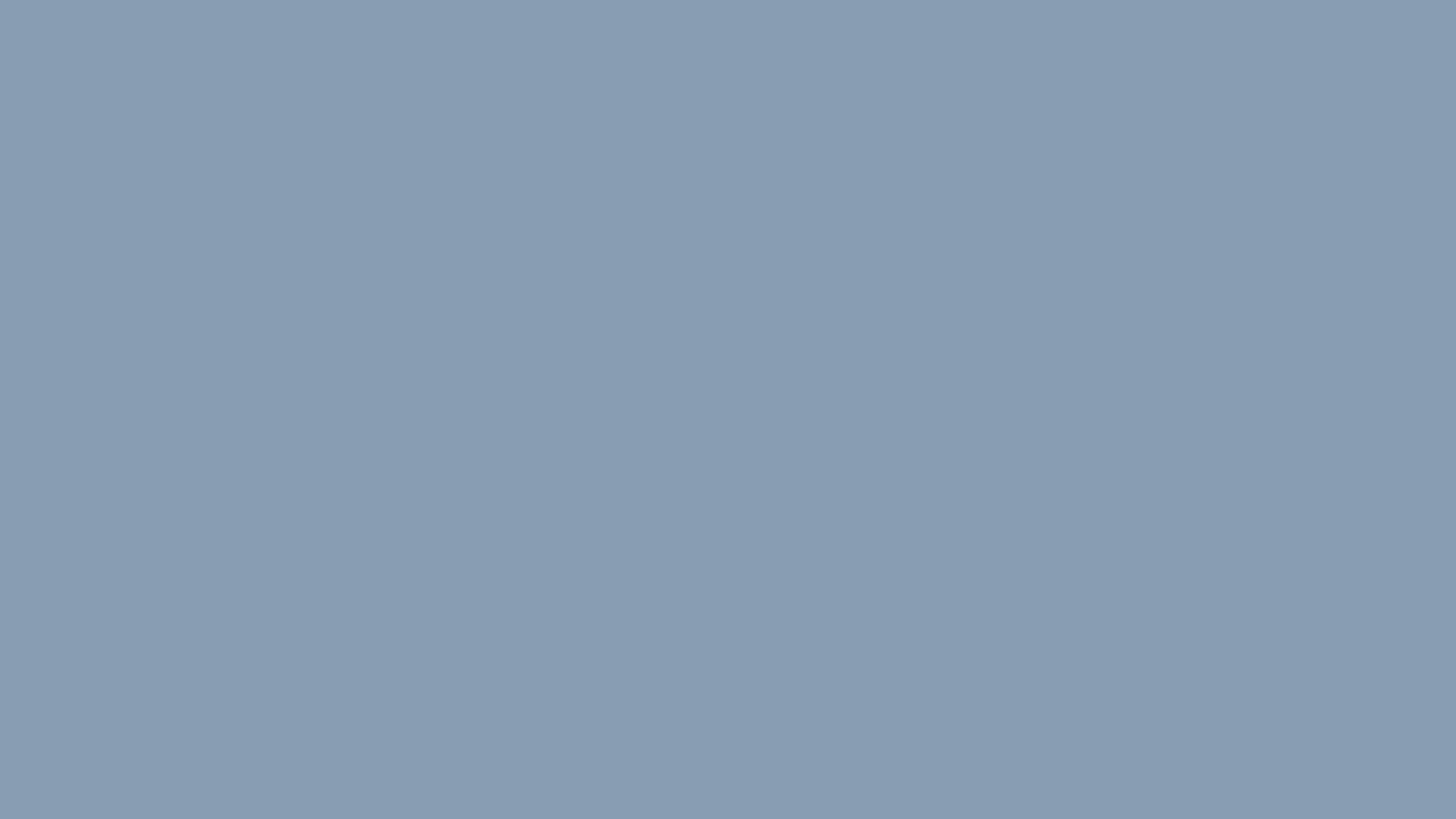 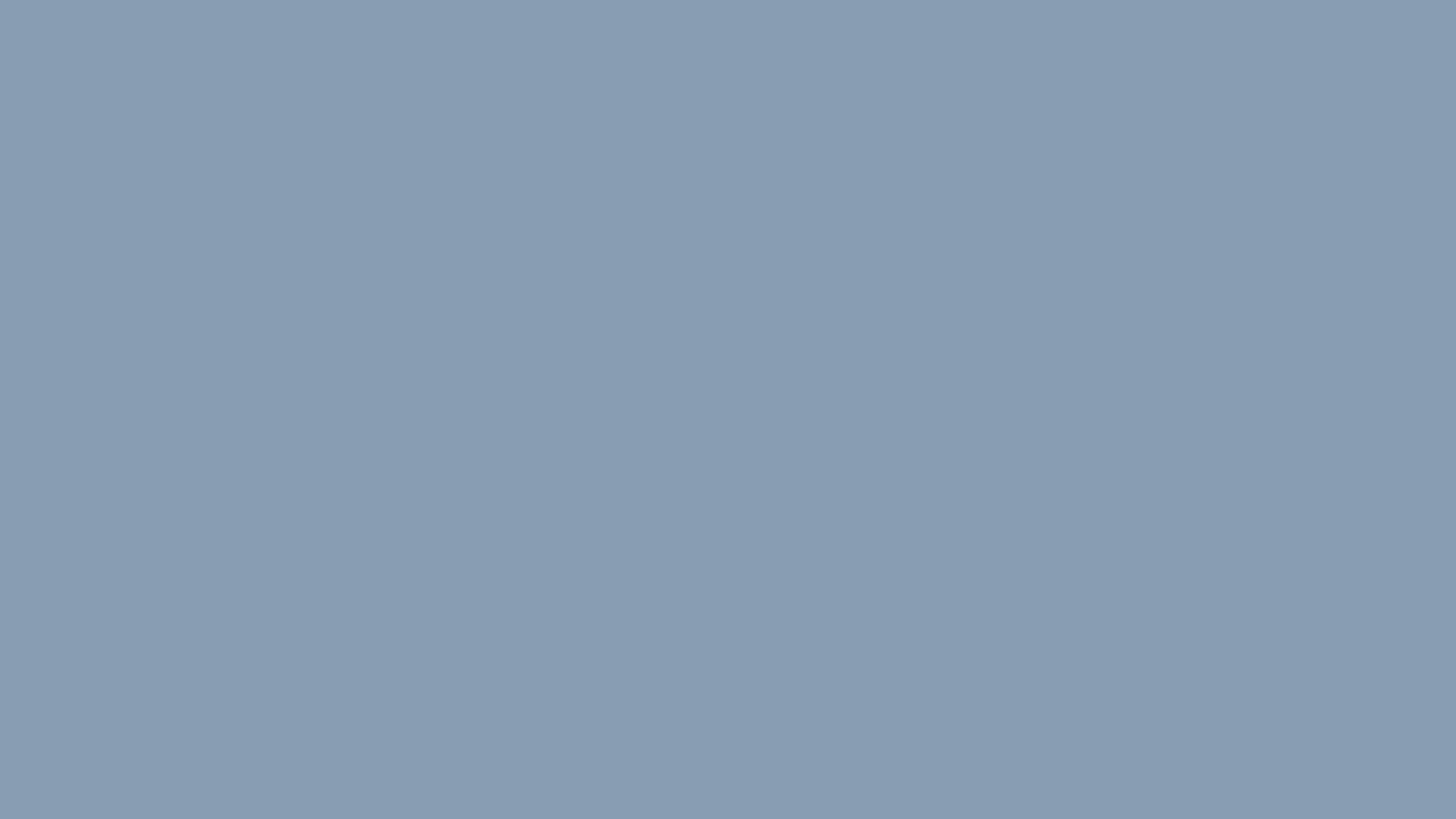 Памятка для пациента, направляемого в ГБУЗ «КОД №1» МЗ КК
Скрипт диалога специалиста колл-центра
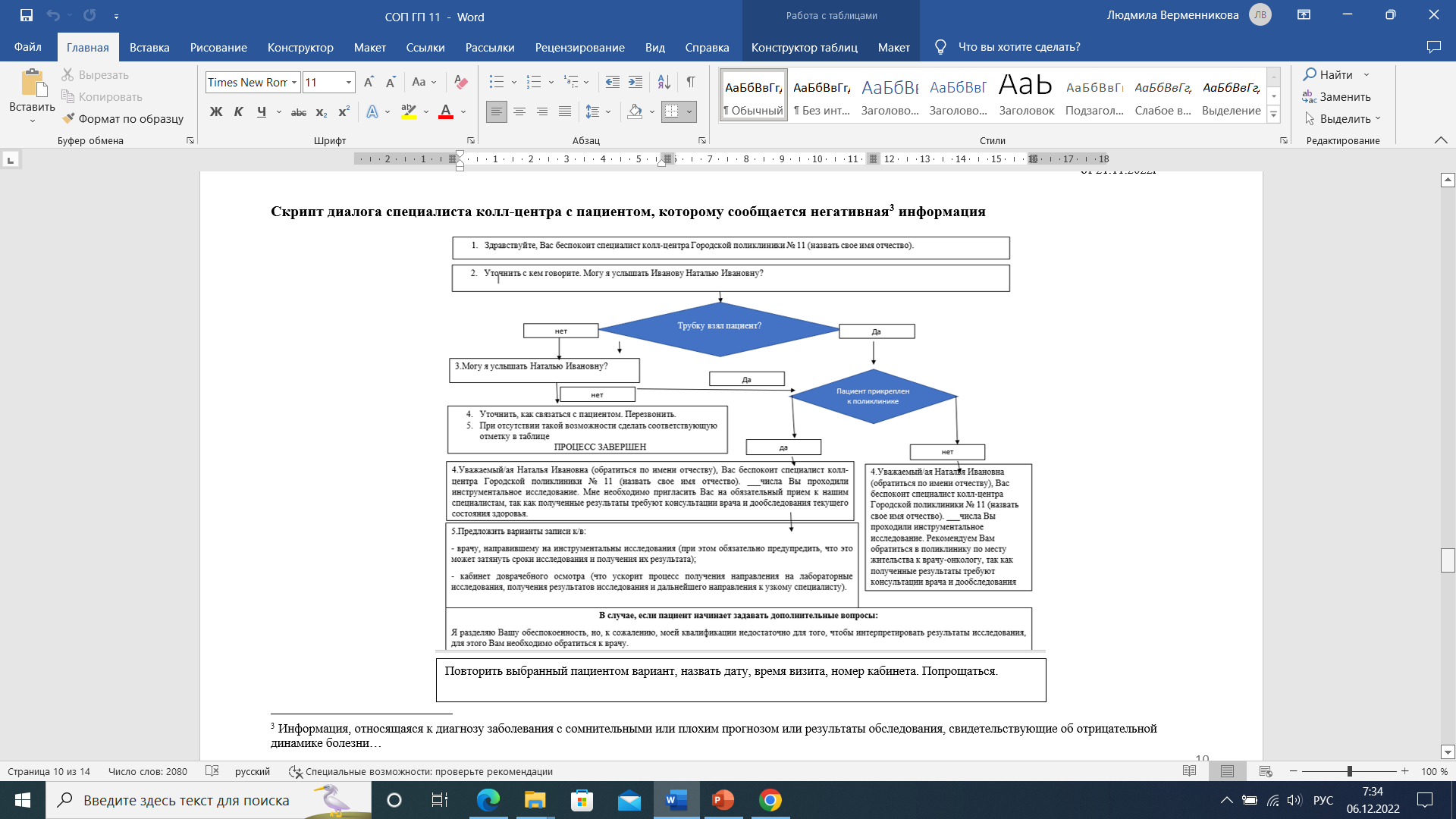 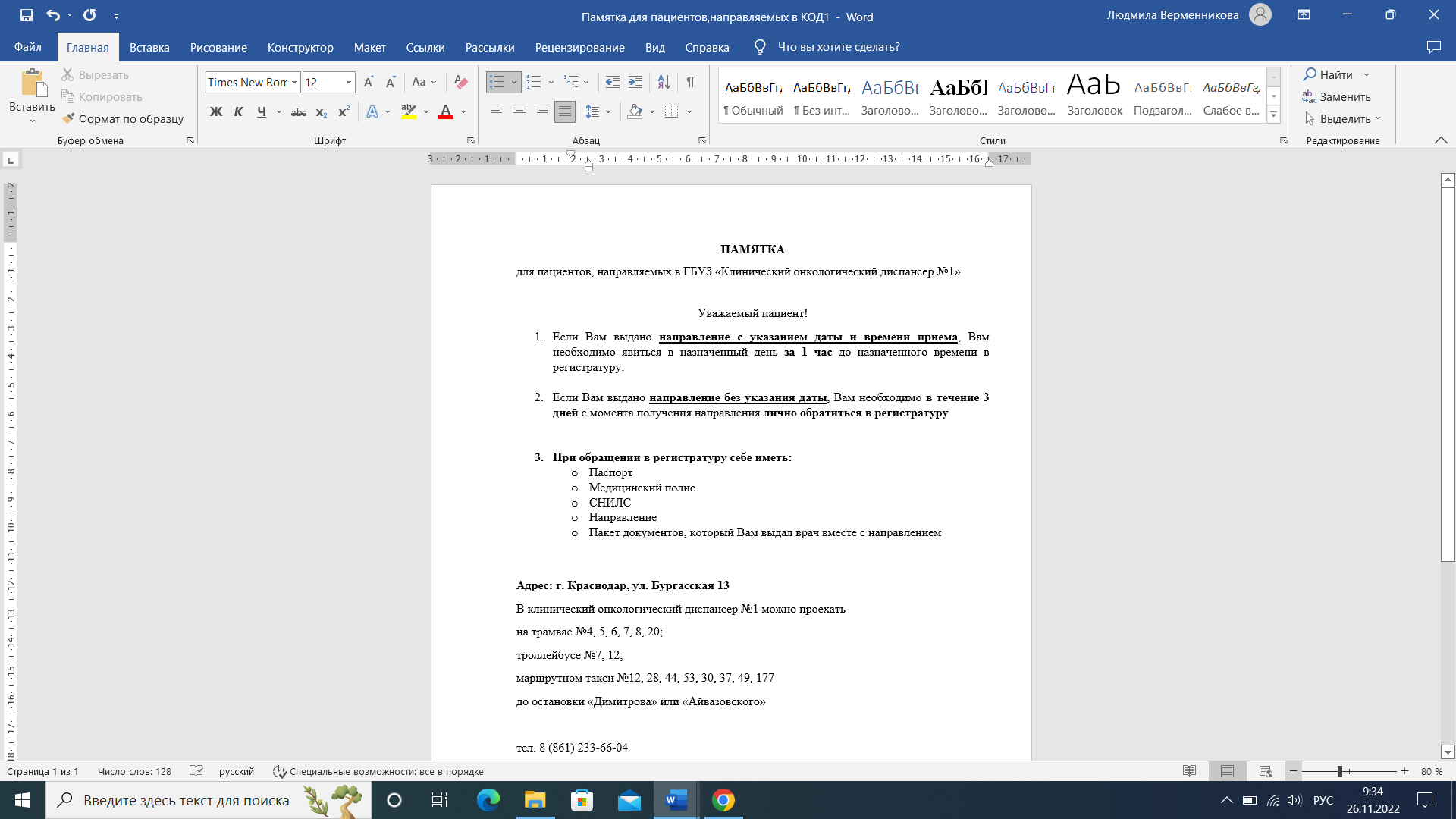 11
АНАЛИЗ КАЧЕСТВА ИНСТРУМЕНТАЛЬНЫХ ИССЛЕДОВАНИЙ
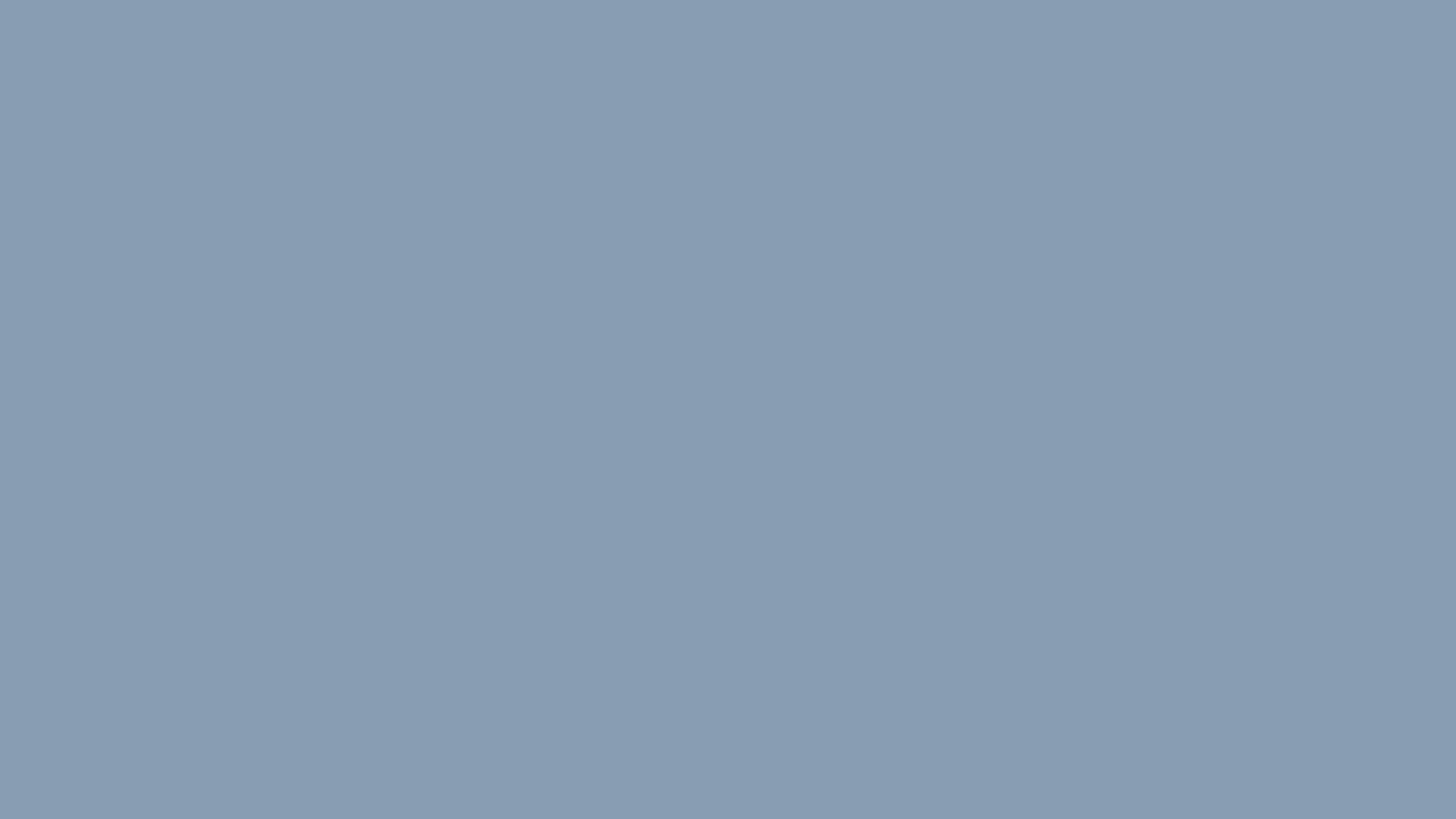 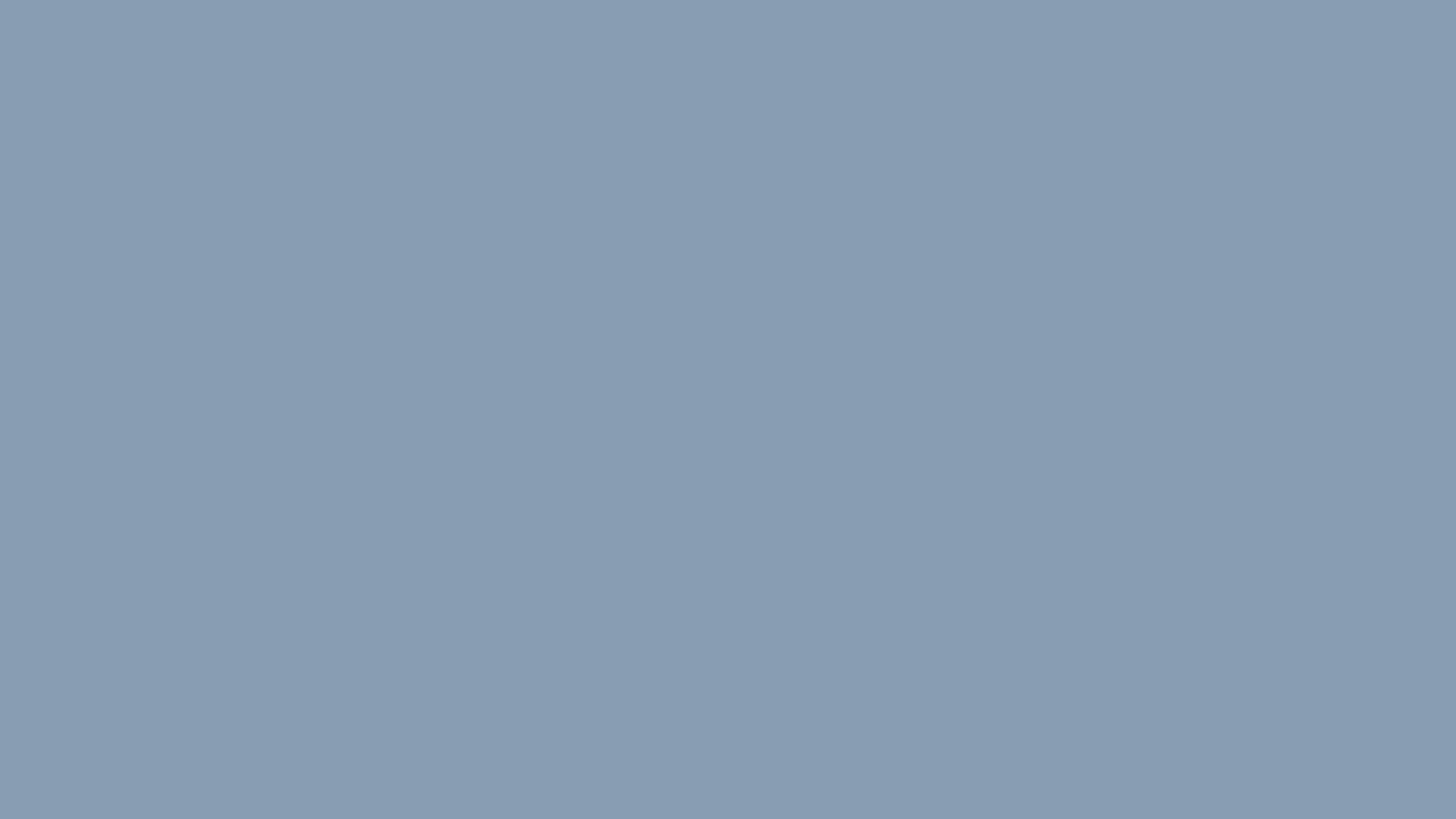 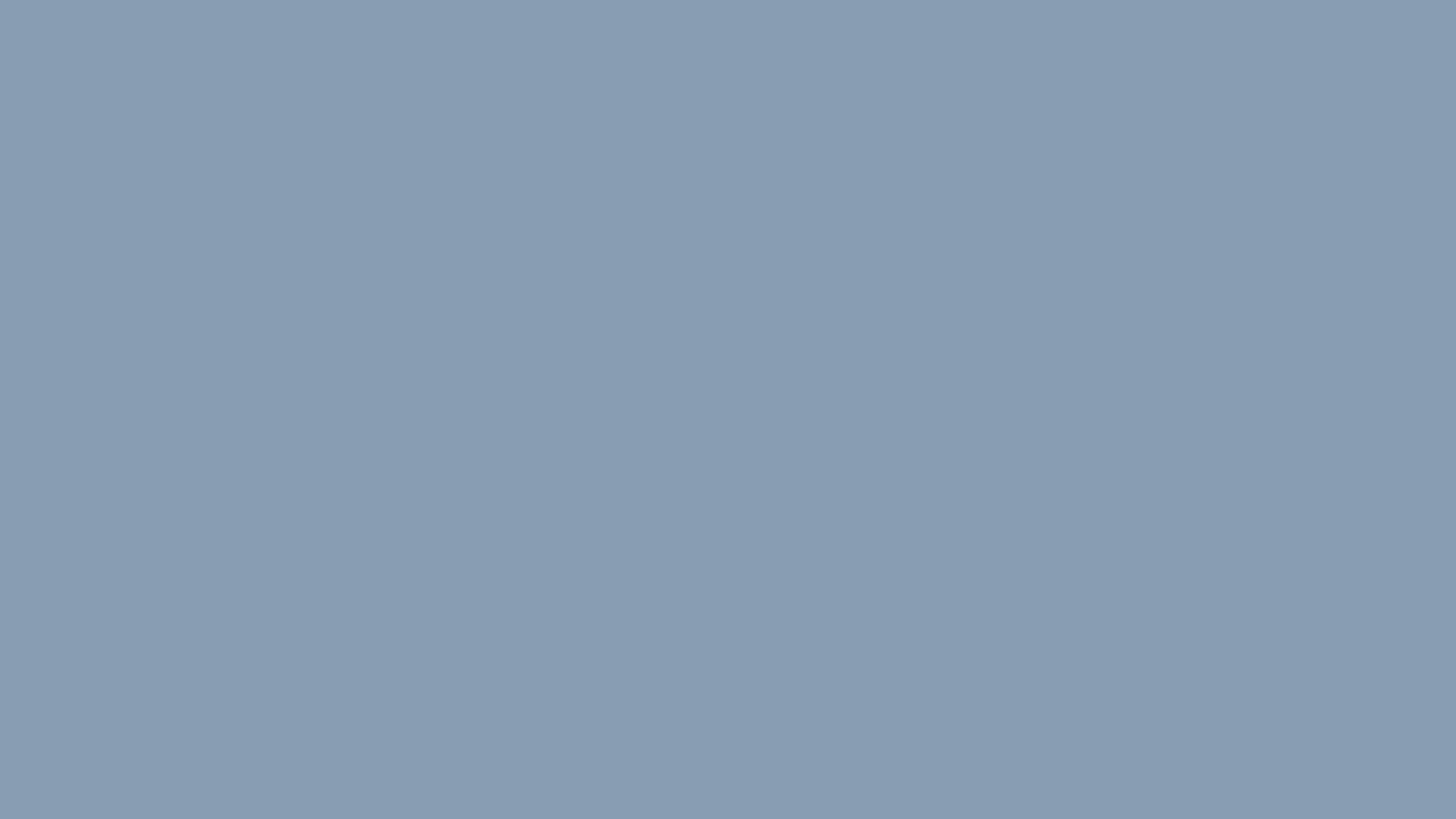 Цель исследования: анализ типов брака в проведении инструментальных исследований пациентов в первичном звене при направлении в КОД№1 и причин их возникновения
Обоснование необходимости проведения исследования - ежегодно на переделку инструментальных исследований в КОД № 1 тратится около 2 500 000 в год
Метод исследования: анализ врачами-маммологами КОД №1 результатов инструментальных исследований пациентов на приеме, опрос врачей-маммологов.
 Размер выборки: исследования 209 пациентов.
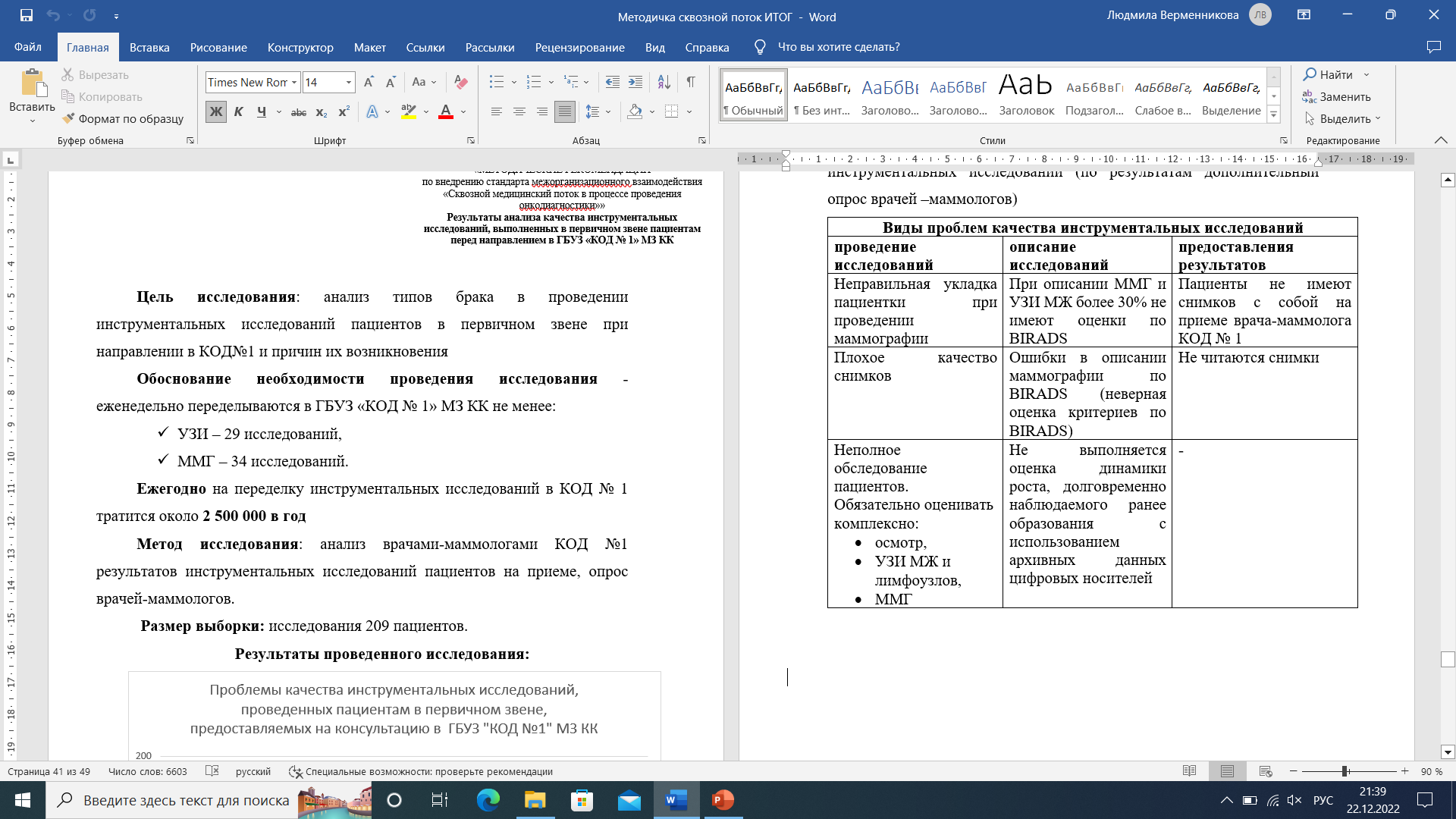 Инициативы, рекомендуемые к тиражированию во всех медицинских организациях первичного звена:
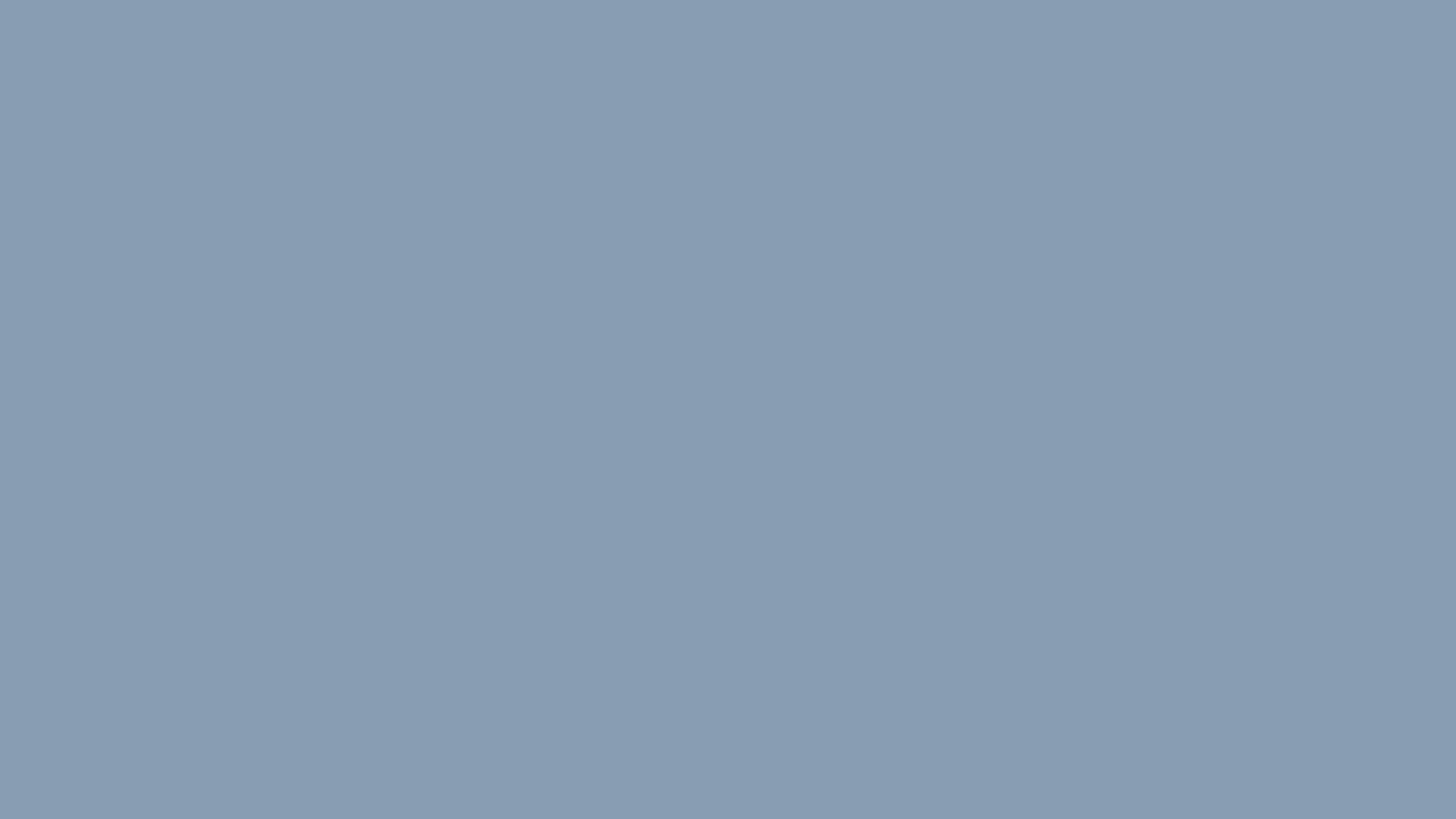 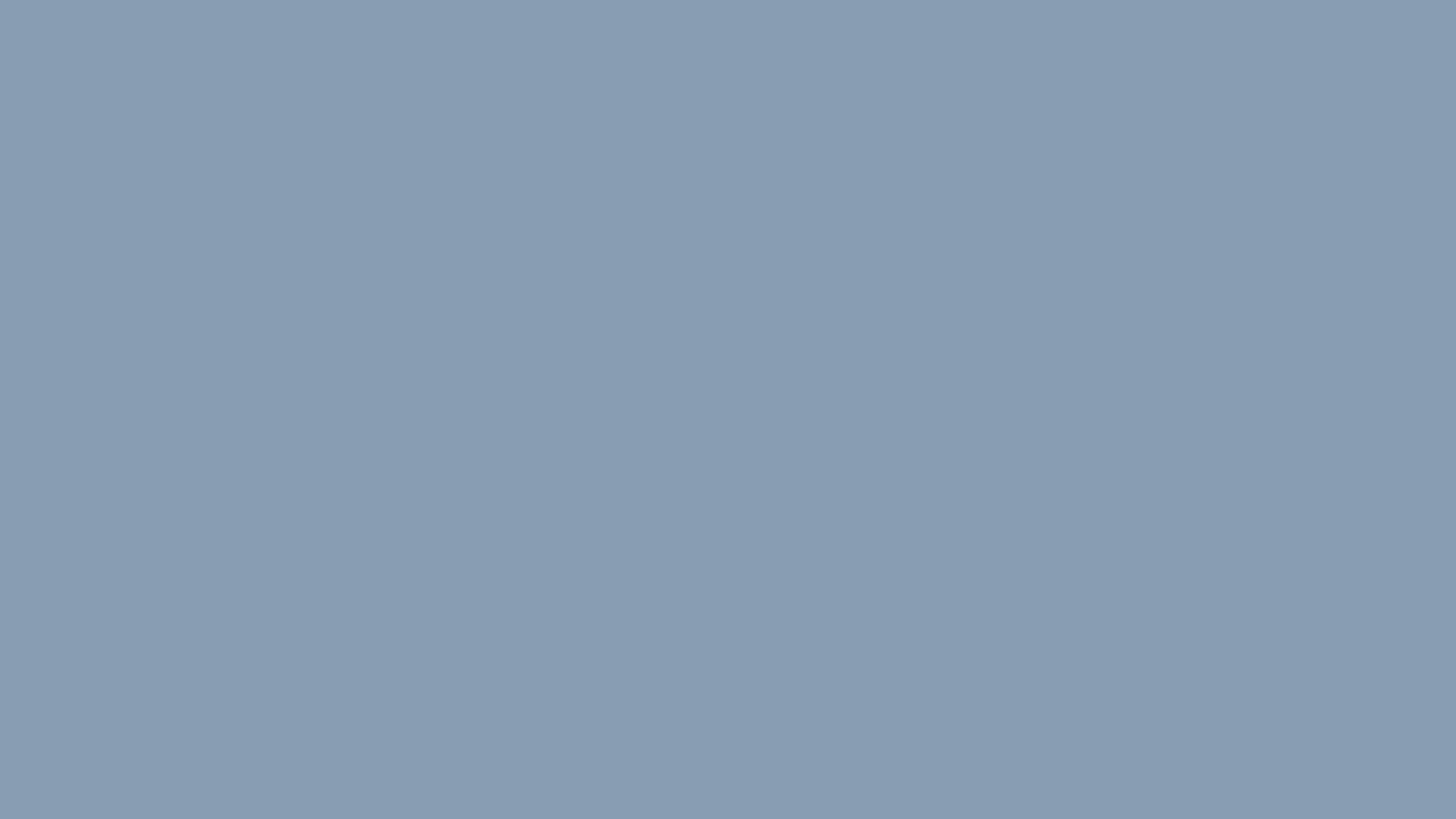 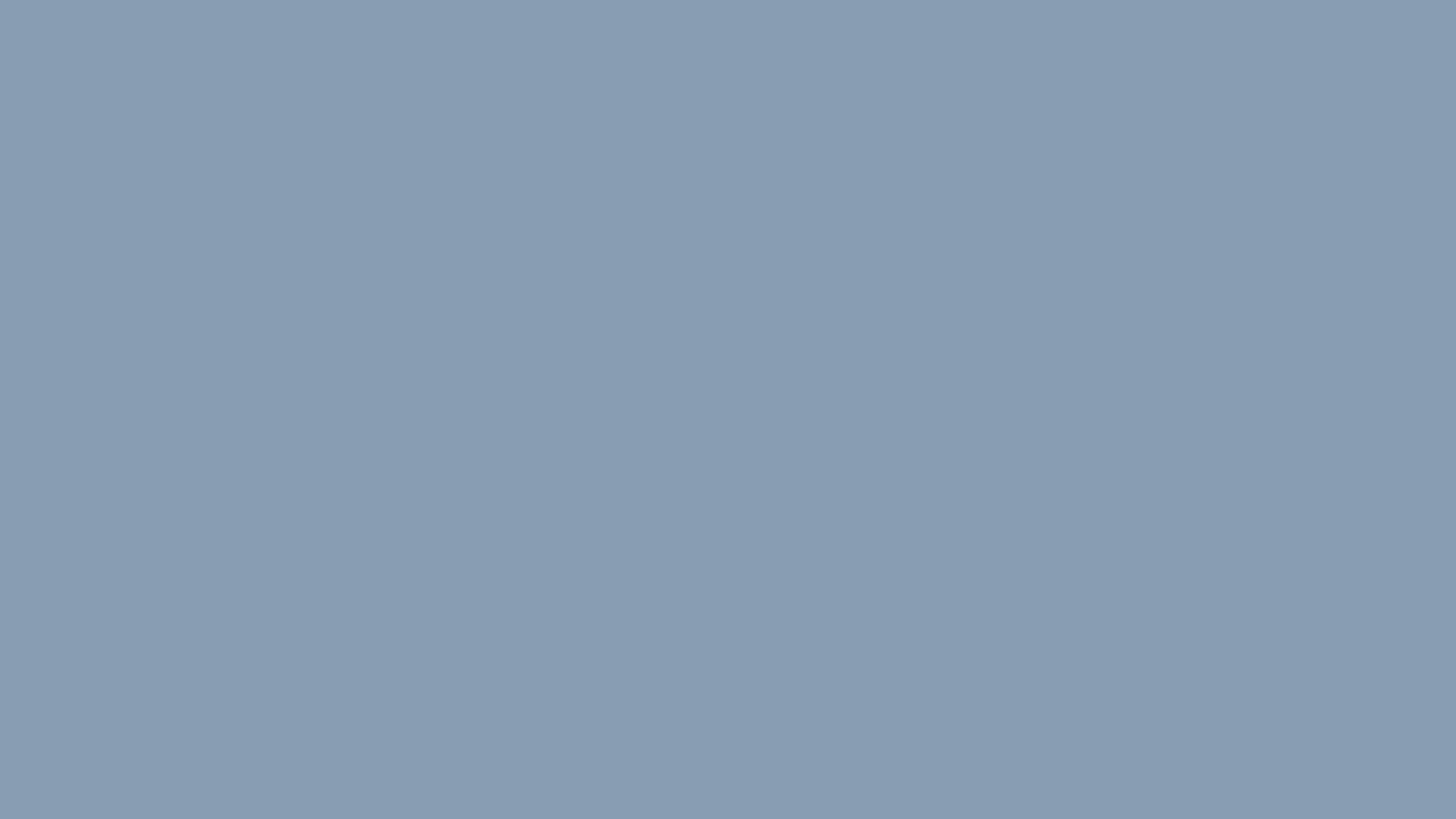 Руководствоваться клиентским путем проведения онкодиагностики ЗНО молочной железы; обеспечить создание системы информирования пациентов и врачей, направивших на инструментальные исследования о выявлении подозрения на ЗНО посредством внедрения СОП; использовать в работе Перечень минимального объема обследования пациенток с заболеванием молочной железы при направлении на консультацию в ГБУЗ КОД №1
Организовать выдачу памятки для пациентов, направляемых в КОД № 1;
Доработать функционал системы МИС «МКТ Врач поликлиники» с целью изменения статуса пациента «направленный» в ГБУЗ «КОД №1» МЗ КК на статус «принятый»;
Внедрить стандарт «Создание заявки на телемедицинскую консультацию пациентам маммологического профиля» совместно с ответственным лицом по вопросу телемедицинских консультаций в ГБУЗ «КОД №1» МЗ КК;
Направить врачей УЗД и рентгенологов в ГБУЗ КОД №1 МЗ КК для прохождения программы обучения на рабочем месте; 
Создать систему электронной записи пациентов на МГ и выгрузки заключений в МИС (при ее отсутствии).
Организовать диспансерное наблюдение женщин с доброкачественными заболеваниями молочных желез (после исключения ЗНО) по месту жительства врачами акушерами-гинекологами по диагностике и лечению с учетом сопутствующей патологии (согласно Приказу МЗ РФ от 20 октября 2020 г. №1130н «Об утверждении Порядка оказания медицинской помощи по профилю «акушерство и гинекология»).
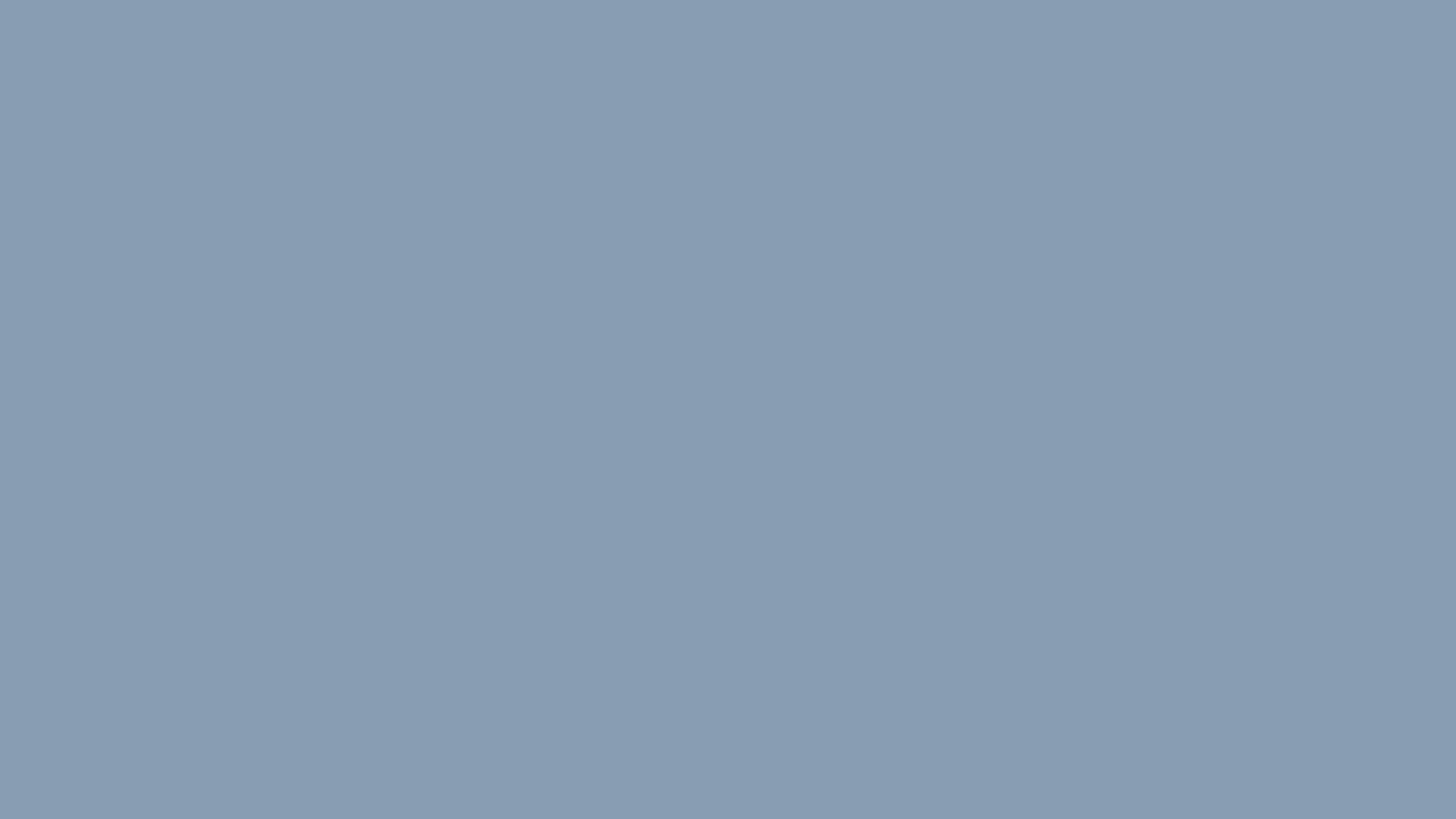 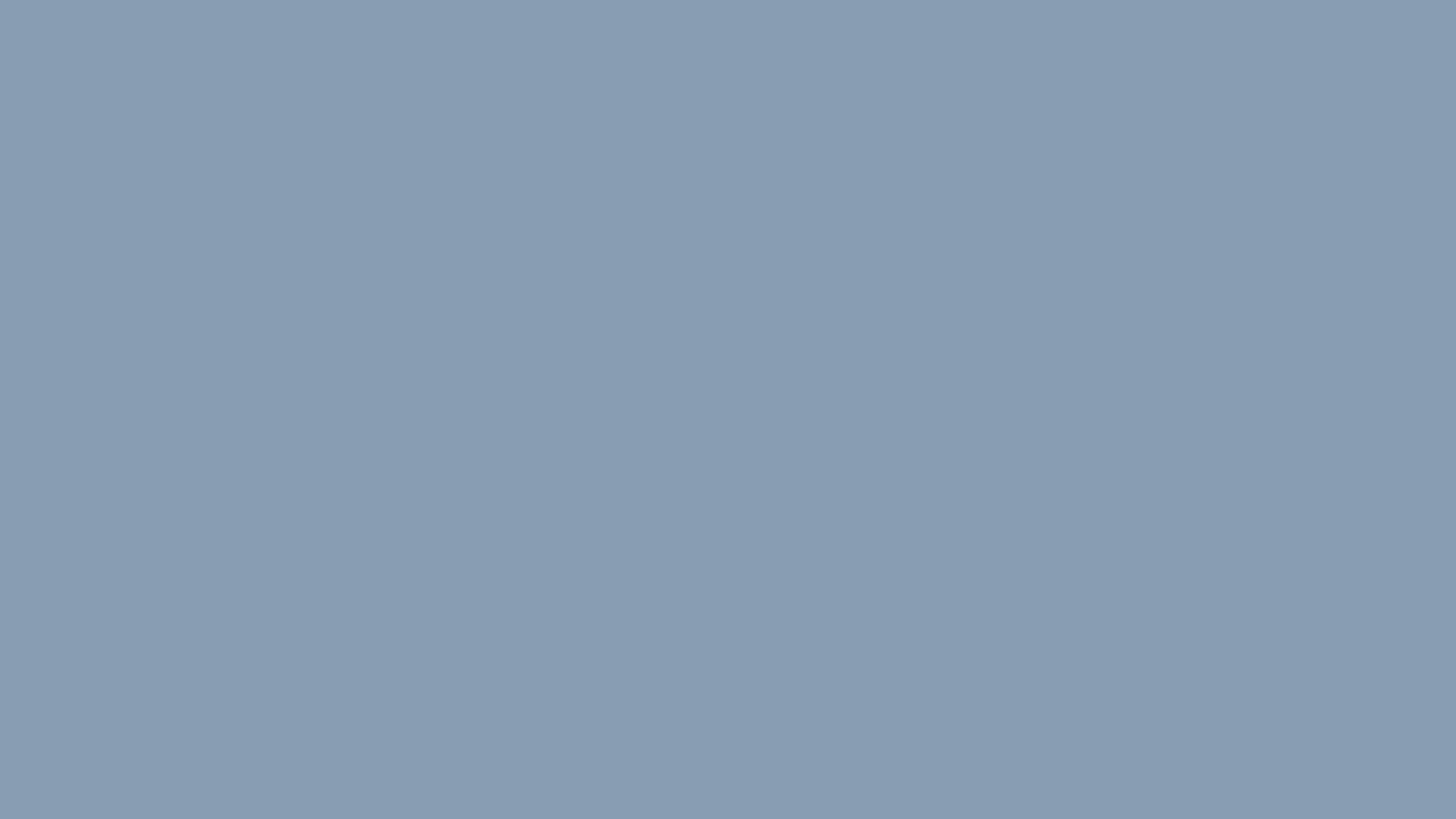 РЕЗУЛЬТАТЫ  ПРОЕКТА
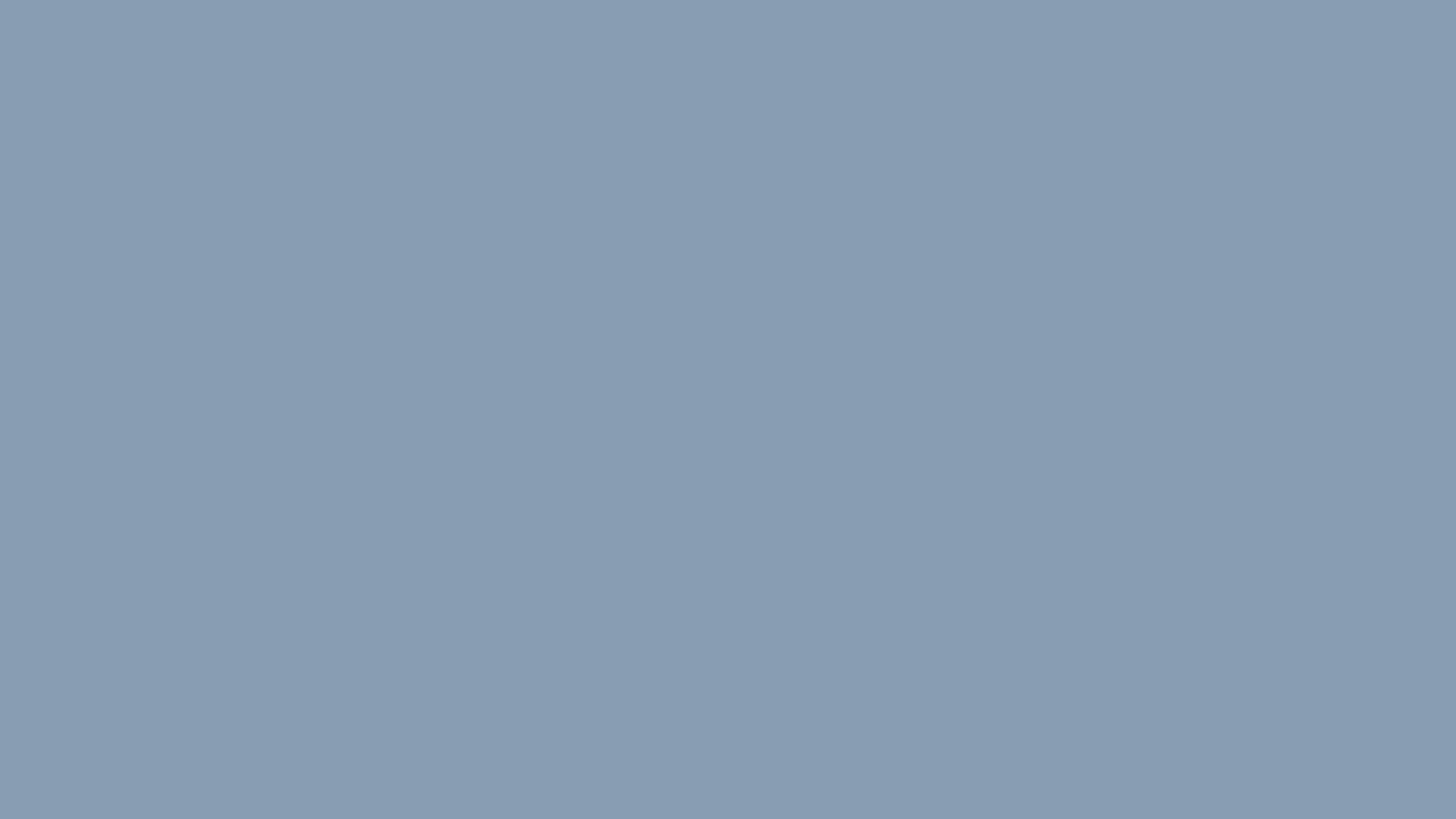 Результаты проекта
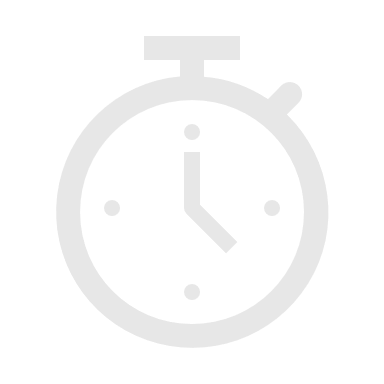 Длительное время протекания процесса онкодиагностики
на 40%
55 дней
35 дней
Экономический эффект от внедрения
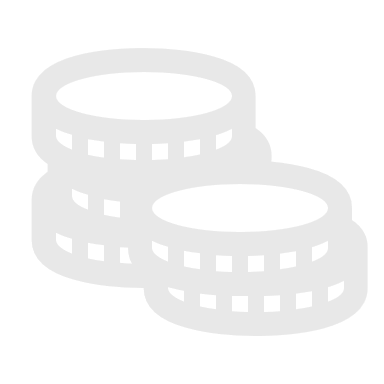 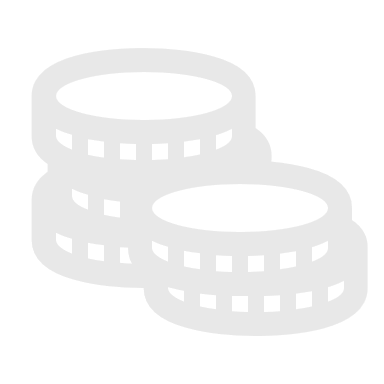 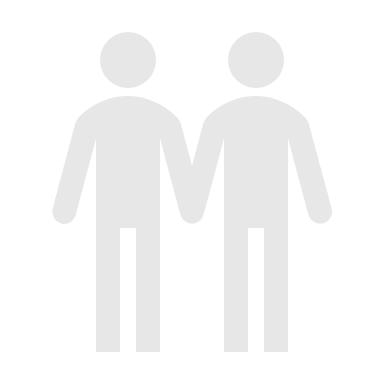 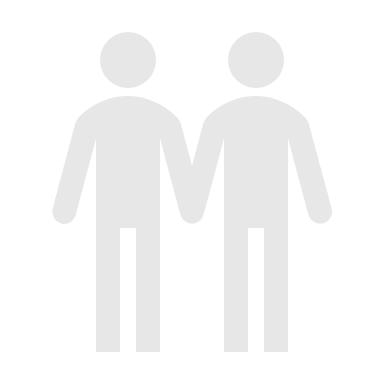 Большое количество непрофильных пациентов на приеме в специализированном учреждении здравоохранения
Затраты на проведение повторных исследований
60%
45%
2 500 000 руб. в год
на 25%
на 20%
2 000 000 руб.
МЕТОДИЧЕСКИЕ РЕКОМЕНДАЦИИ ДЛЯ МЕДИЦИНСКИХ ОРГАНИЗАЦИЙ
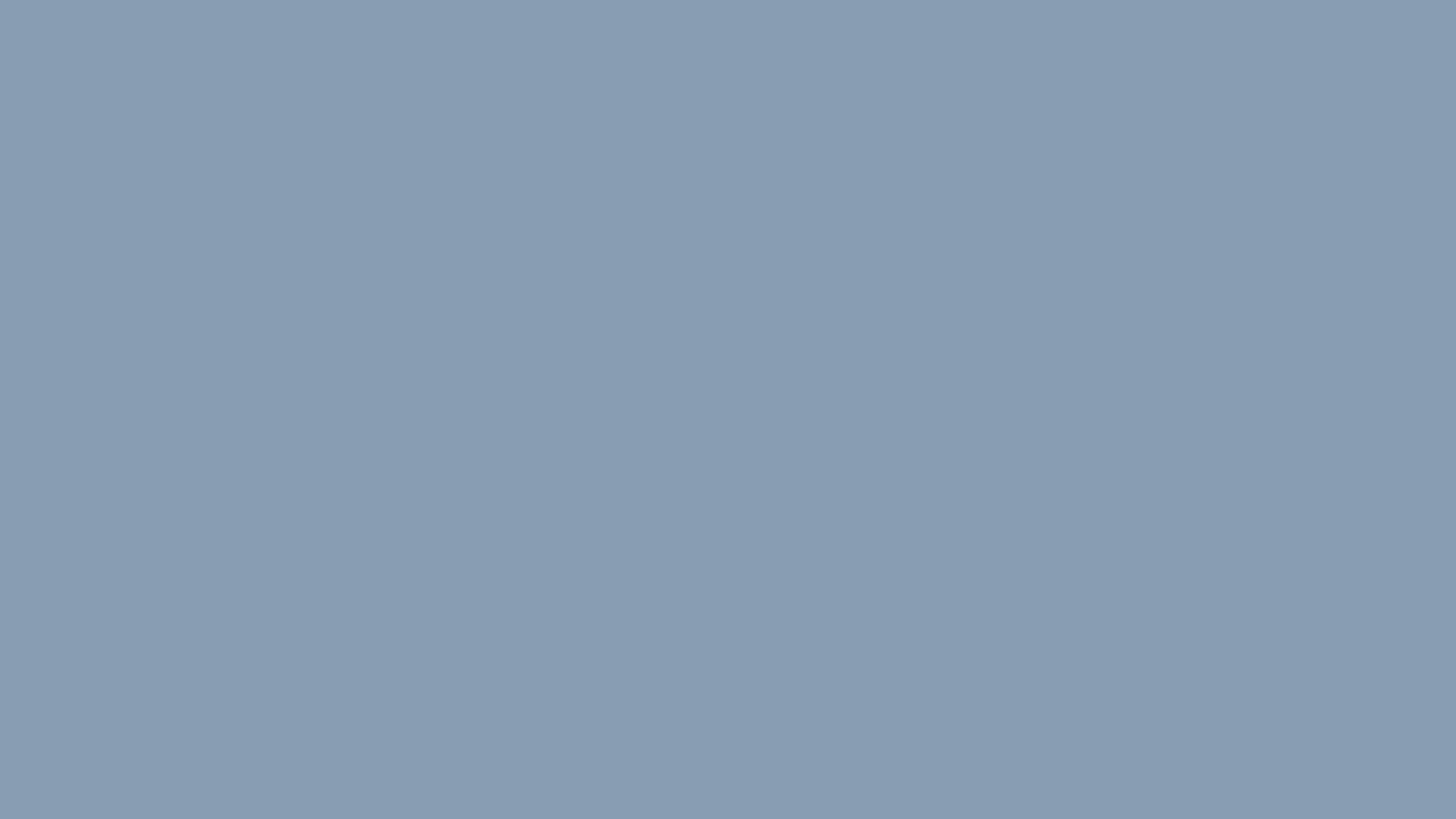 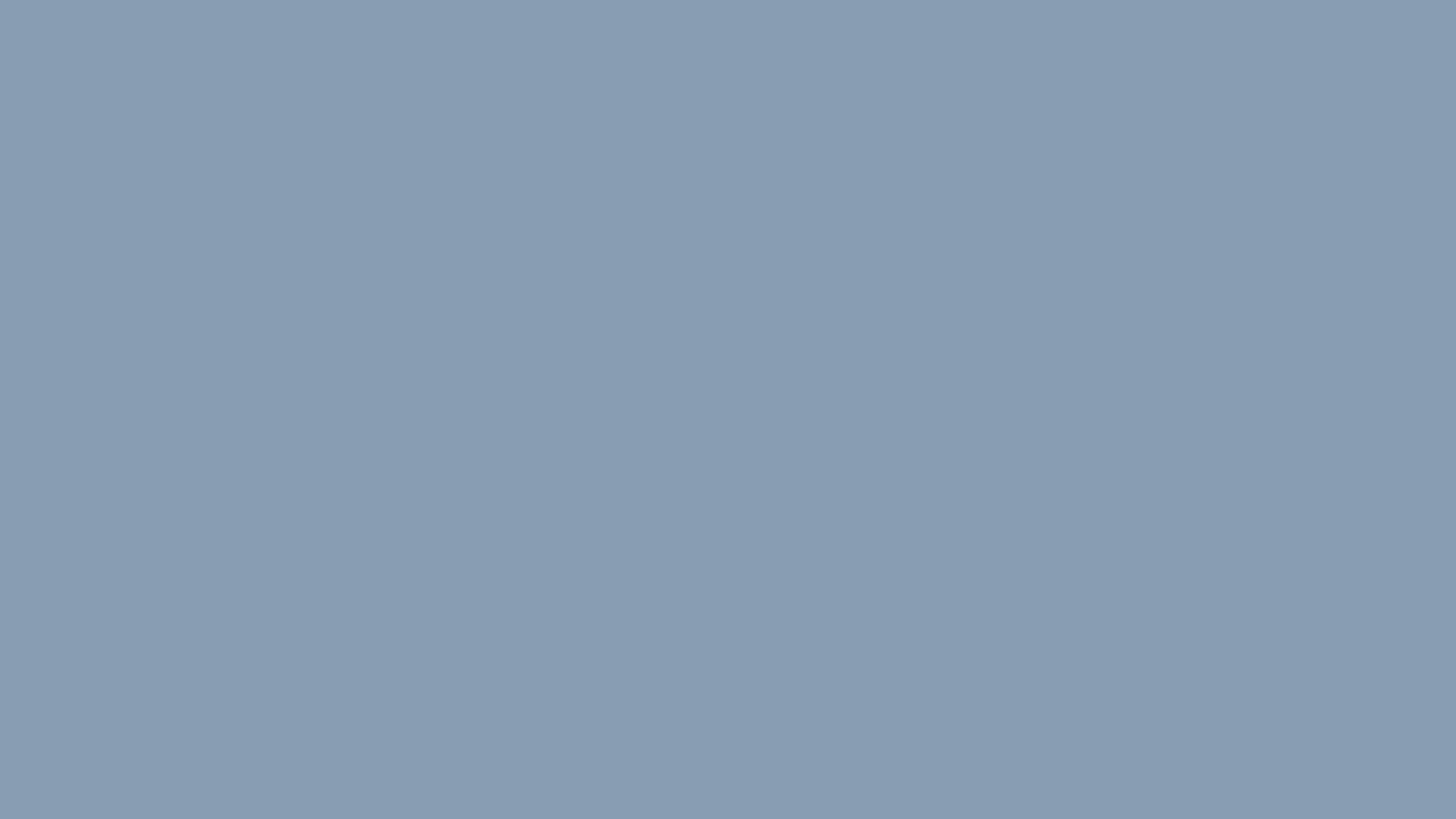 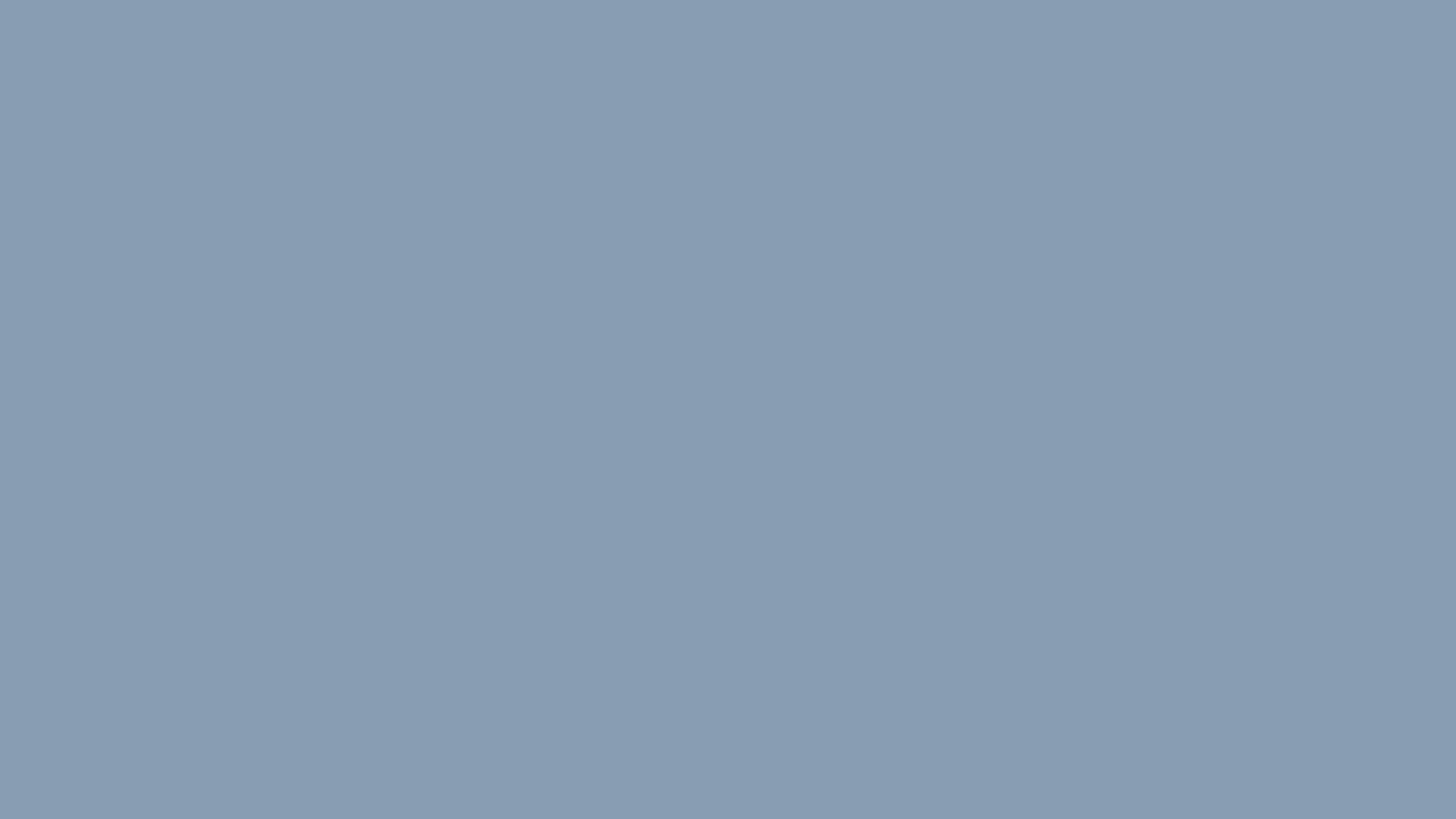 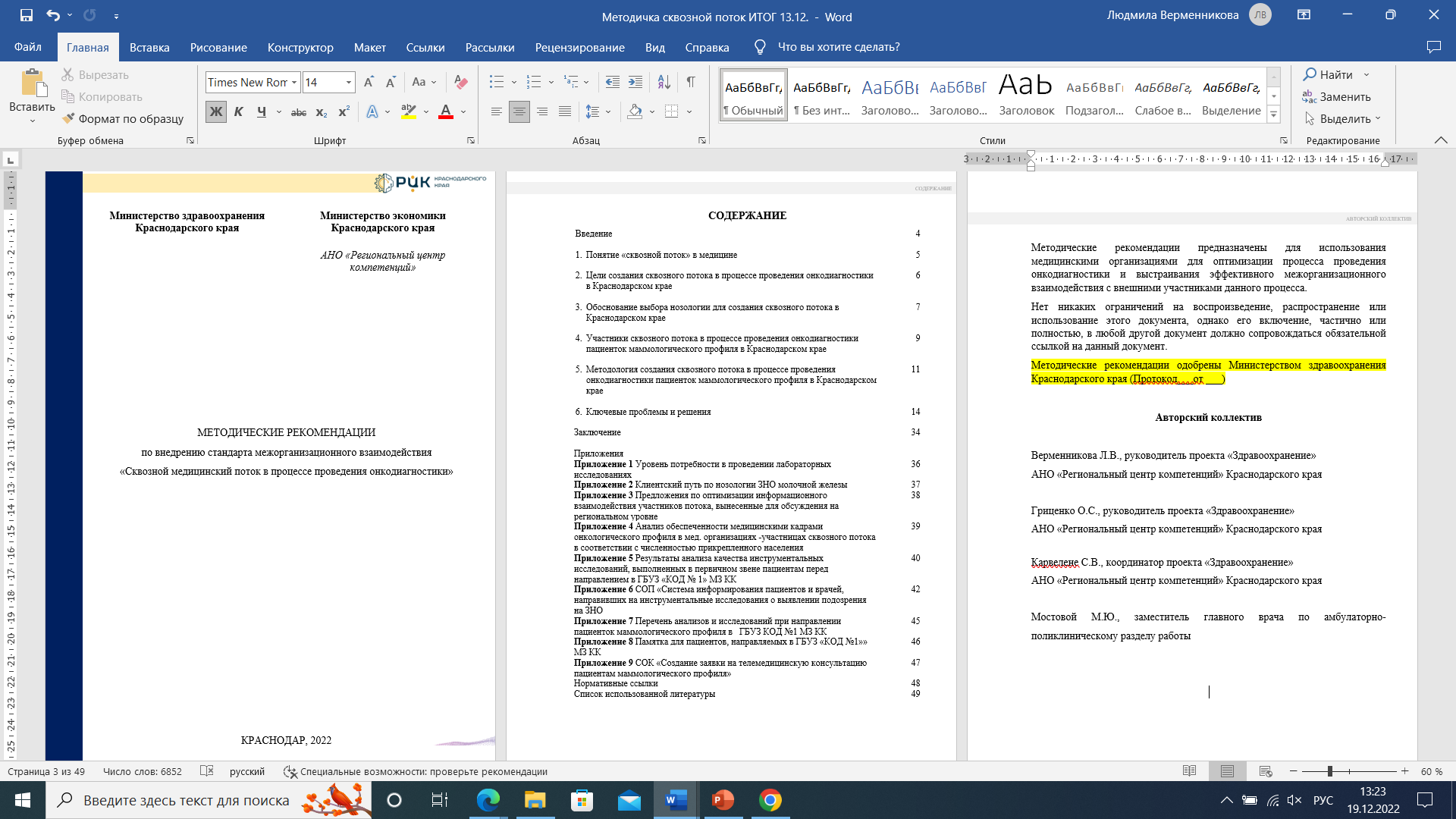